An Upgraded Polarized  3He Atomic Beam Sourcefor Polarimetry at EIC(Dev.: Cryo. nEDM Exp. @ SNS in ORNL)
Prajwal T MohanMurthy
+ J. Kelsey, J. Dodge, R. Redwine, R. Milner
& P. Binns, B. O’Rourke
MIT
Contents
§0
Why 3He ABS? 
Basic Components:
Cryo-chamber
MCP & Actuation system
Quadrupole magnet			
Major Upgrades (easier to discuss knowing the components): 
Vertical orientation
MCP
Actuation system

Polarimetry @ EIC
He-ABS for Pol. @ EIC, Aug 2024: Page 2
Why polarized 3He?
§1
3He is a good: co-magnetometer + neutron detector
Ideally ~99% polarized: SEOP/MEOP won’t work
SQUID loops
Measurement Cells
HV
UCN: 500k
3He: 1016
3He/ 4He ~ 10-10
n + 3He →  p + t
=
He-ABS for Pol. @ EIC, Aug 2024: Page 3
ABS Components
§2
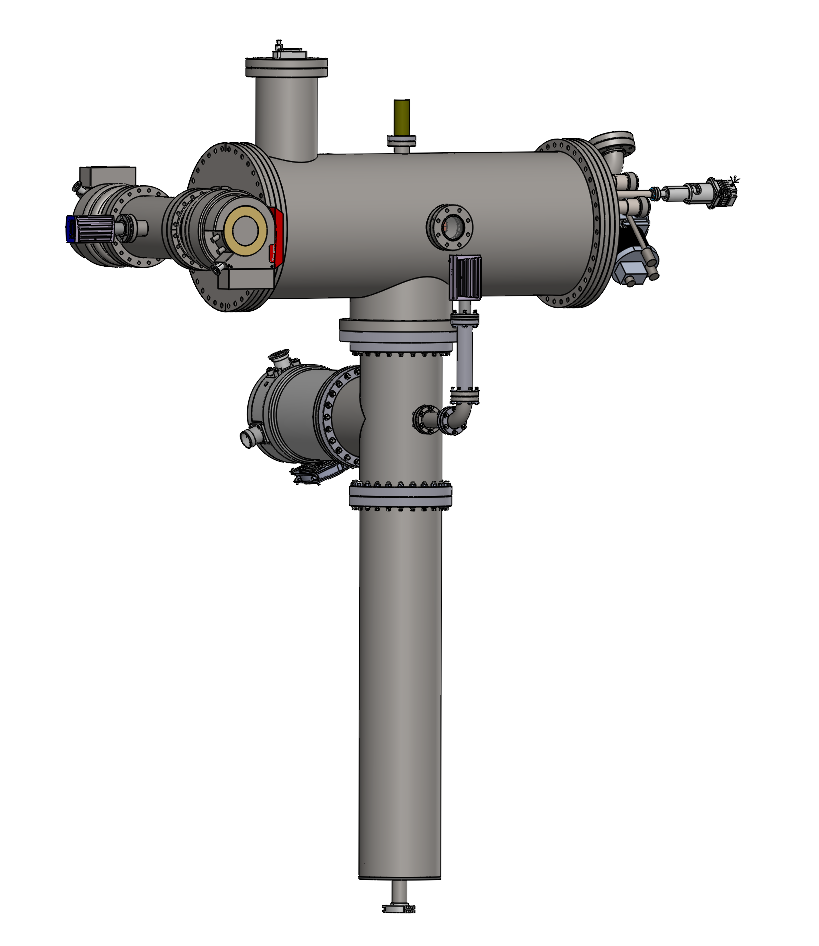 Cryo-vessel
Quadrupole magnet
Produces cold 3He polarized atoms
~ 1.3 K (112 µeV)
Flux ⪆1014 atoms/s
He-ABS for Pol. @ EIC, Aug 2024: Page 4
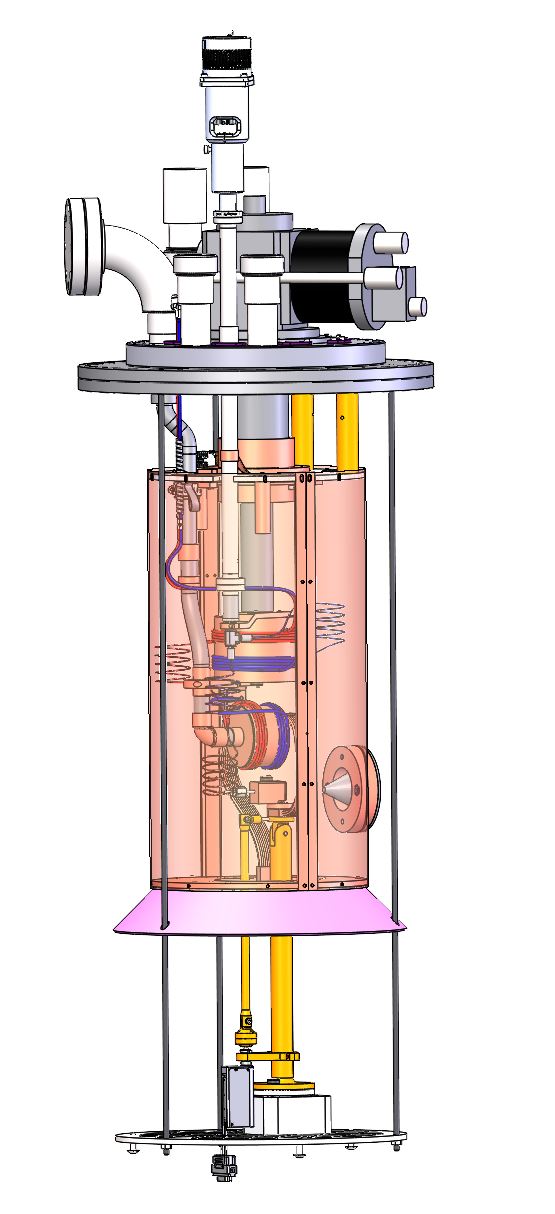 ABS: Cryo-Vessel
§2
1K pot
4K pot
MCP
3He (unpol)
2D Actuator
Produces cold 3He polarized atoms
~ 1.3 K (112 µeV)
Flux ⪆1014 atoms/s
Uses both 4He (for cooling) & 3He! Not a dilution refrigerator
He-ABS for Pol. @ EIC, Aug 2024: Page 5
ABS: Quad. Magnet
§2
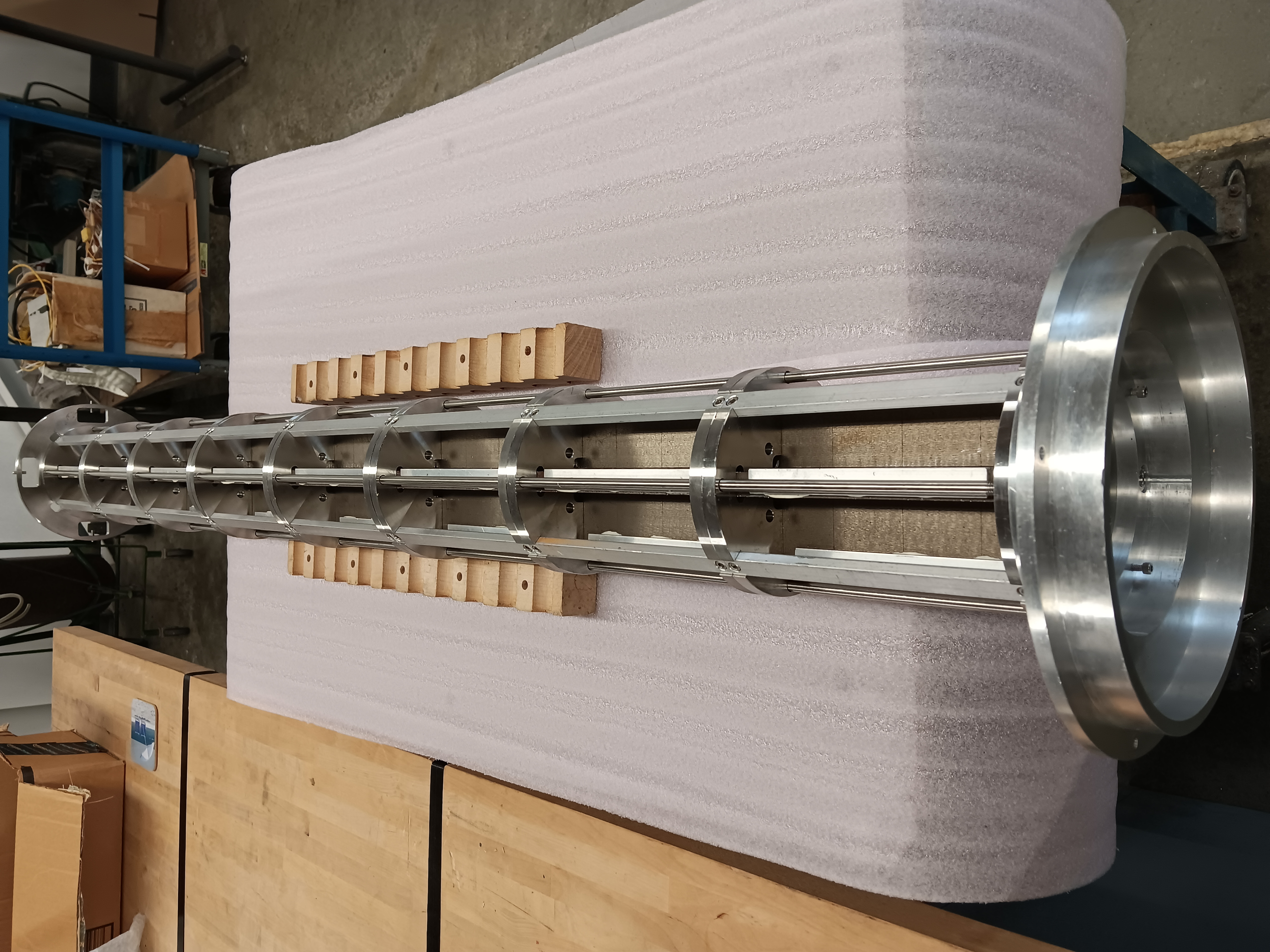 Shim Magnet
Quadrupole Magnet
MCP
Skimmers
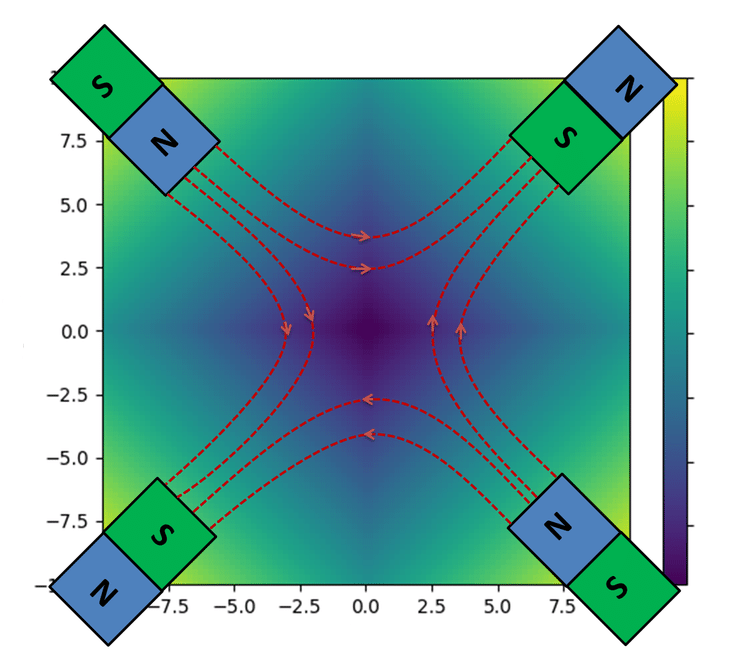 He-ABS for Pol. @ EIC, Aug 2024: Page 6
ABS: Quad. Magnet
§2
Spin-Tracking , Ray-Tracing Simulation
Shim Magnet
Quadrupole Magnet
MCP
Skimmers
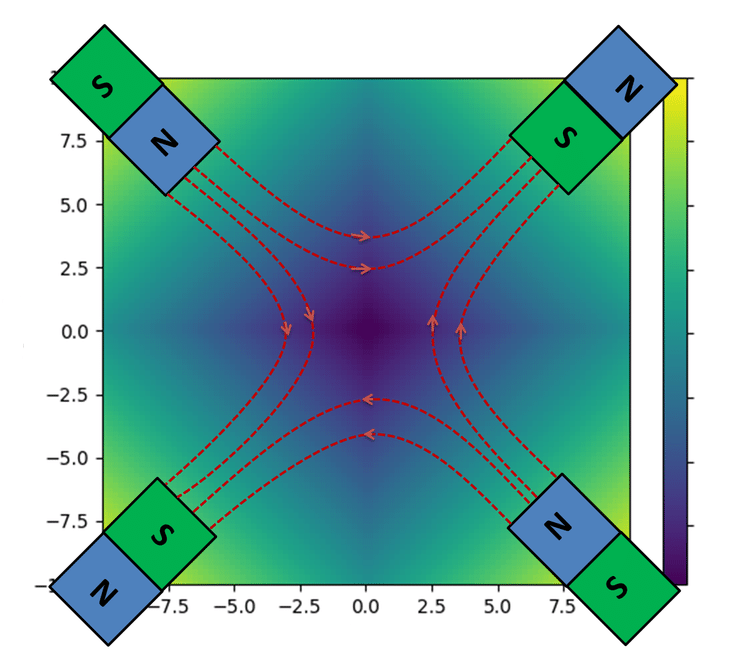 He-ABS for Pol. @ EIC, Aug 2024: Page 7
ABS: Multi Channel Plate
§2
Arranged in hexagon (side 25 µm)
Pores at vertex and center of hexagon
Pore diameter: 5 µm
Pore length: 0.5mm
Schematic
Microscope (2 µm)
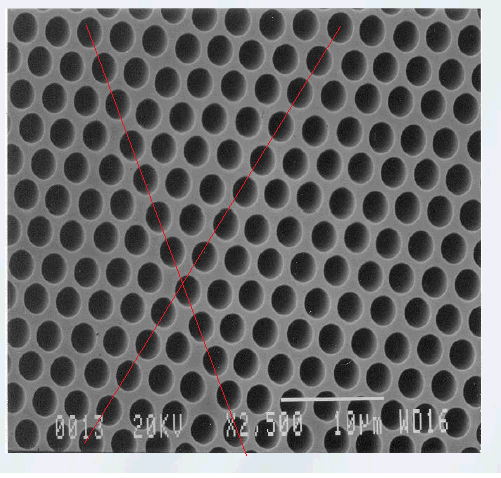 Simulation
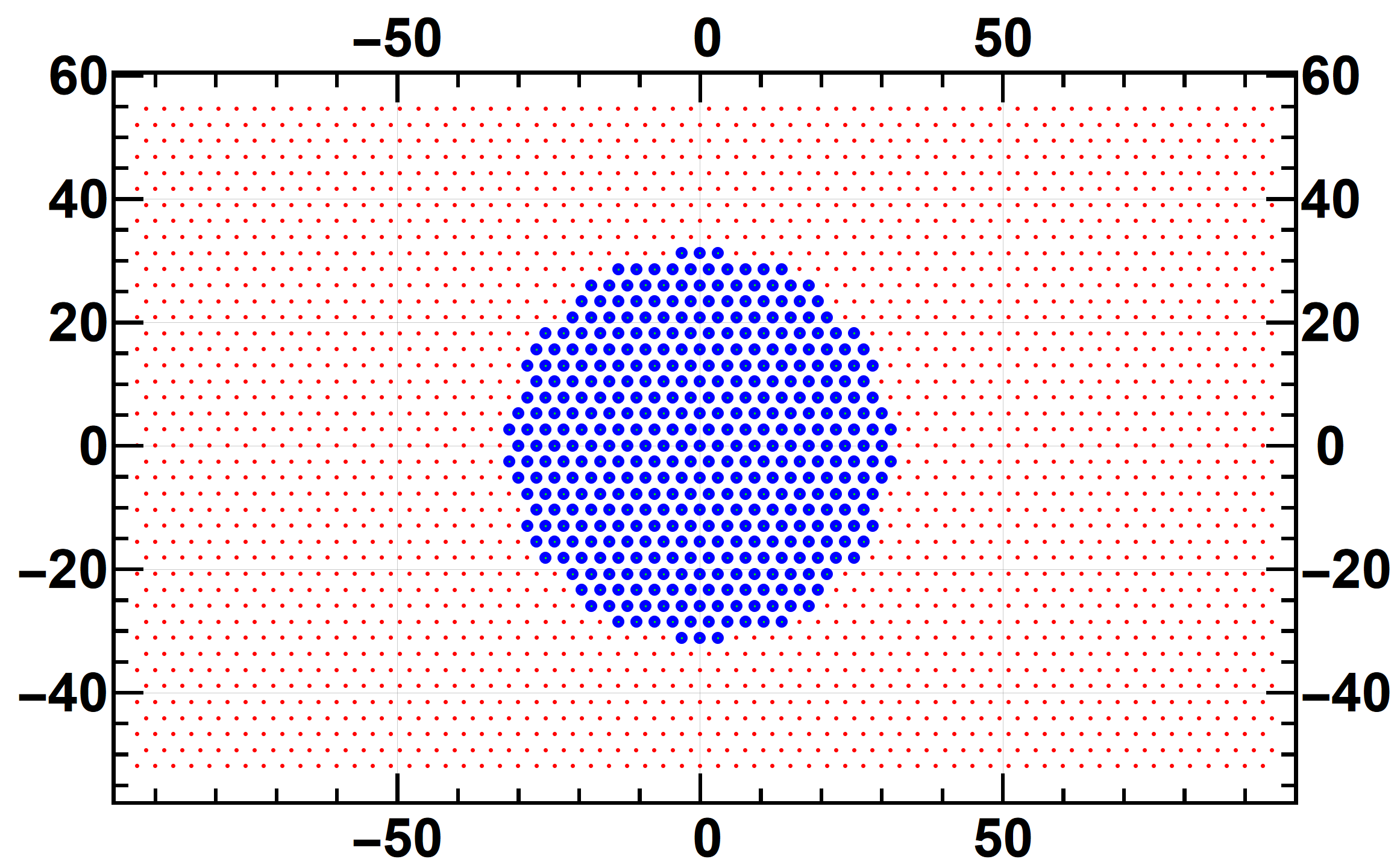 Quartz MCP: Unidirectional 3He beam
He-ABS for Pol. @ EIC, Aug 2024: Page 8
Upgrade: MCP
§3
Before: 3He ABS used a needle valve to effuse
Schematic
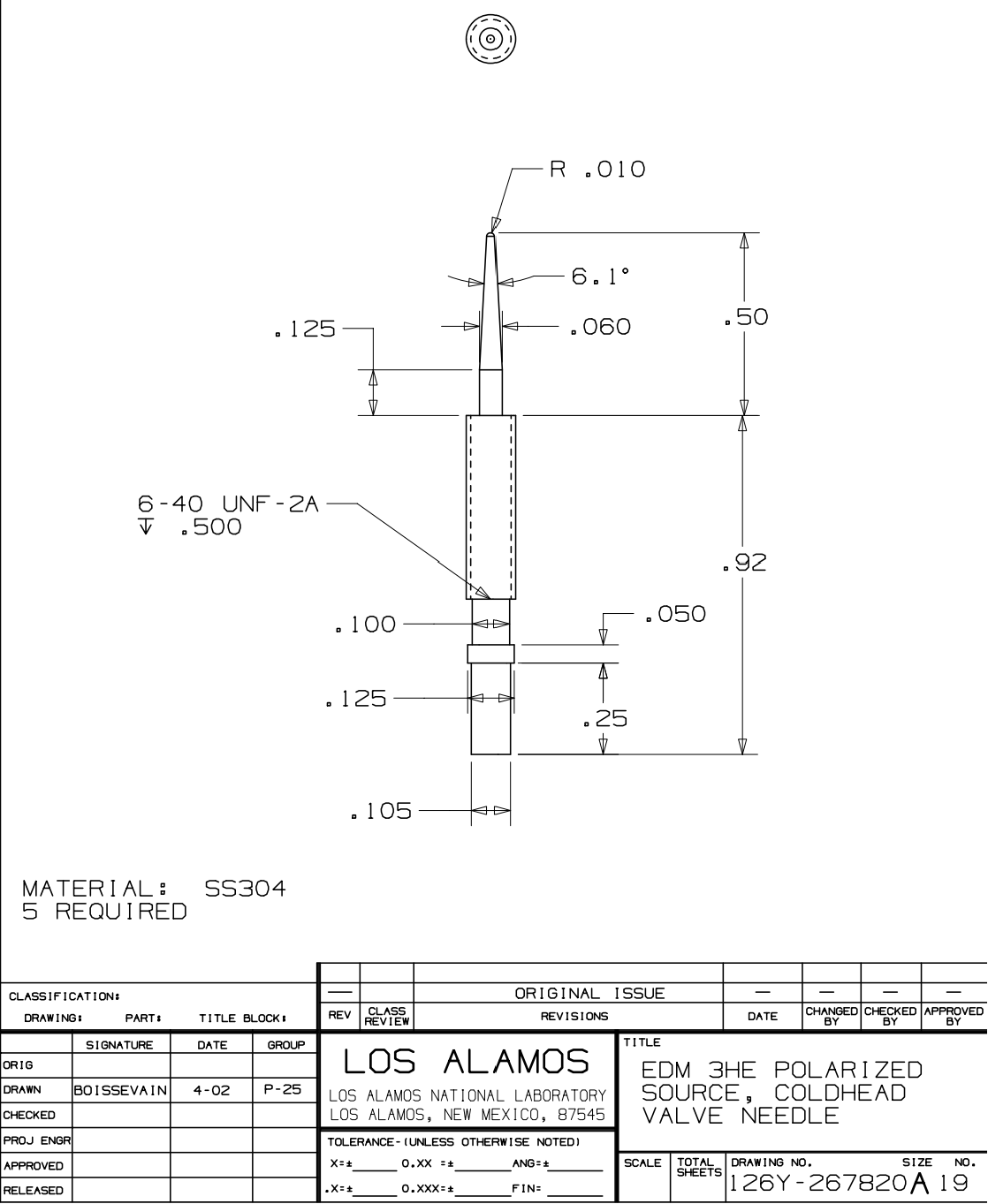 Microscope (2 µm)
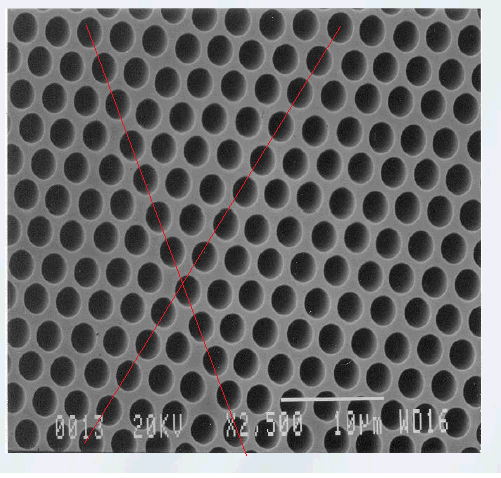 Angular distribution set by:
Diameter/length = 0.01/0.5
Angular distribution set by:
Diameter/length = 0.002/0.5
Now: 3He ABS uses a Quartz MCP
Constraints the angular distribution to (before: 1.5o) 0.5o
He-ABS for Pol. @ EIC, Aug 2024: Page 9
Upgrade: Actuation
§3
Before: 3He nozzle was fixed
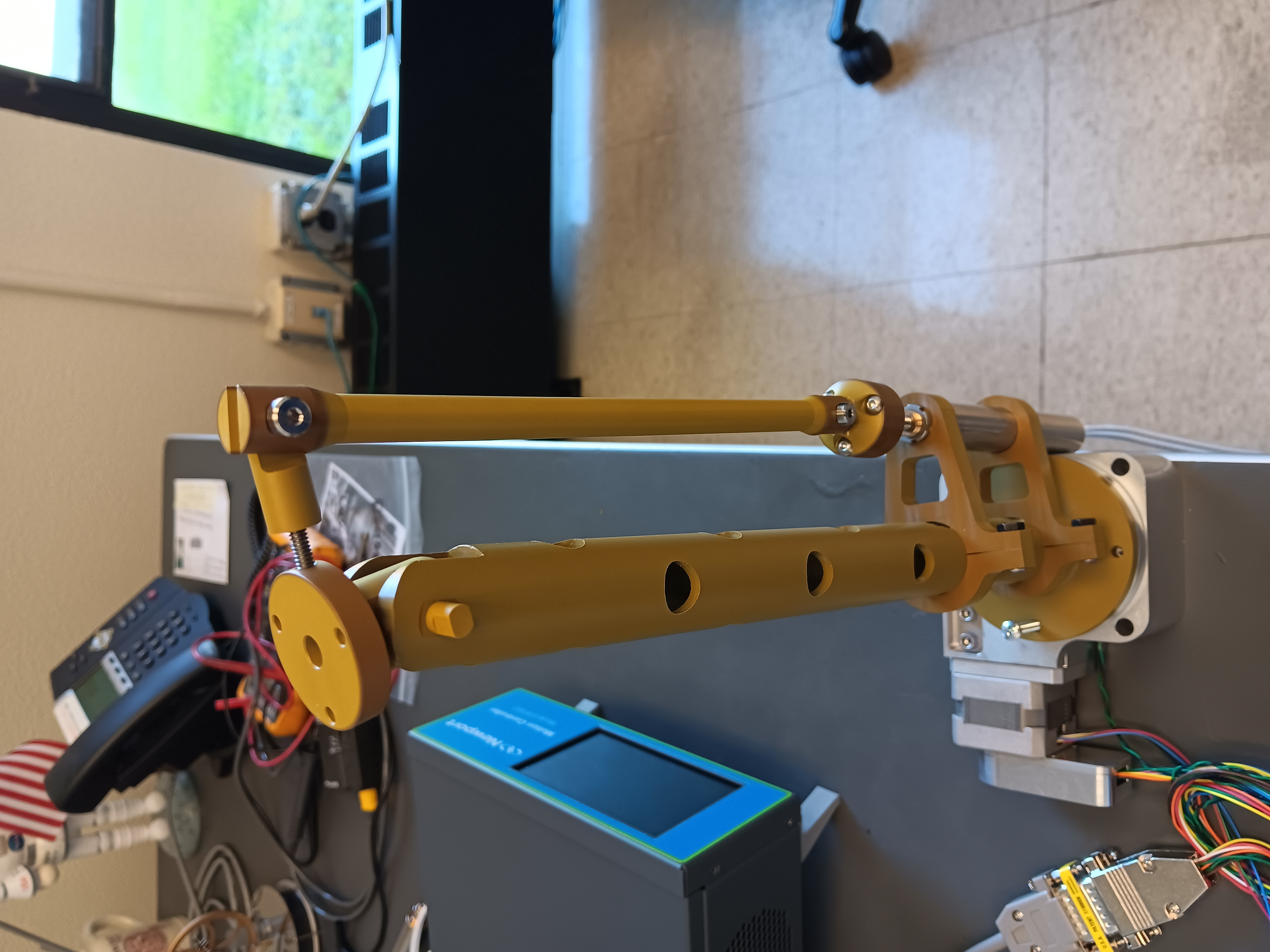 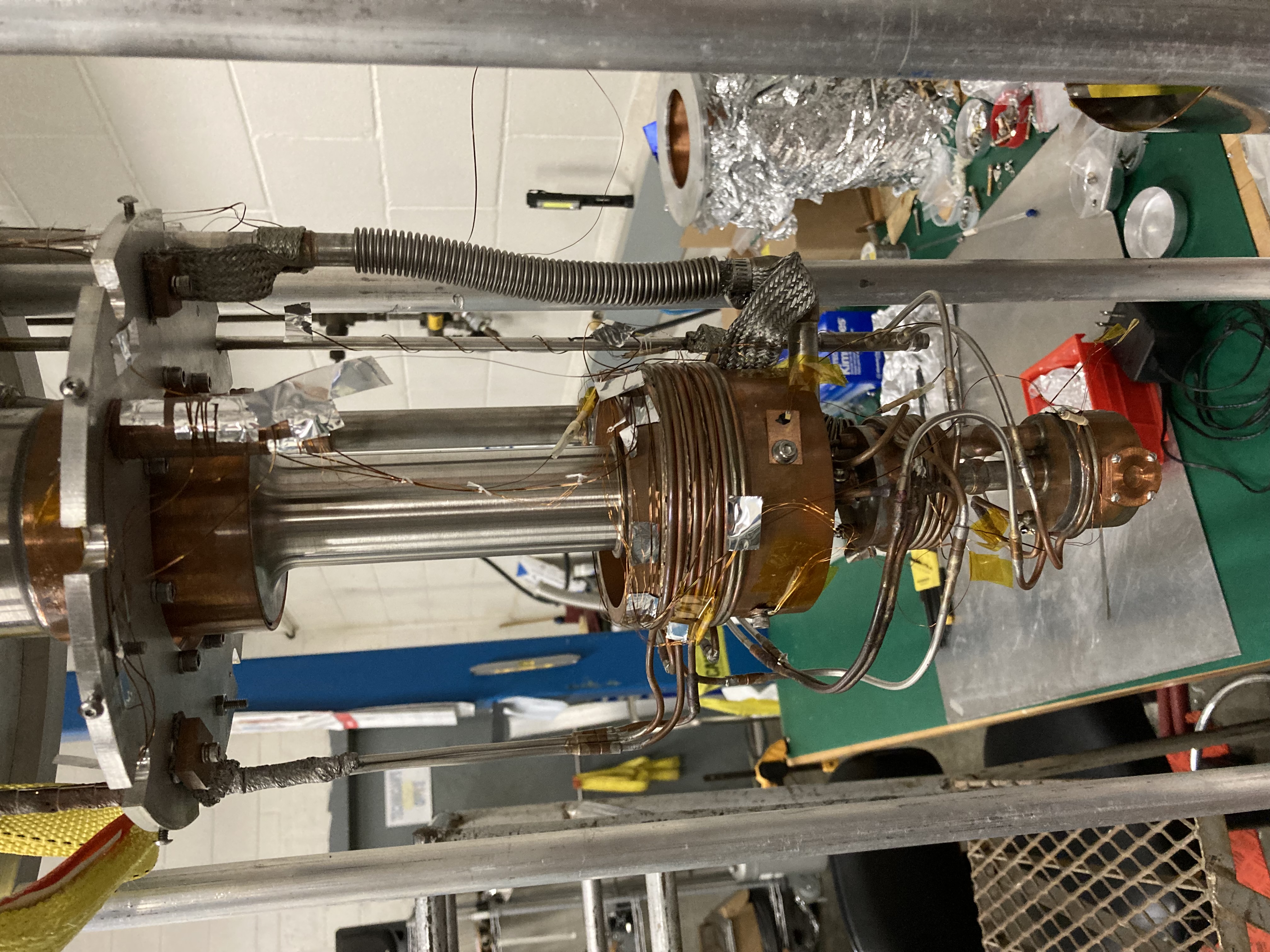 Now: 3He nozzle can be moved – pitch and yaw
He-ABS for Pol. @ EIC, Aug 2024: Page 10
Rotary Stage
§3
New 2-Axis Actuator System
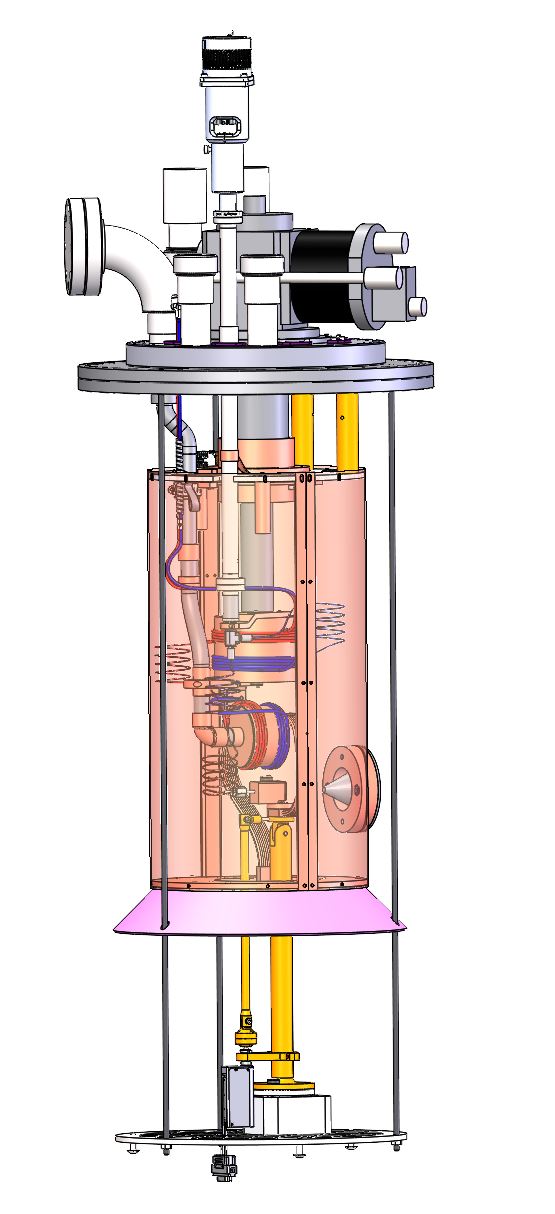 Vac
(i) Rotary Stage
“Yaw” : LR
(ABS: 0.5o acceptance)
4K
1K
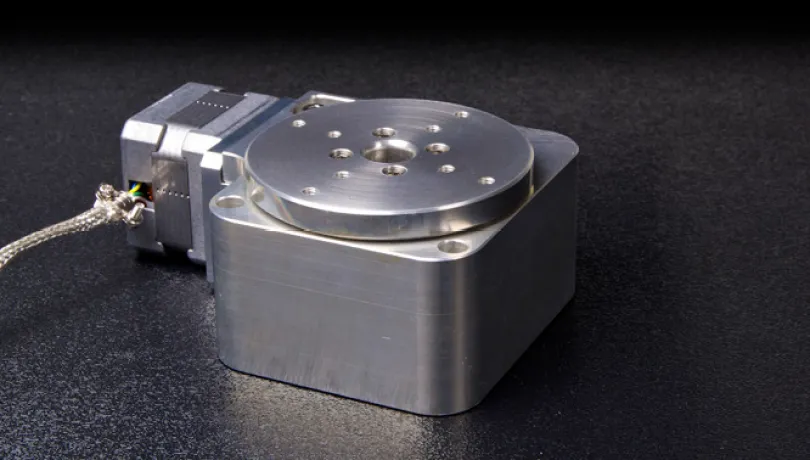 newmarksystems.com/vacuum-compatible-stages/rm-3-vacuum-compatible-rotary-stage/
He-ABS for Pol. @ EIC, Aug 2024: Page 11
Linear Actuator
§3
New 2-Axis Actuator System
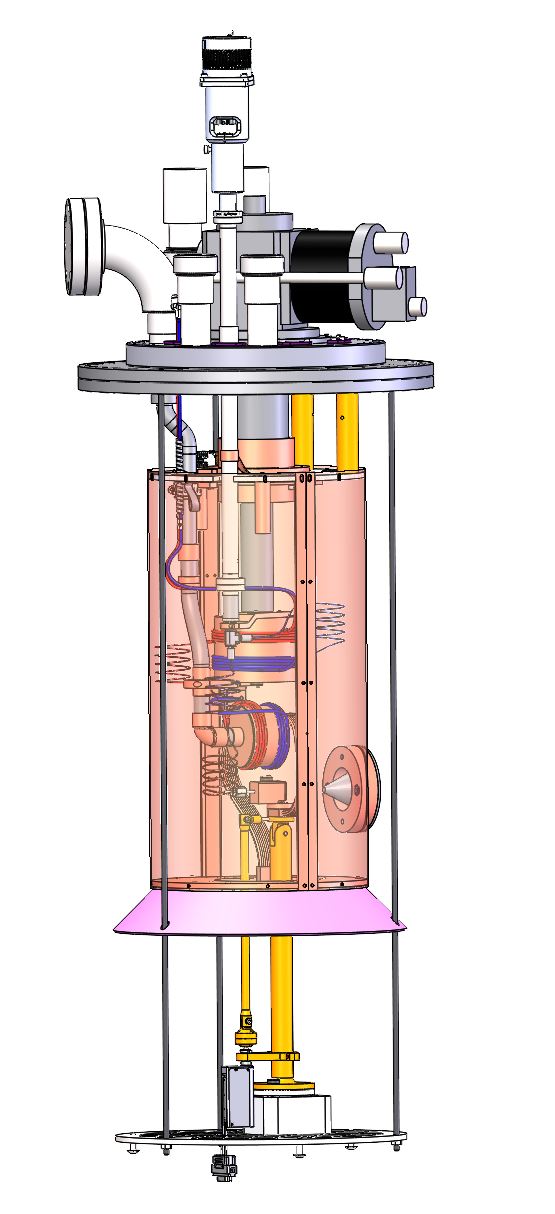 Vac
(i) Linear Actuator
“Pitch” : TB
(ABS: 0.5o acceptance)
4K
1K
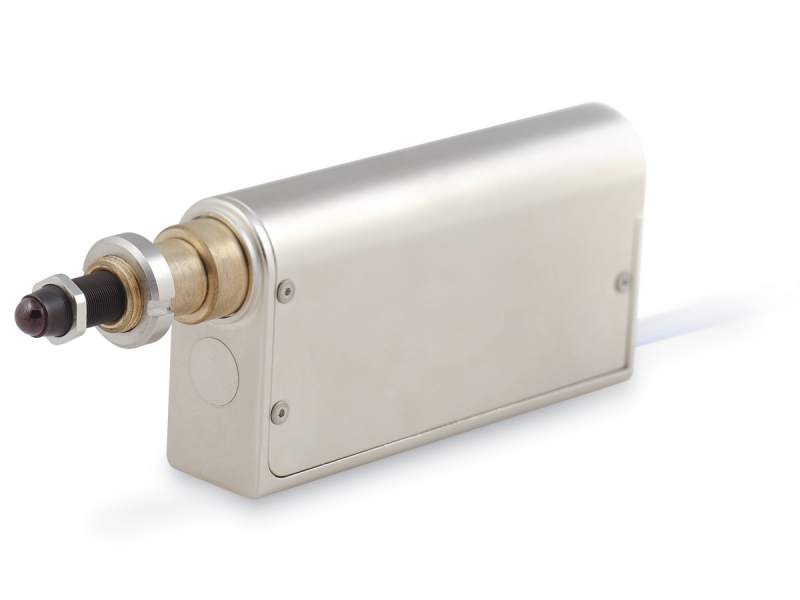 newport.com/p/8310-V
He-ABS for Pol. @ EIC, Aug 2024: Page 12
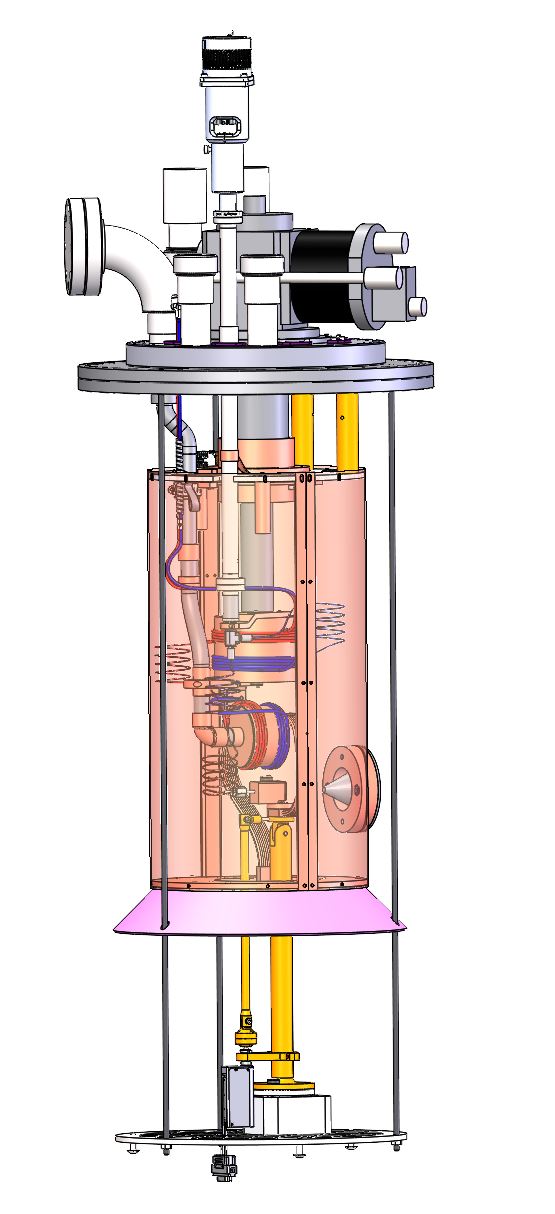 Upgrade: Actuation
§3
1K pot
4K pot
MCP
3He (unpol)
2D Actuator
Produces cold 3He polarized atoms
~ 1.3 K (112 µeV)
Flux ⪆1014 atoms/s
MCP: Unidirectional 3He beamActuation: Gives direction control
He-ABS for Pol. @ EIC, Aug 2024: Page 13
Mezzanine: Now…
§x
Apr 2023: Mezzanine ++ Electrical outlets, gas lines, electronics rack
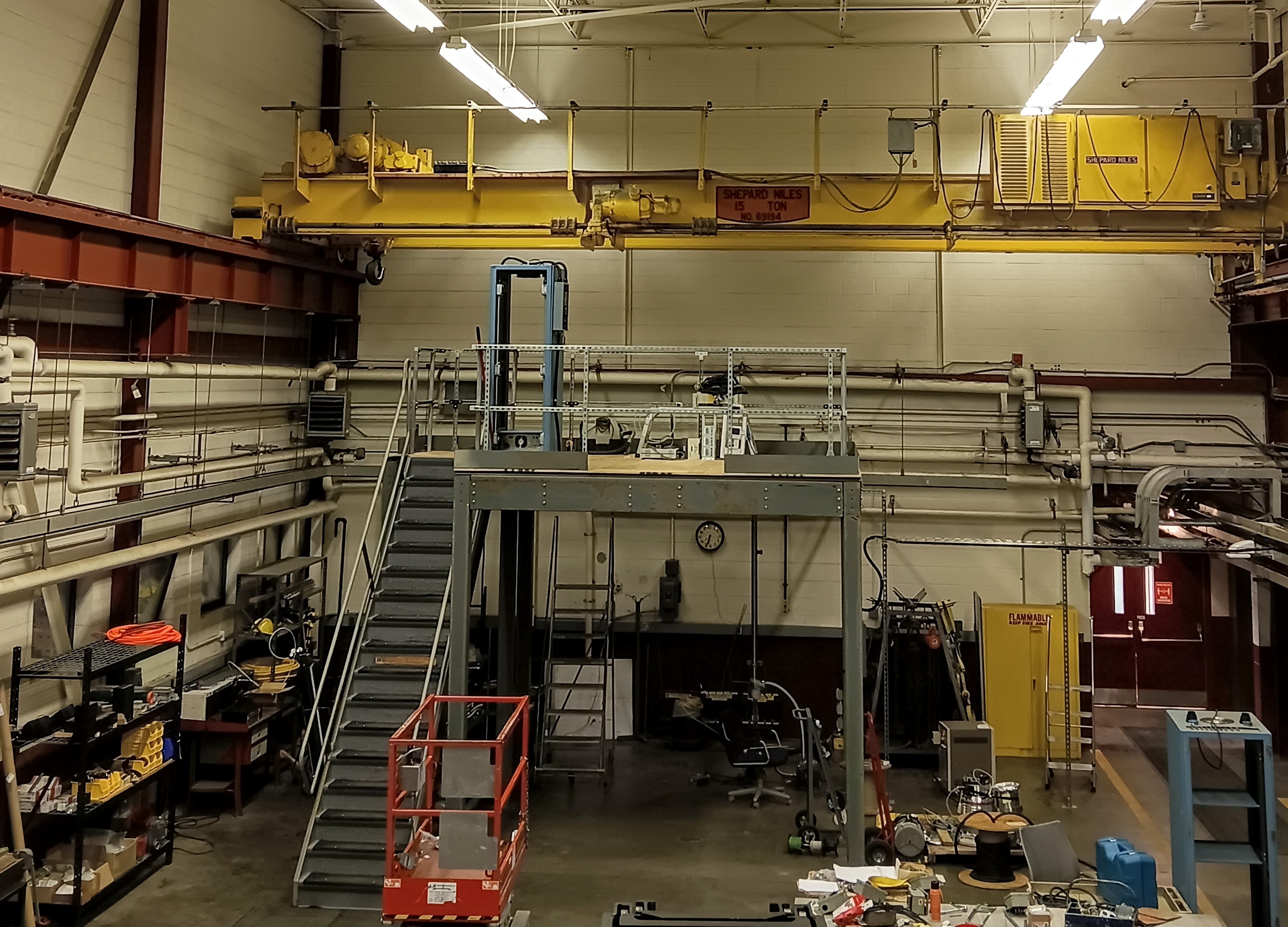 Electrical lines
Gas lines
Racks
He-ABS for Pol. @ EIC, Aug 2024: Page 14
Mezzanine: Now…
§x
Apr 2023: Mezzanine ++ Electrical outlets, gas lines, electronics rack
Downstairs
“Things that don’t get shipped”
Upstairs
“Things that get shipped”
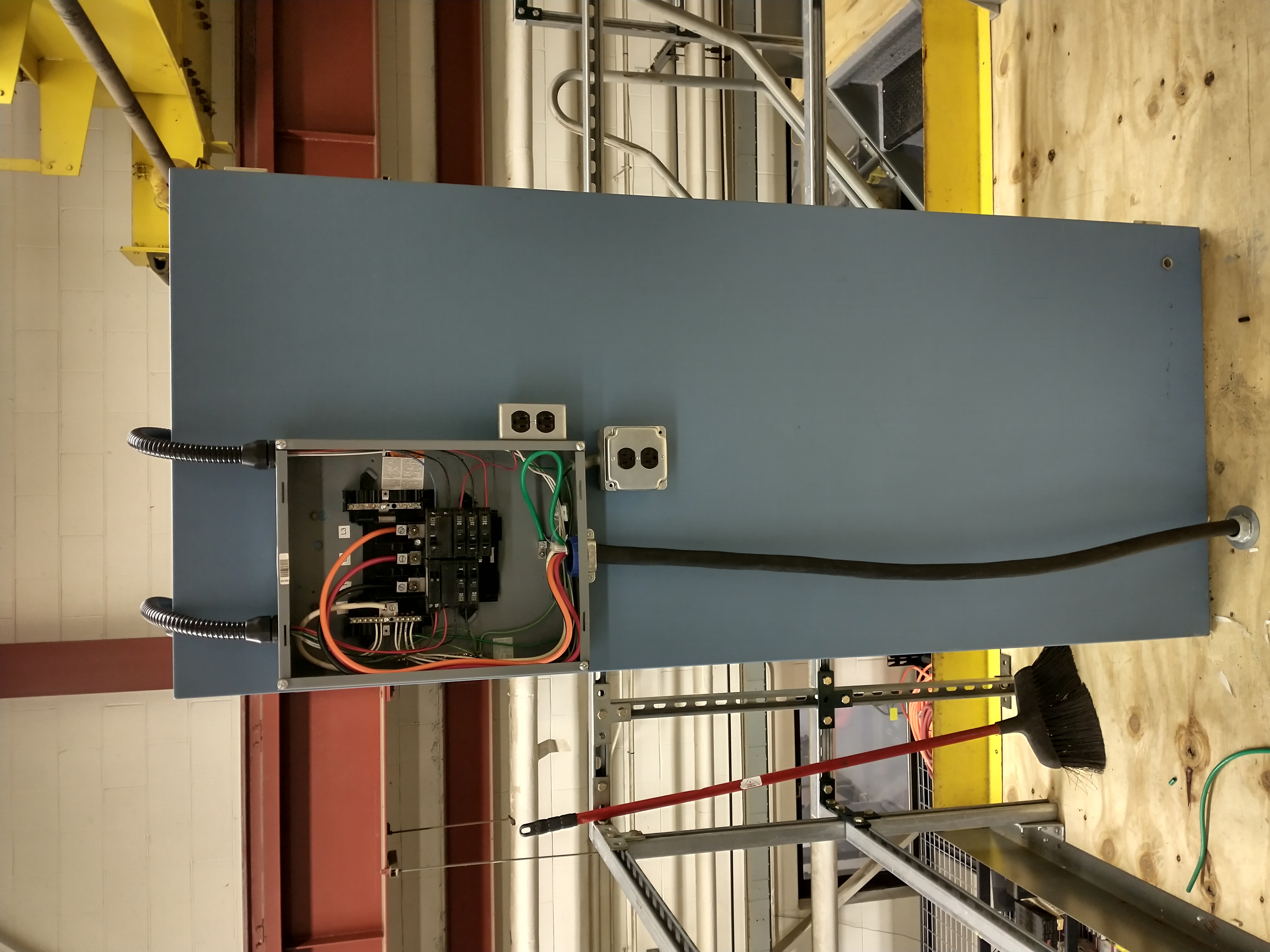 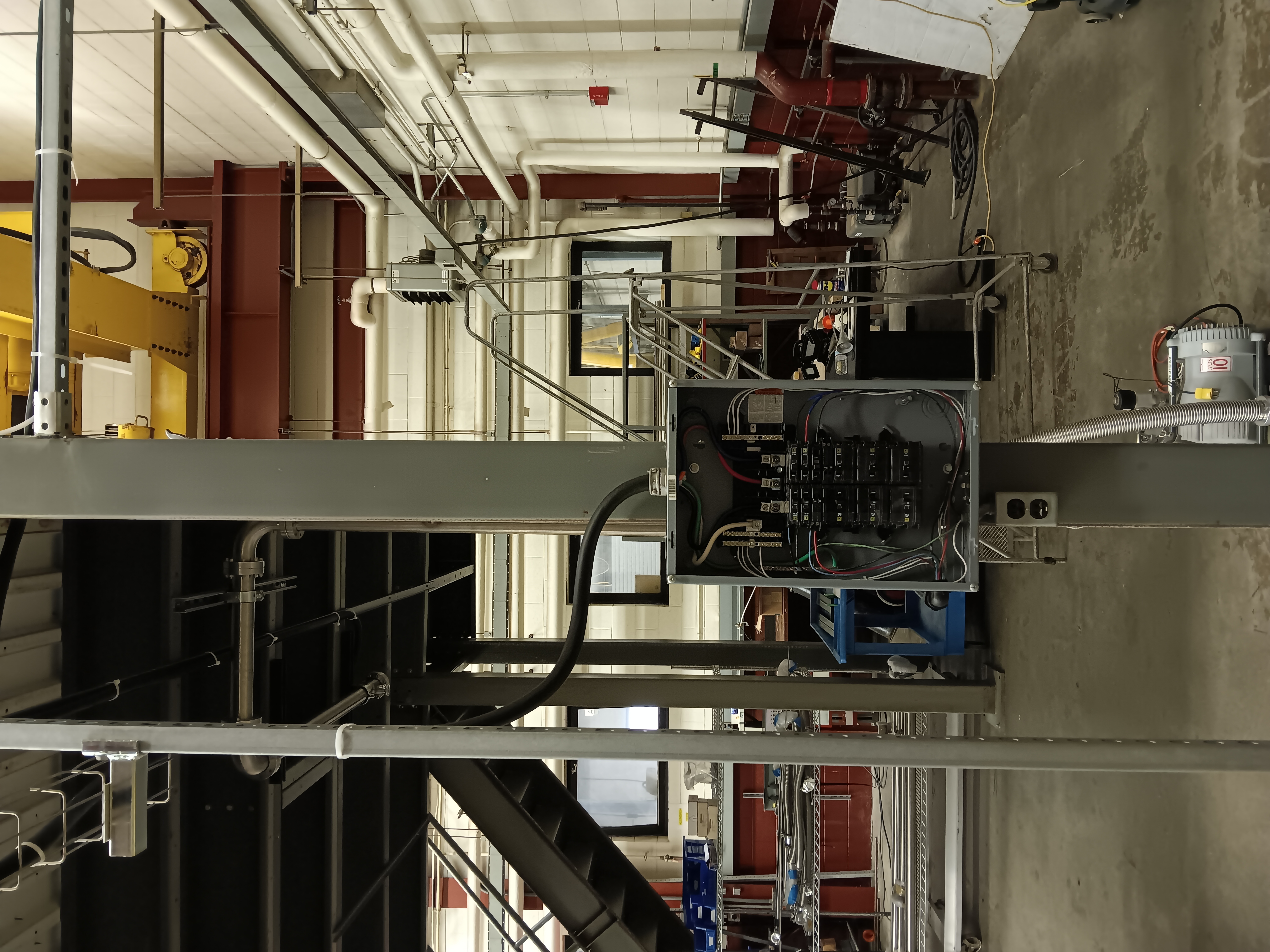 Power outlets
Power supply unit is attached to the rack, for upstairs
He-ABS for Pol. @ EIC, Aug 2024: Page 15
Vacuum Schematic + Gas Panel
§x
LN2
4K
1K
Air
y
x
Air
He-ABS for Pol. @ EIC, Aug 2024: Page 16
Gas Panel
§x
LN2
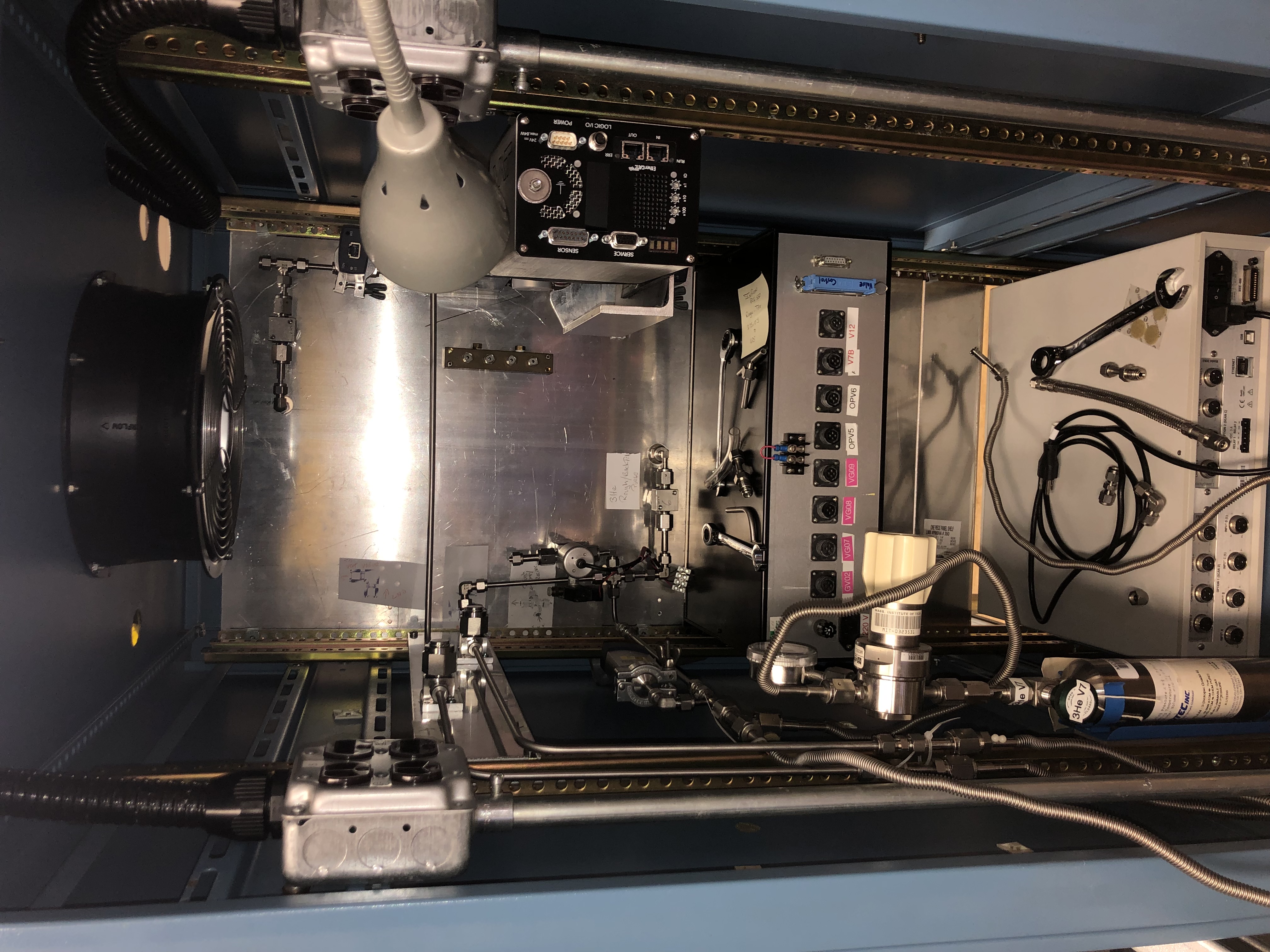 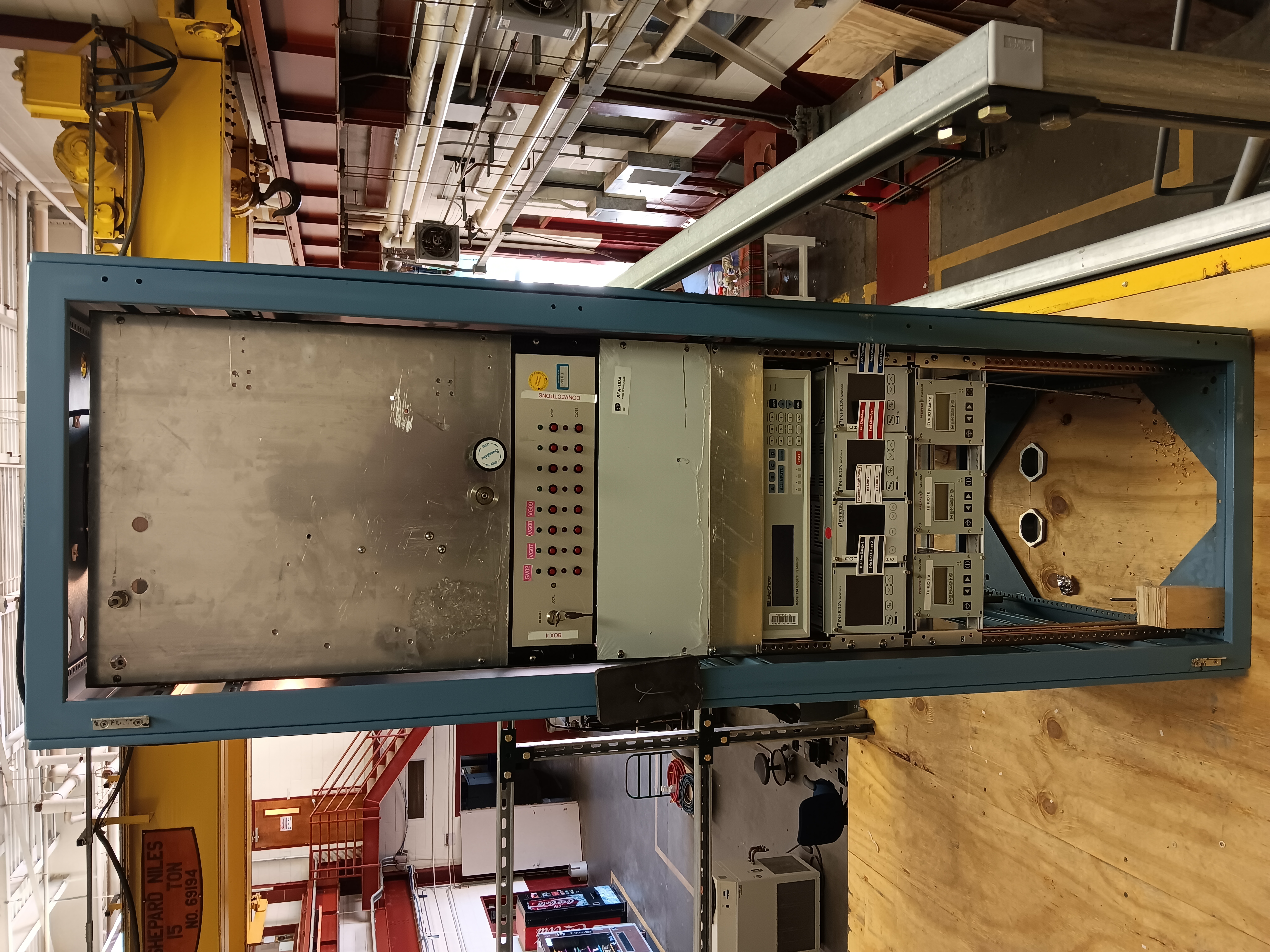 4K
1K
Air
y
x
Air
He-ABS for Pol. @ EIC, Aug 2024: Page 17
4He-MFC (Bates)
§x
Flow Rate ≤ 1400 SCCM
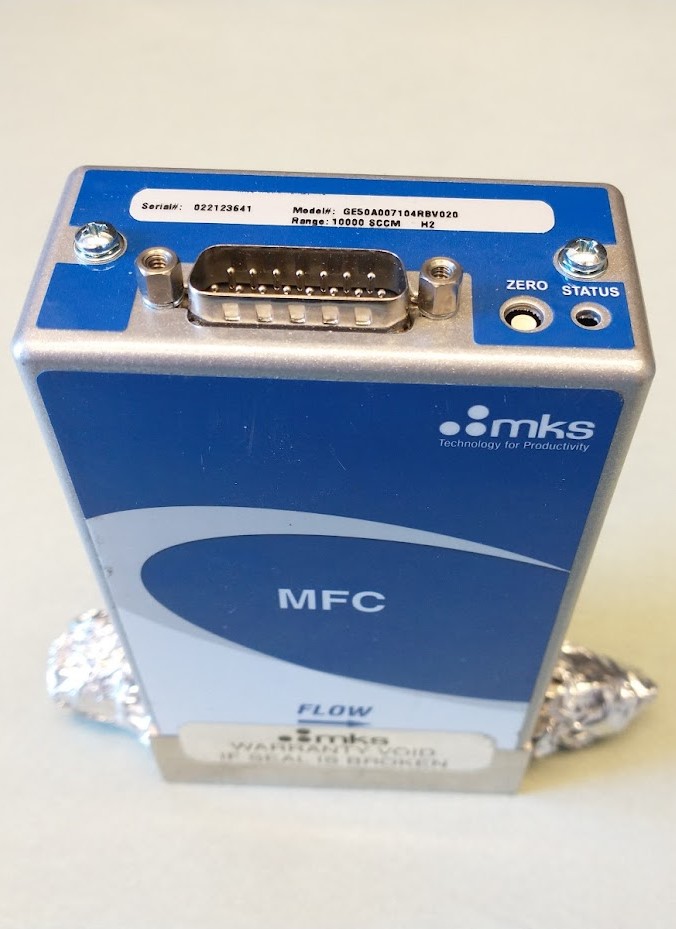 N2
GE50A 007 104 R B V 0 20
GE50A: Multi-gas/range, Elastomer-sealed
007: Hydrogen-Calibrated (OK for He)
104: <10k SCCM (standard cubic-cm per minute)
R B: Swagelok 4 (inlet), 2 (outlet), male
V: Vitron (Elastomer) sealant
0: Normally closed 
20: Firmware version
4K
1K
Air
y
x
Air
He-ABS for Pol. @ EIC, Aug 2024: Page 18
www.mks.com/f/ge50a-mass-flow-controller
Valve: Magnetic Fields
§x
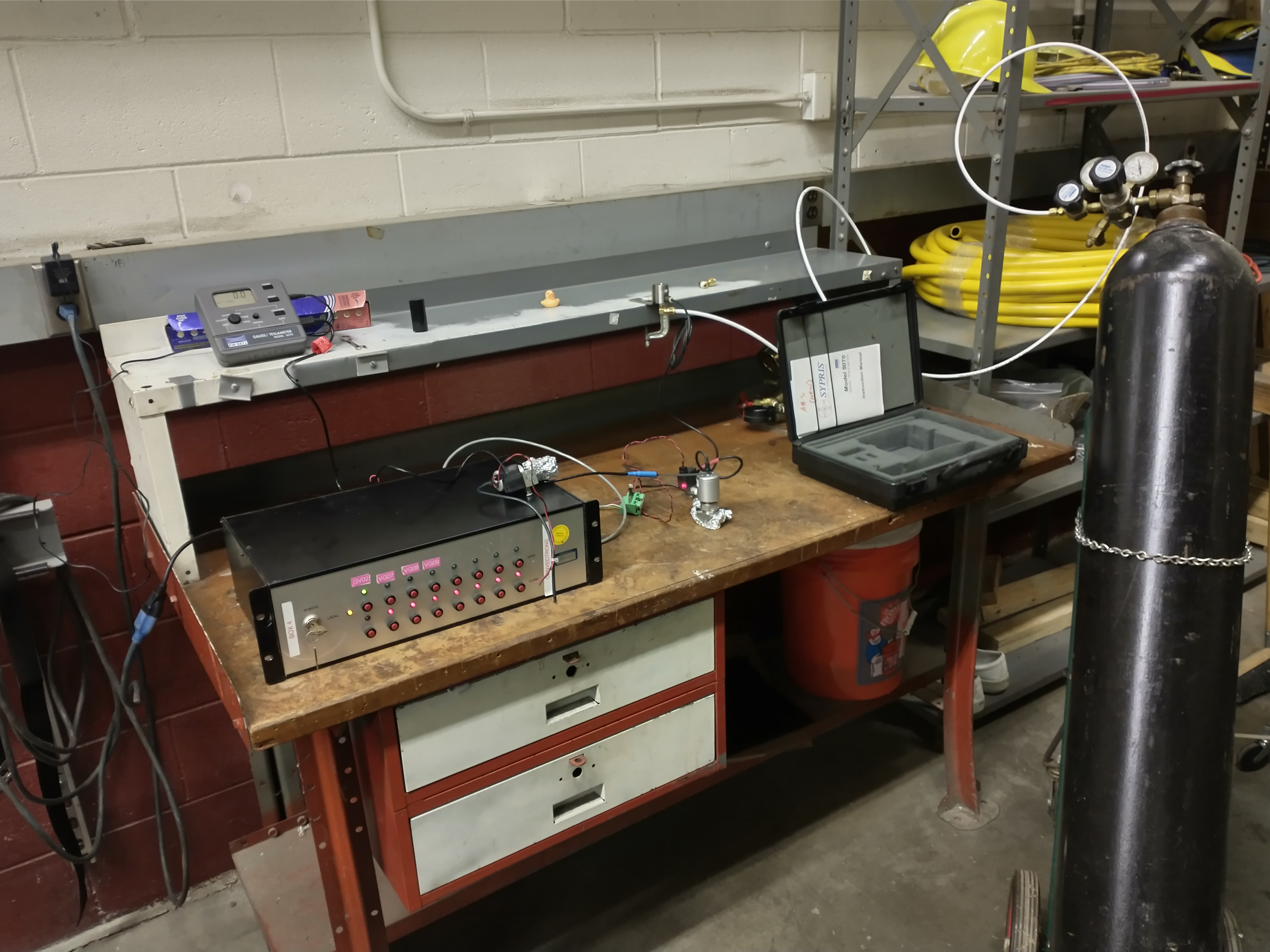 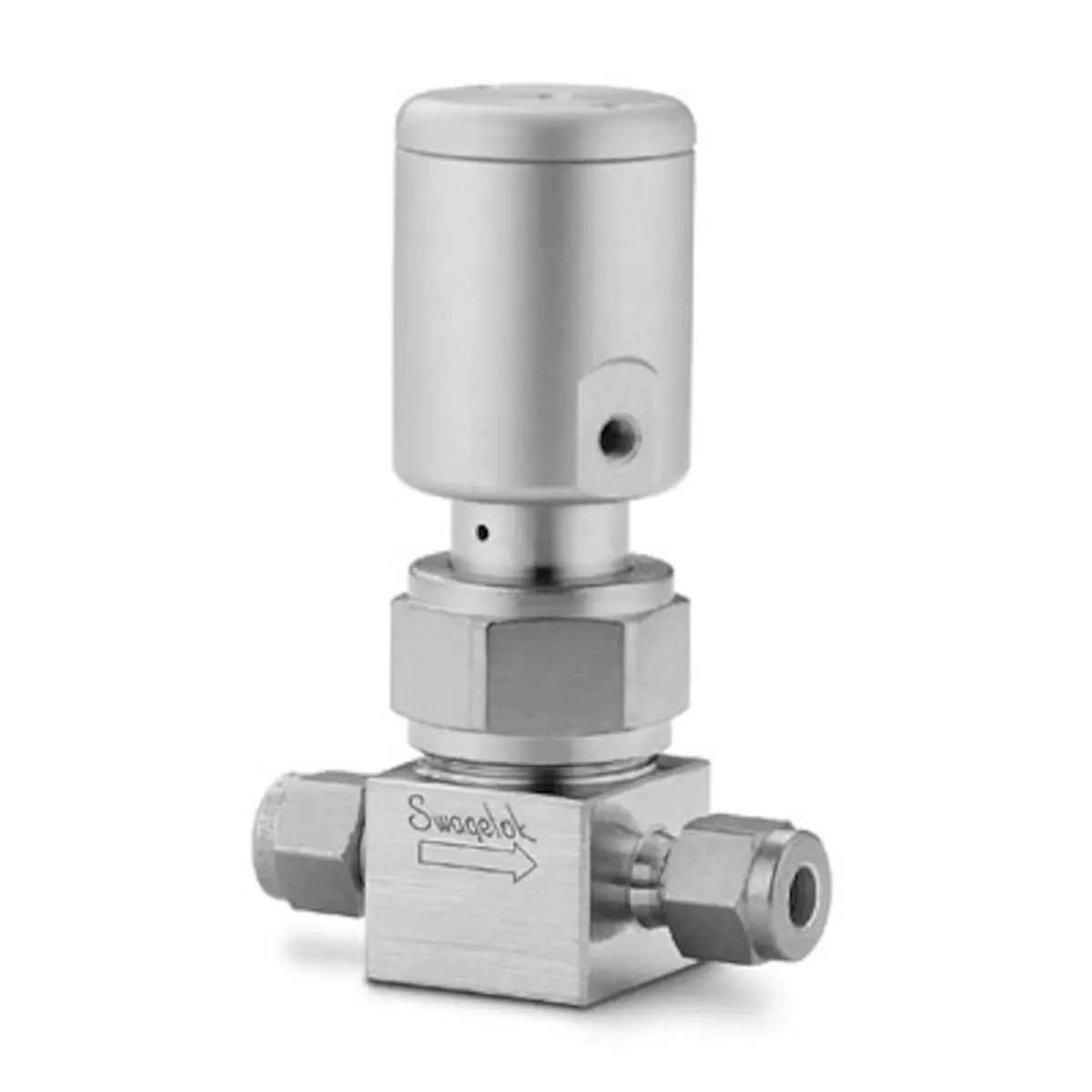 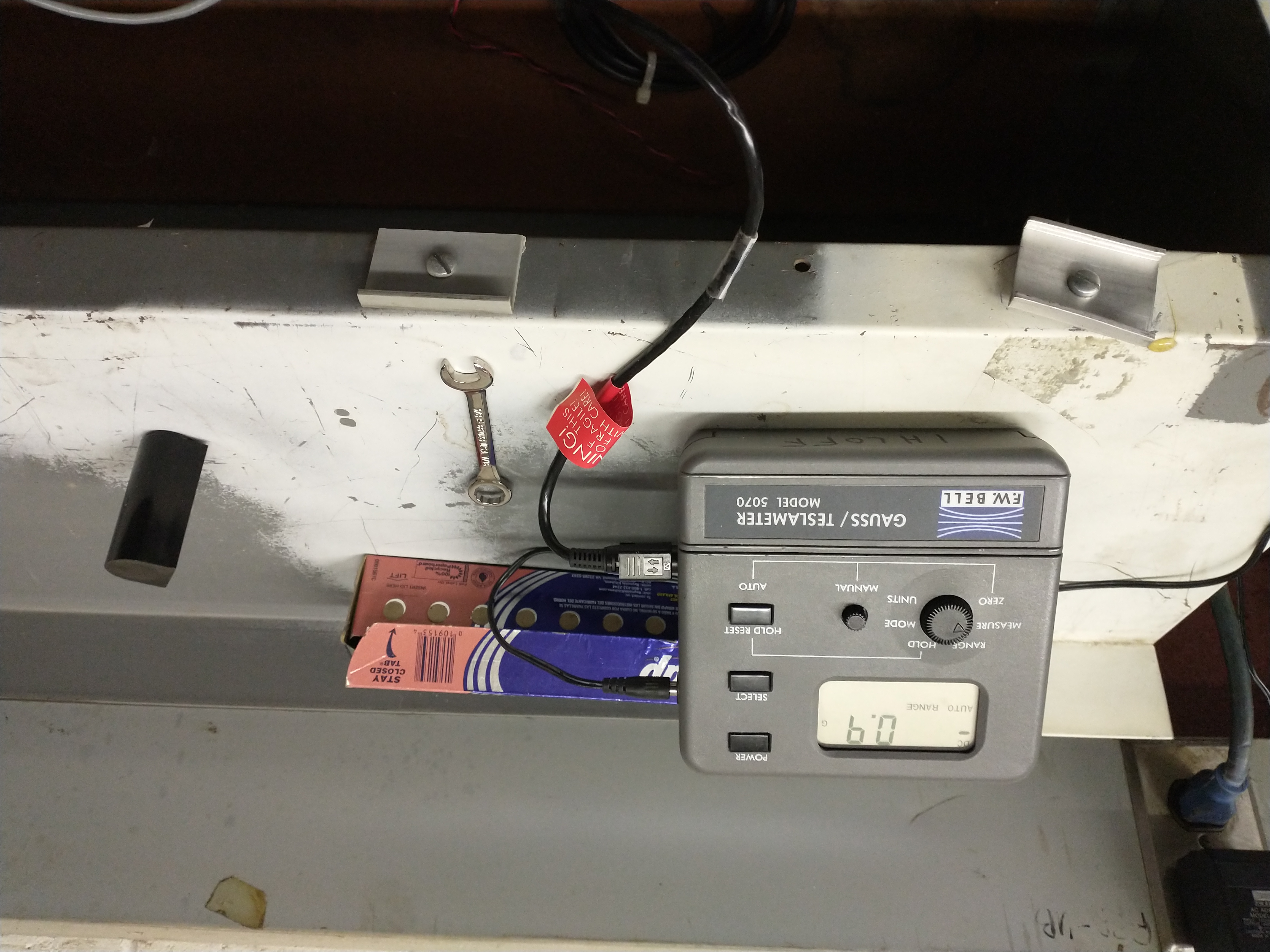 Magnetic Fields
Solenoid: 24 V
2-9 µT @ surface [measured]
0.067-0.225 nT @ 1m - MSR [calculated]
(Earth’s magnetic field ~ 5 µT)
He-ABS for Pol. @ EIC, Aug 2024: Page 19
ni.com/en-us/support/model.pxi-2566
Assembly: Cryo Insert
§x
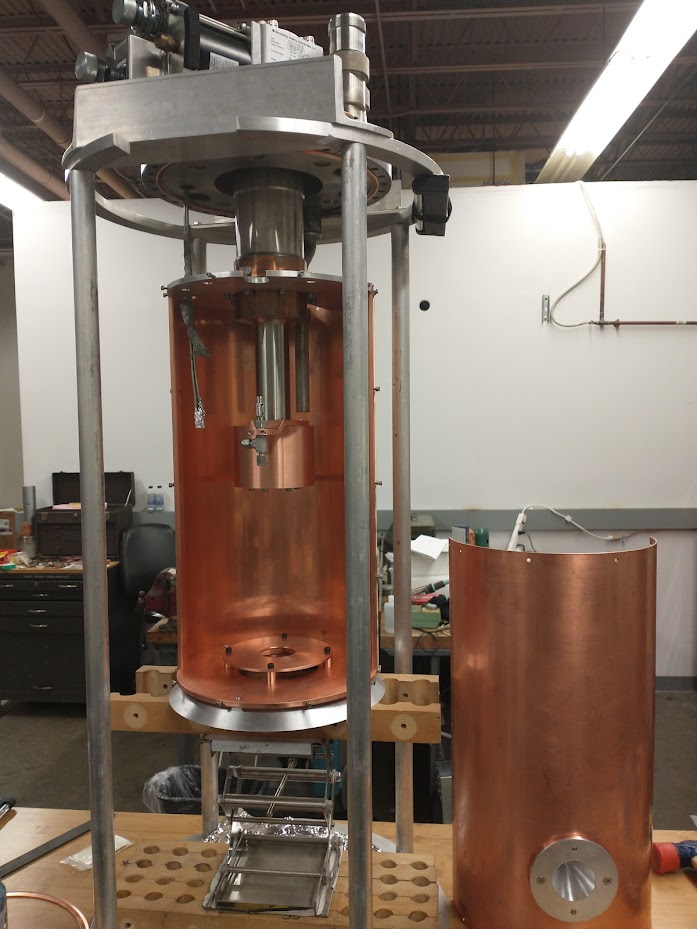 New heat shield
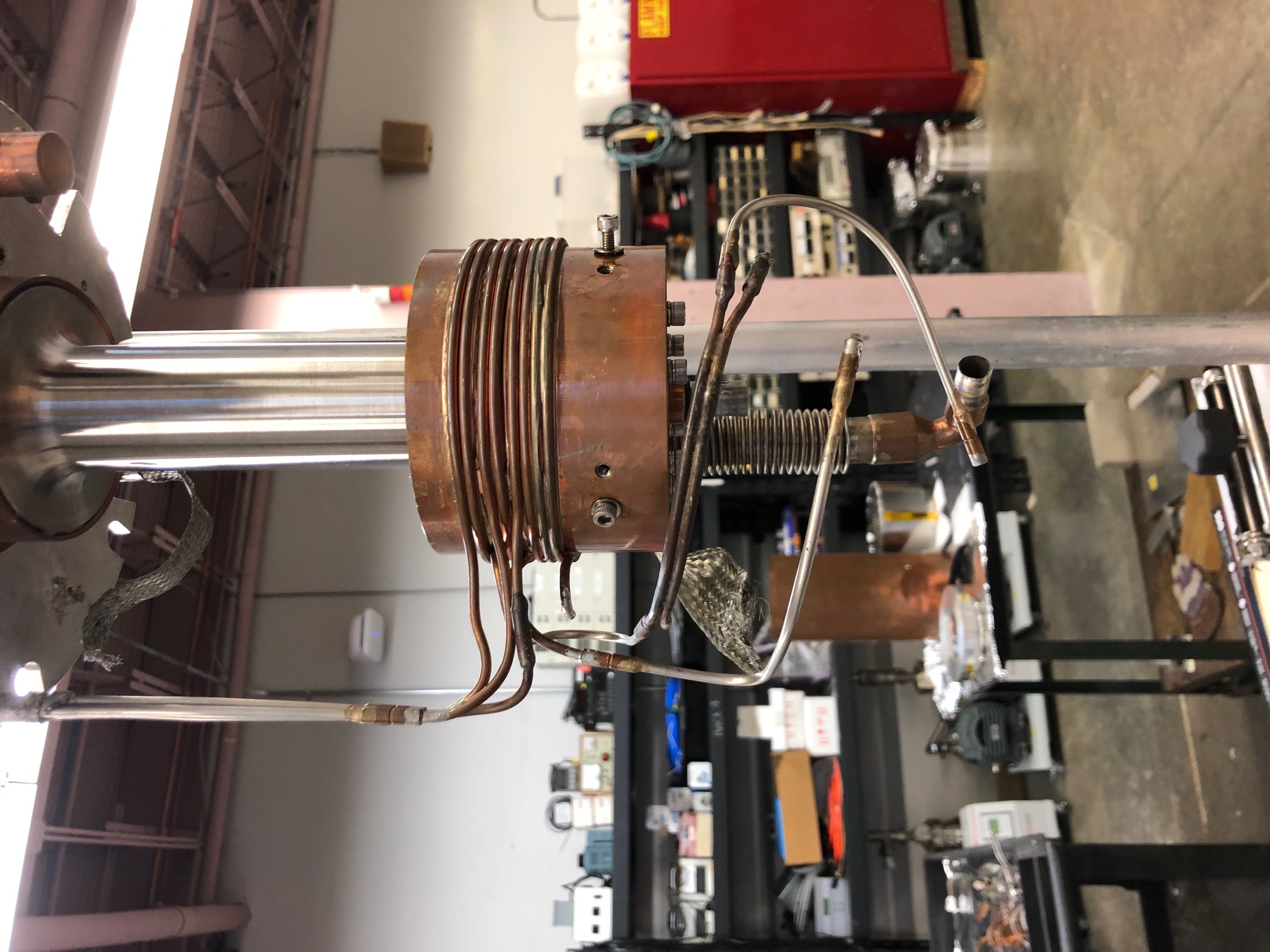 New 4K pot
He-ABS for Pol. @ EIC, Aug 2024: Page 20
Parts Fabrication: 4K Pot + Torlon
§x
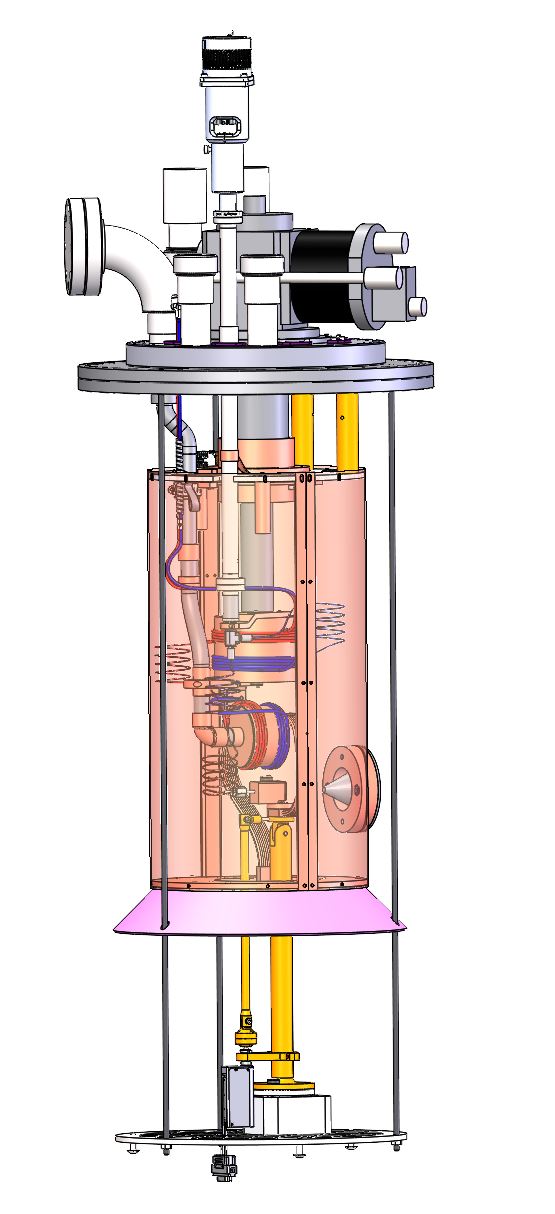 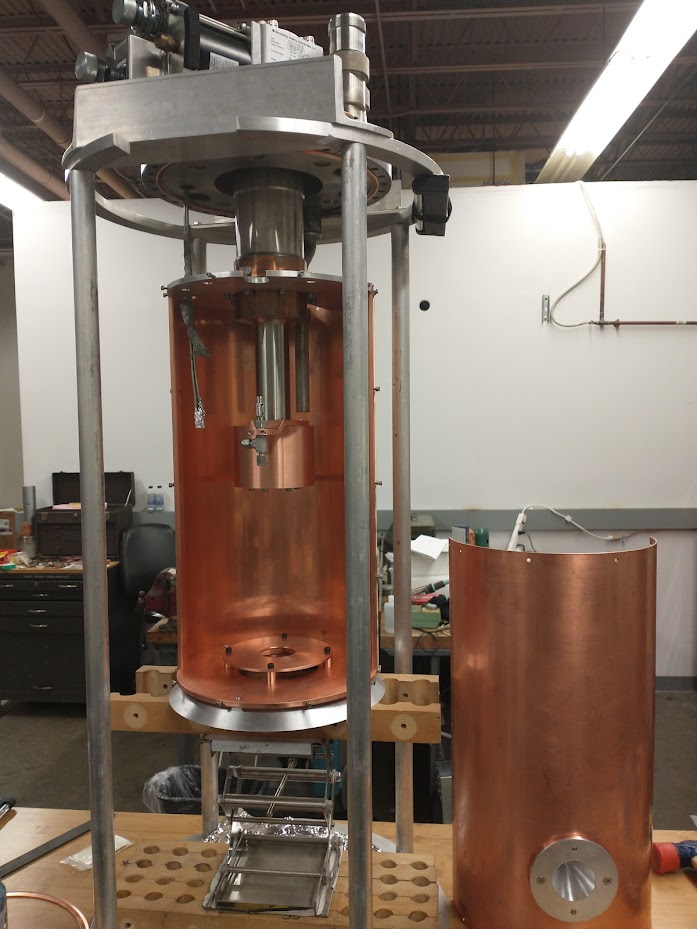 New heat shield
Not in picture: all Torlon pieces have also been fabricated
New 4K pot
New skimmer-1
He-ABS for Pol. @ EIC, Aug 2024: Page 21
Simulation – 1: Spin Tracking
§x
Spin-Tracking , Ray-Tracing Simulation
Shim Magnet
Quadrupole Magnet
MCP
Skimmers
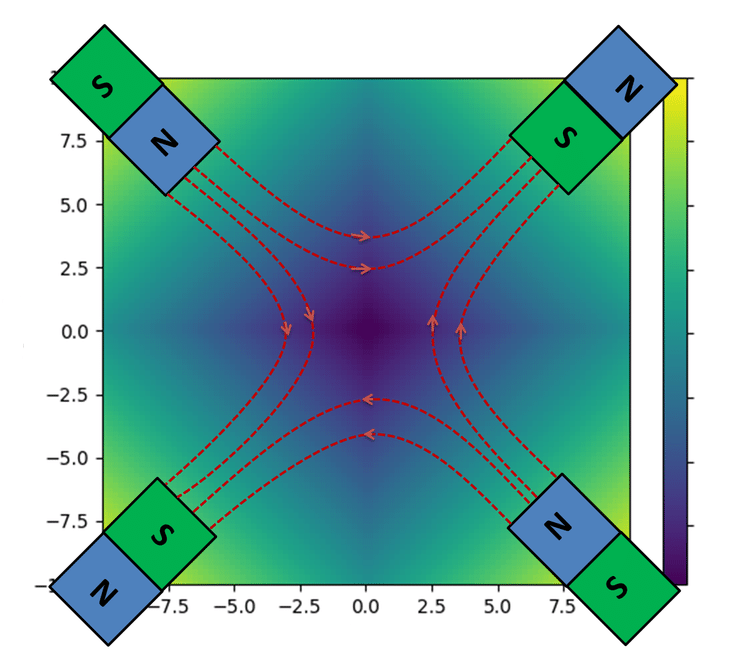 S. Eckel et al., Phys. Rev. A 85, 032124 (2012).
He-ABS for Pol. @ EIC, Aug 2024: Page 22
Simulation – 2: Mol Flow
§x
x
y
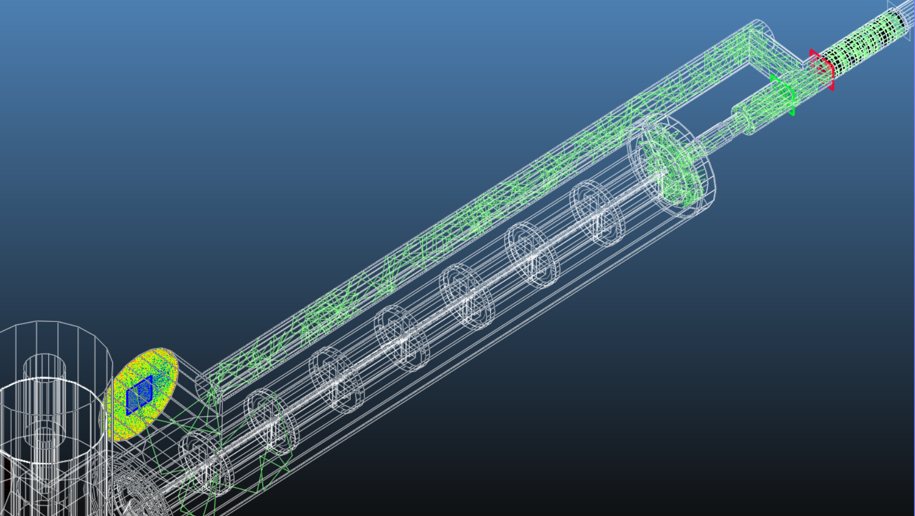 RGA
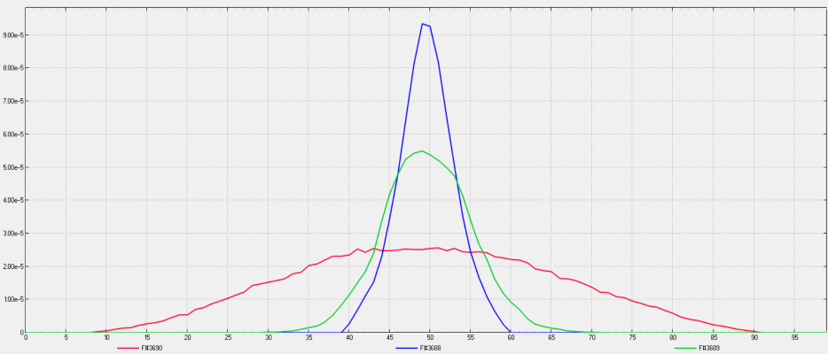 Residual Gas Simulation
*No B-field or spin tracking
Helped with design of:
Pumping requirements (+bypass tube)
Geometry/location of turbos
M. Broering, E. Tsentalovich, J. Kelsey
He-ABS for Pol. @ EIC, Aug 2024: Page 23
Thermal Modelling
§x
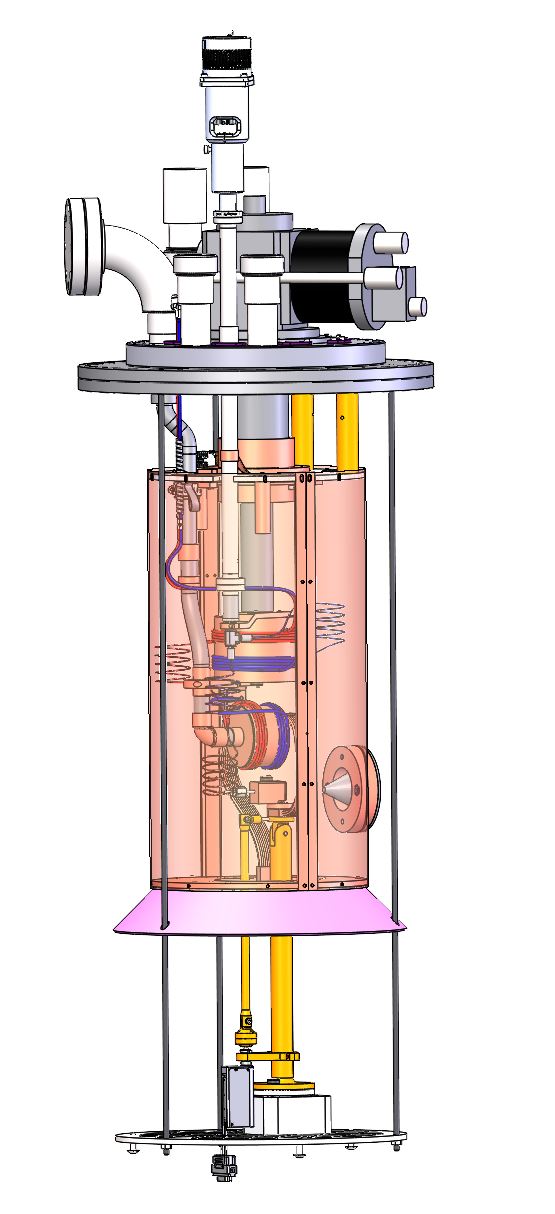 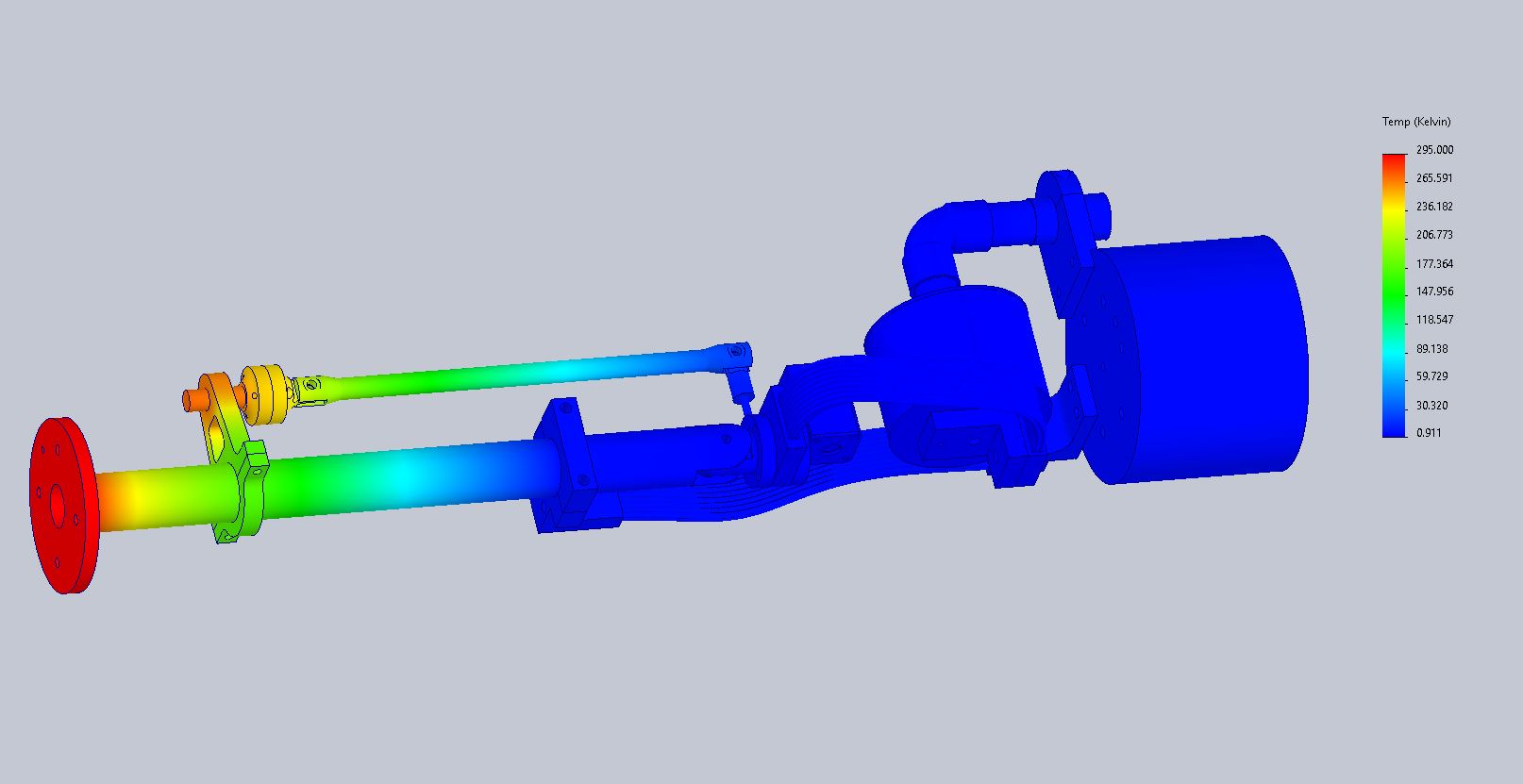 wshampshire.com/wp-content/uploads/torlon.pdf
He-ABS for Pol. @ EIC, Aug 2024: Page 24
Preliminary Polarization
§x
From Simulation
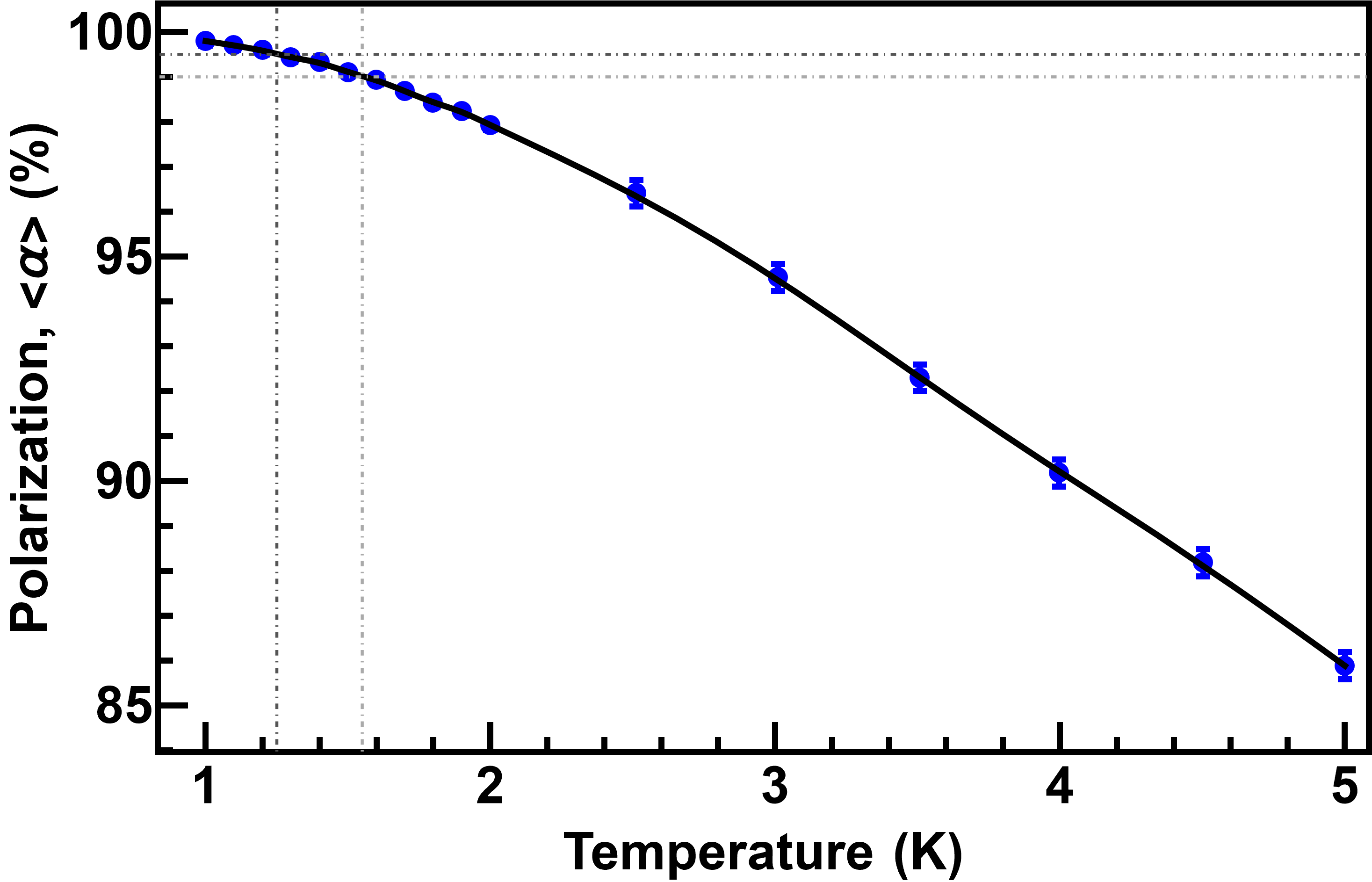 Key performance requirement:
99.5% @ 1.25K
99% @ 1.55K
He-ABS for Pol. @ EIC, Aug 2024: Page 25
3He ABS Pol. Measurement
§4
-
+
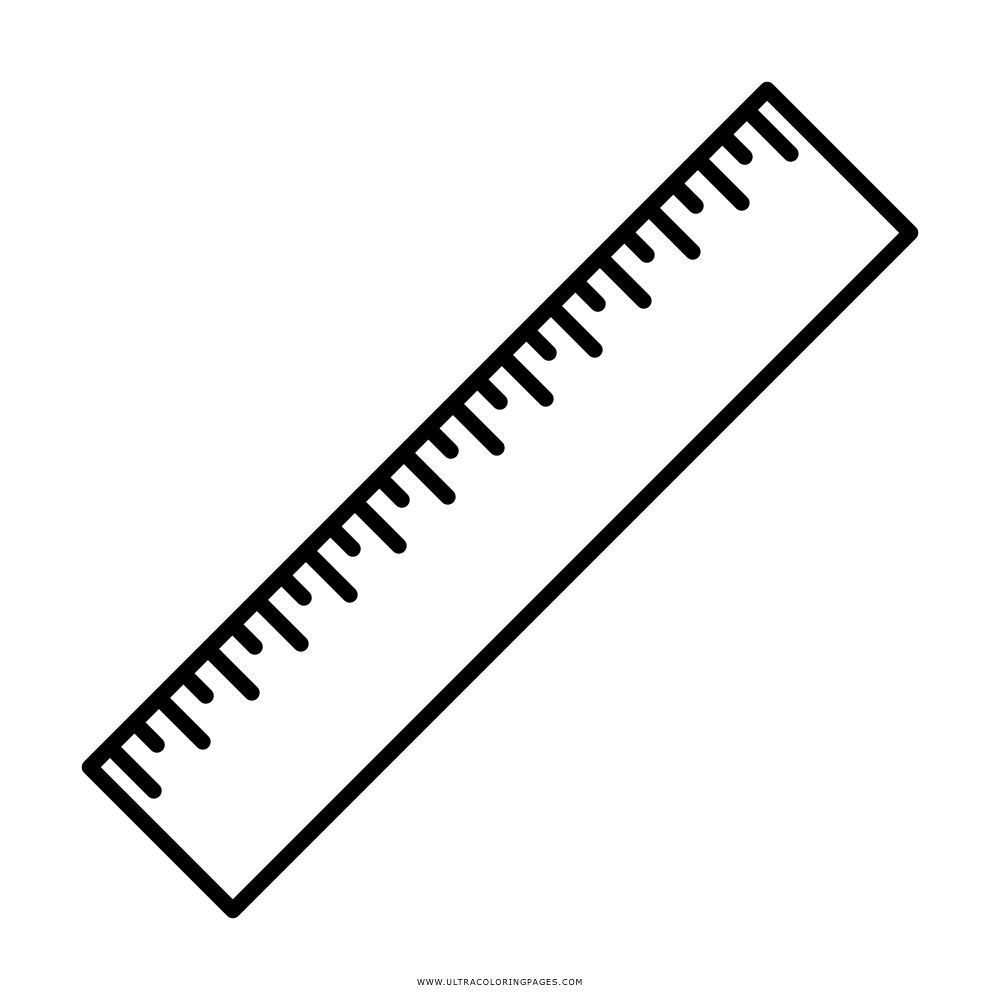 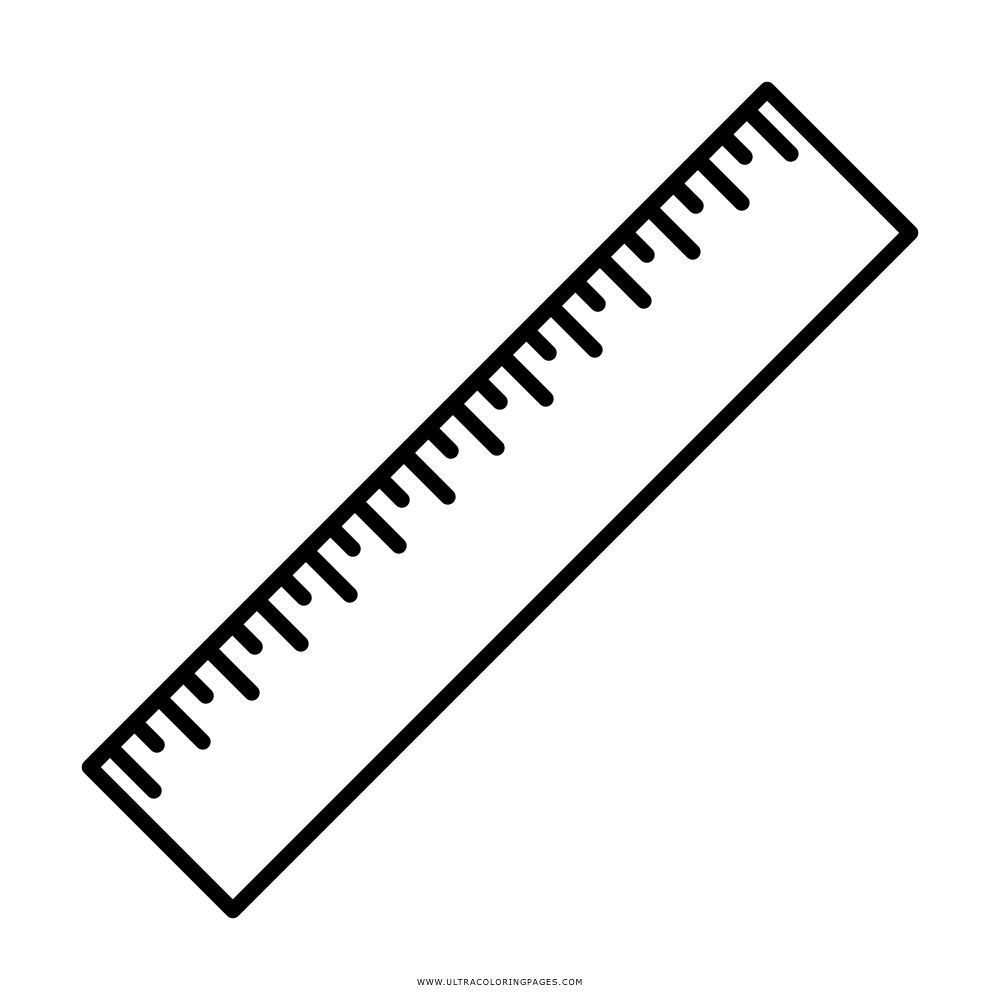 -
+
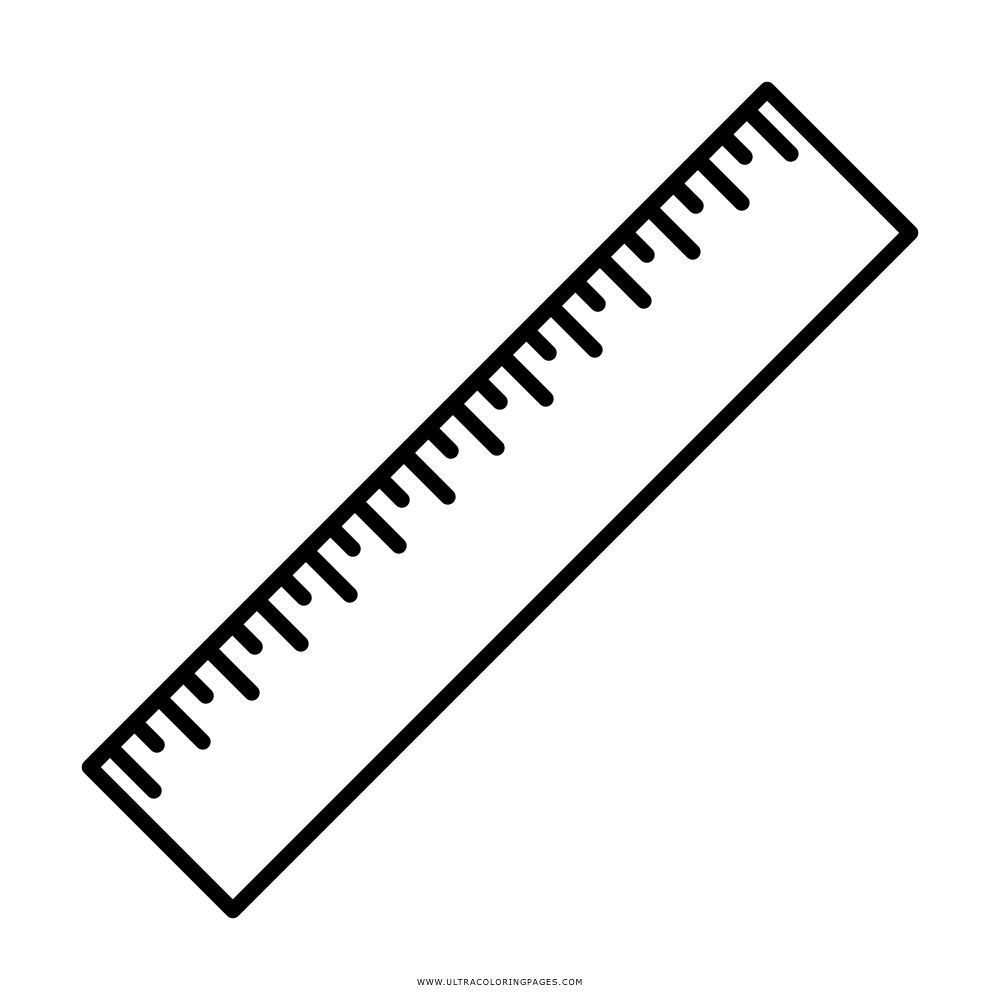 x
x
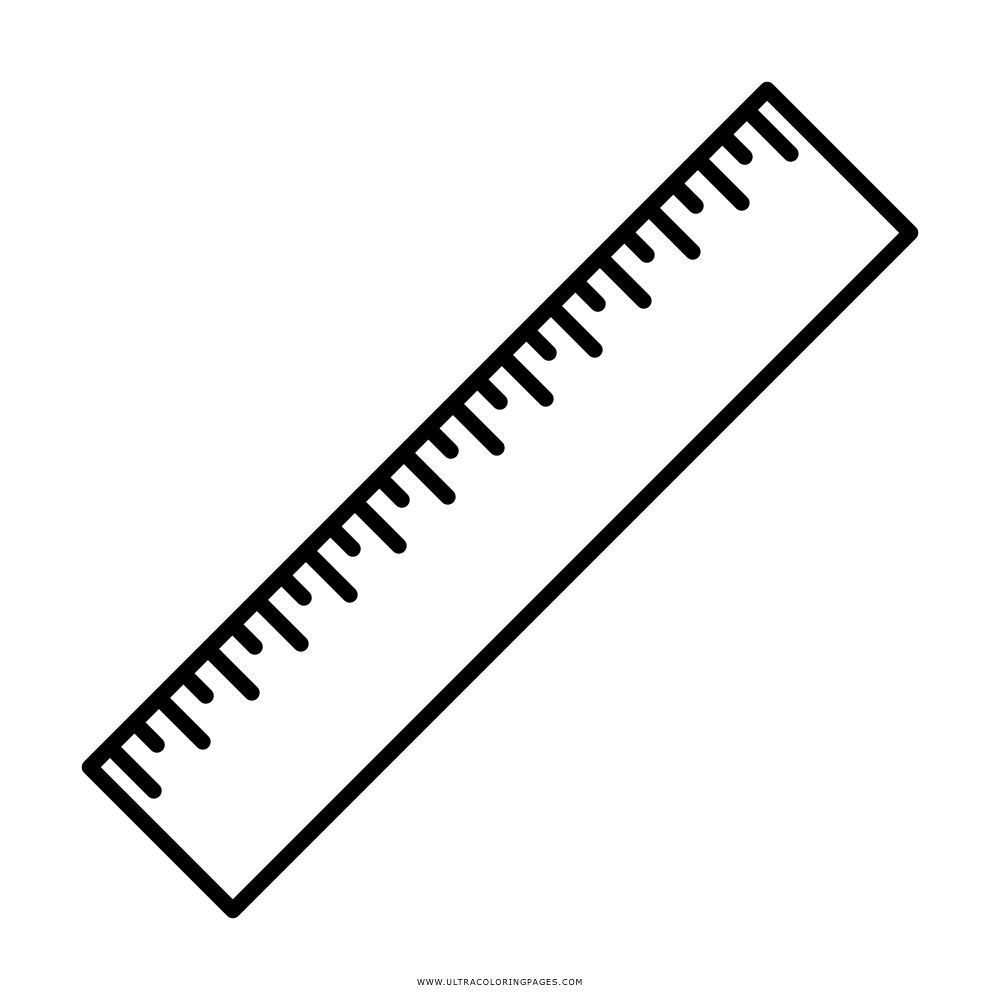 y
y
Analyzer
Polarizer
B
A
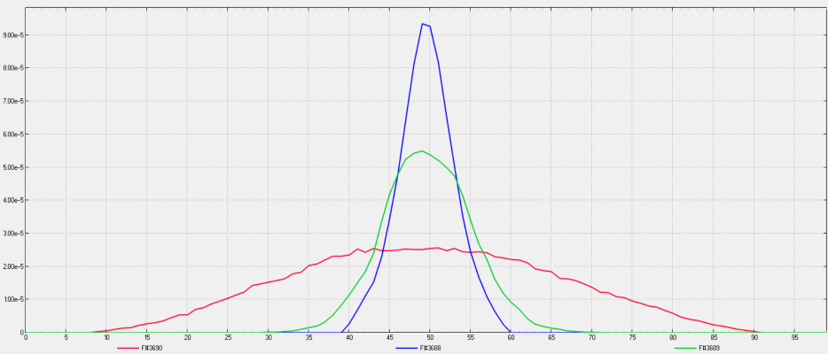 He-ABS for Pol. @ EIC, Aug 2024: Page 26
3He—3He Polarimeter
§4
L
-
+
R
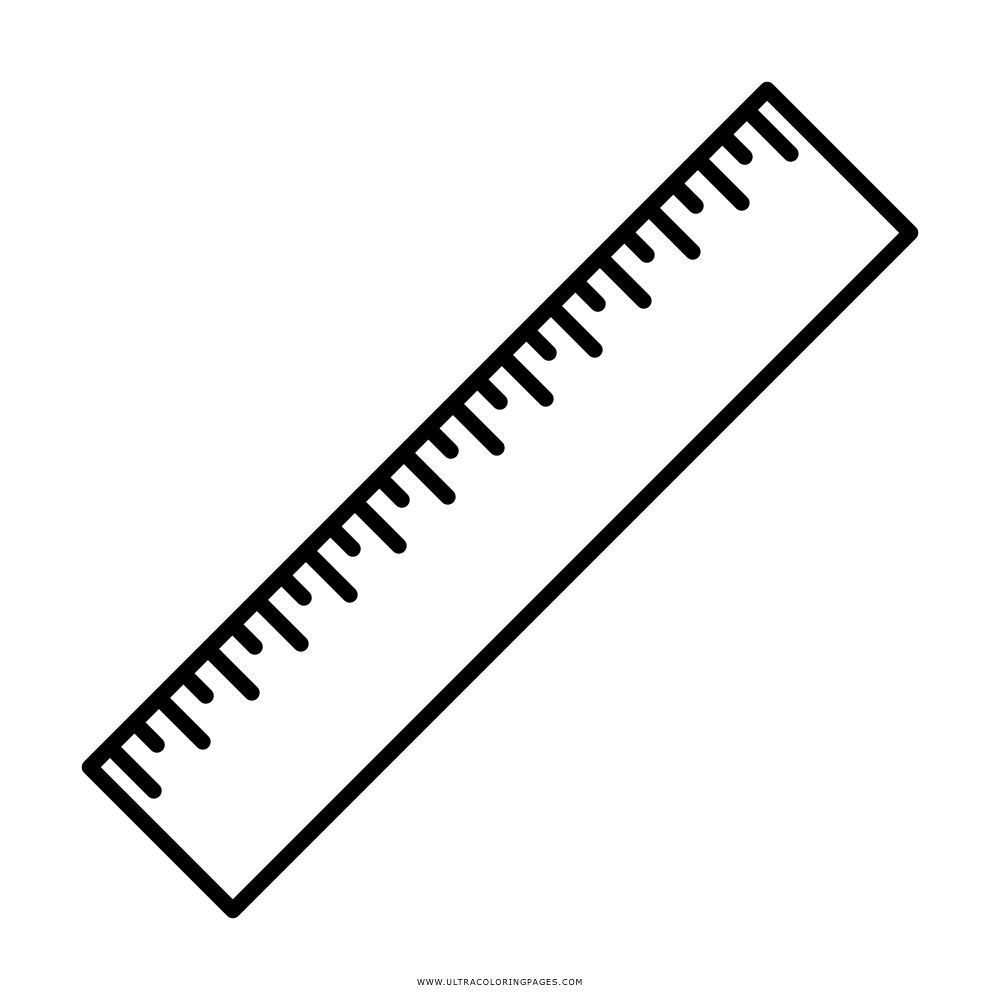 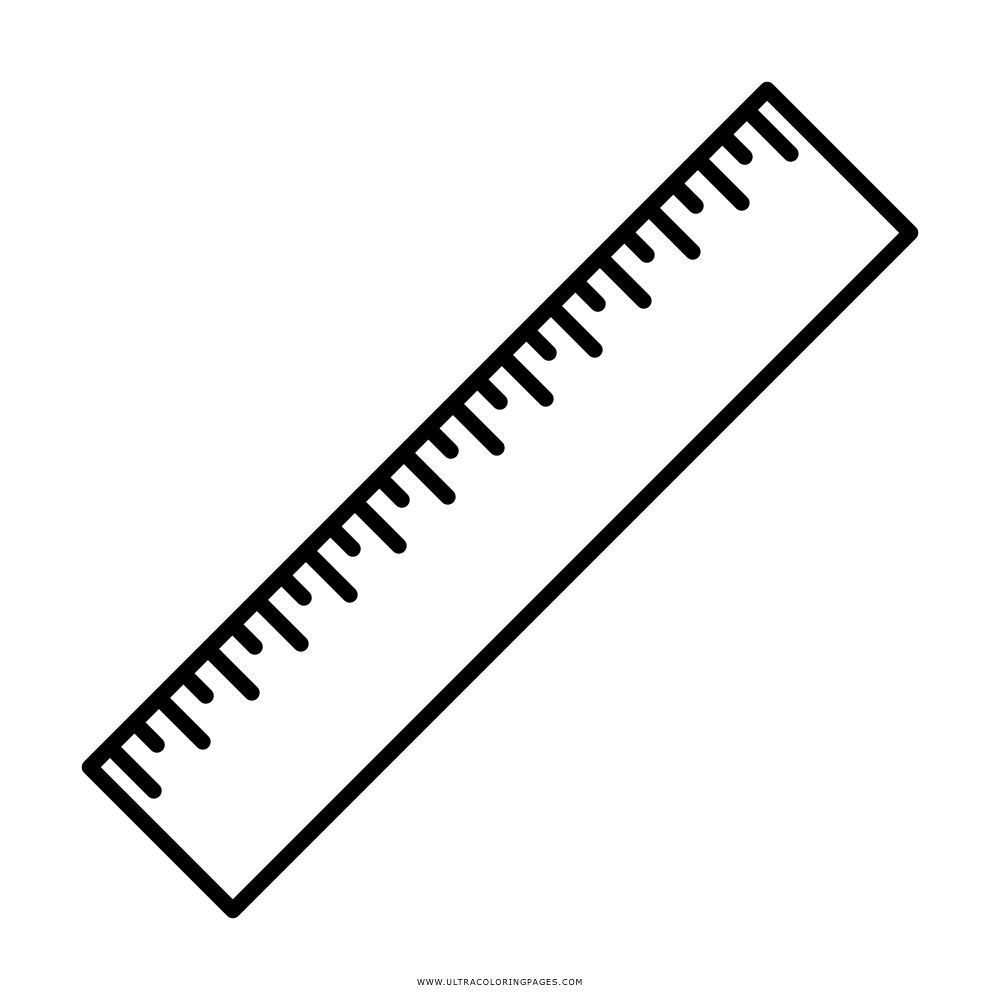 x
x
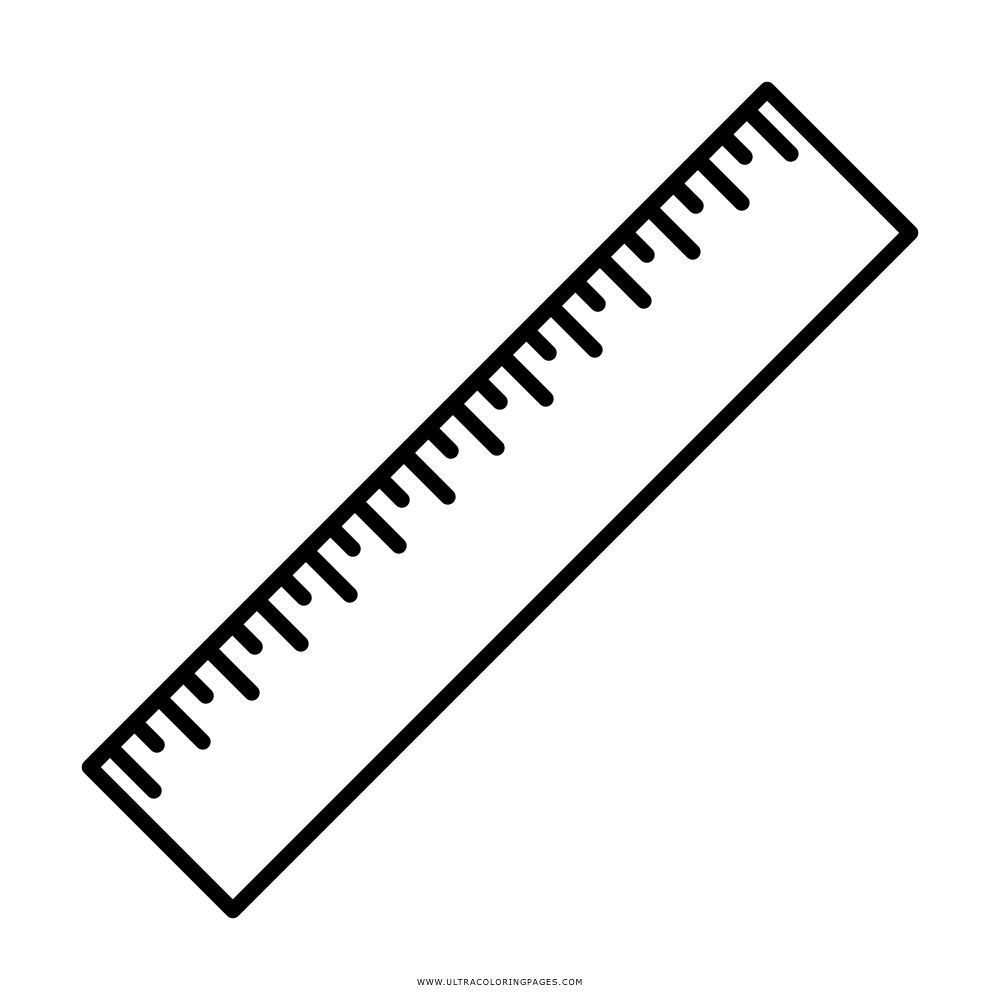 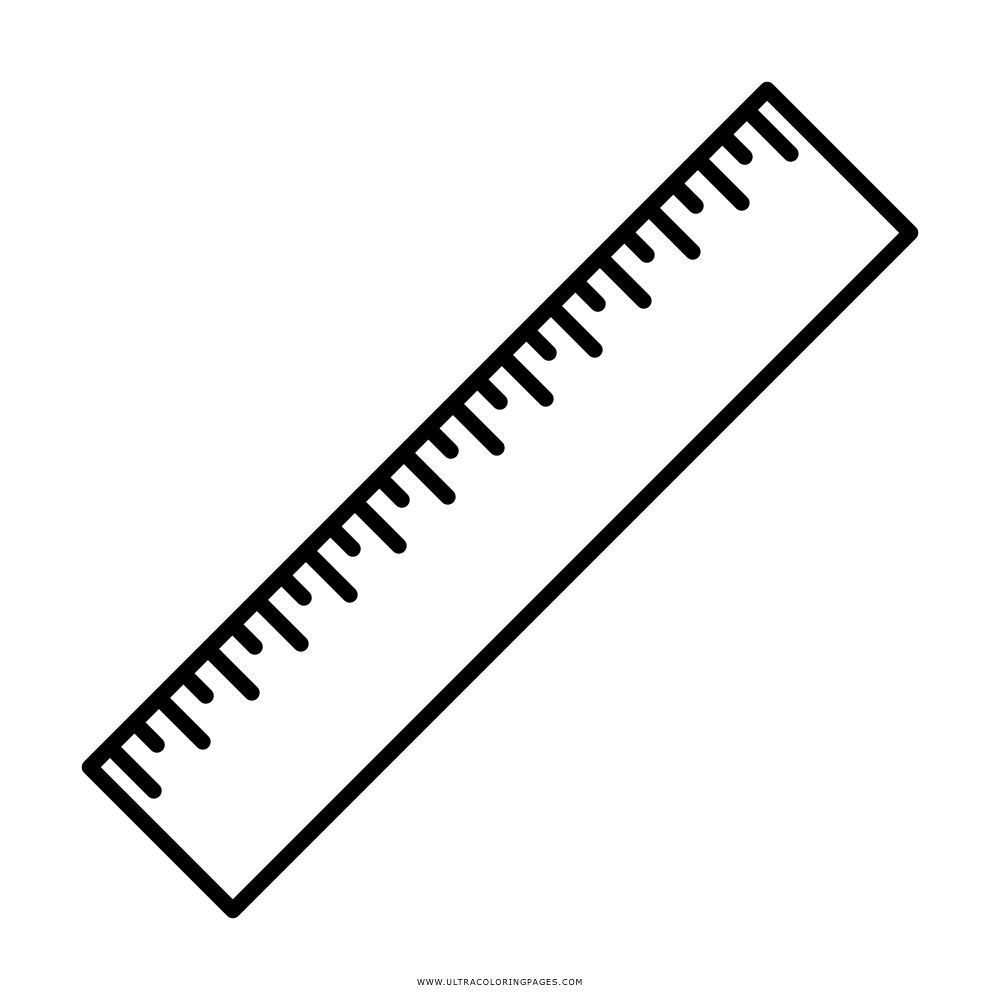 y
y
R
-
+
L
He-ABS for Pol. @ EIC, Aug 2024: Page 27
G. Breit, I. I. Rabi, Phys. Rev. 38, 2082 (1931)
Polarimetry Analyzing Power
§4
Calculated, but needs to be measured
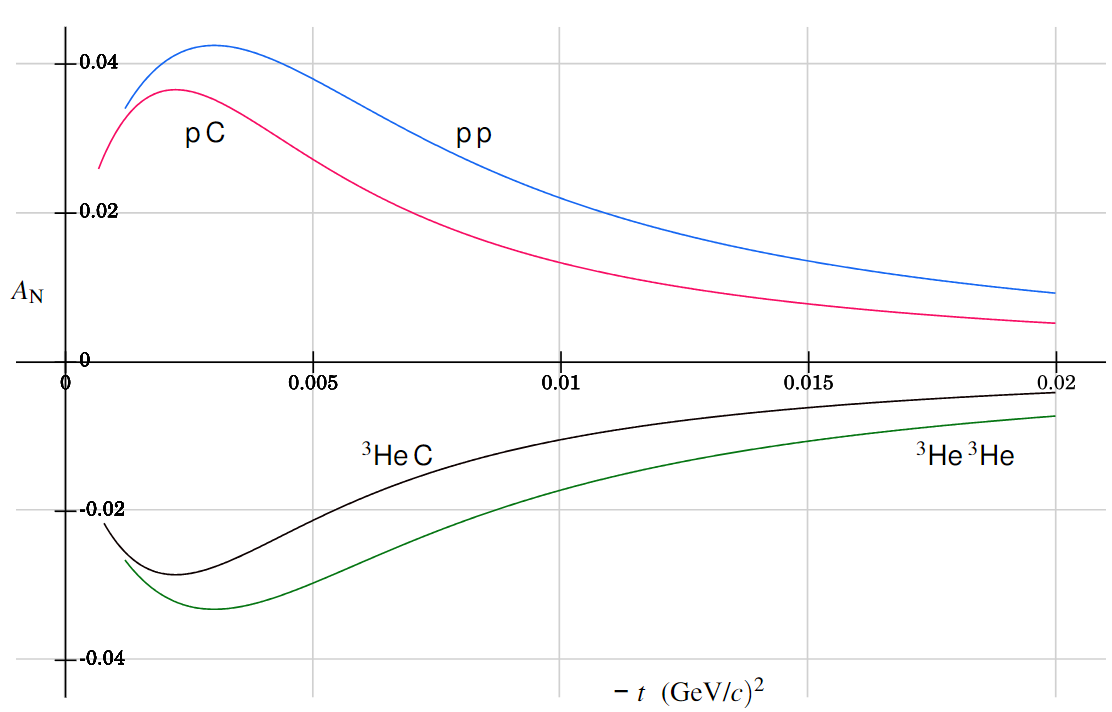 He-ABS for Pol. @ EIC, Aug 2024: Page 28
N. H. Buttimore, PoS (PSTP2013) 182, 057 (2014)
Location in RHIC
§4
Location: Right next to polarized H-Jet [also an ABS based absolute p-Polarimeter].
20m: Need to veto nuclear fragments.
Characterization: Explicitly measure the analyzing power of both {p-3He, 3He-3He}
Cross check with HJet {p-3He}.
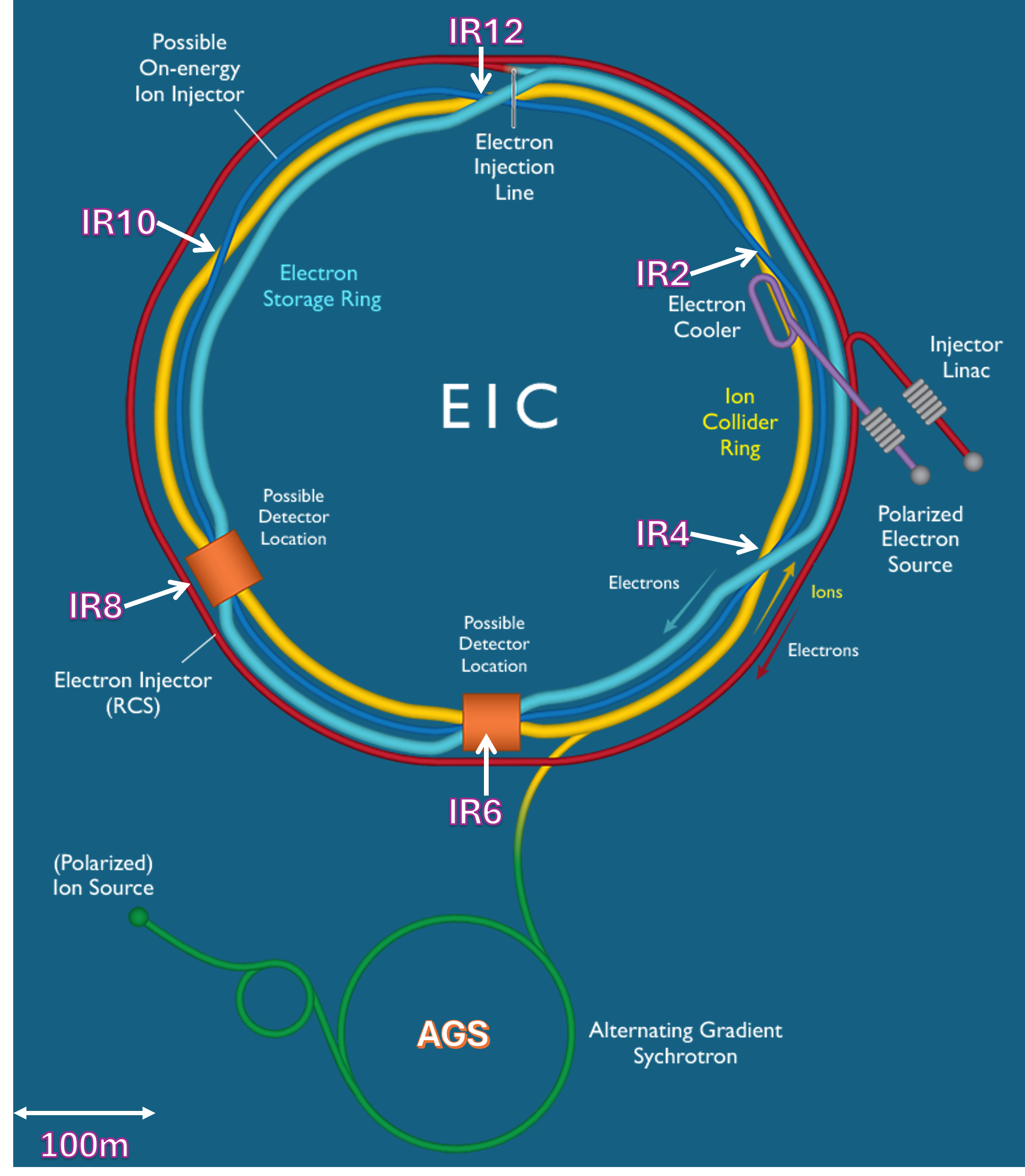 20 m stretch
H-Jet
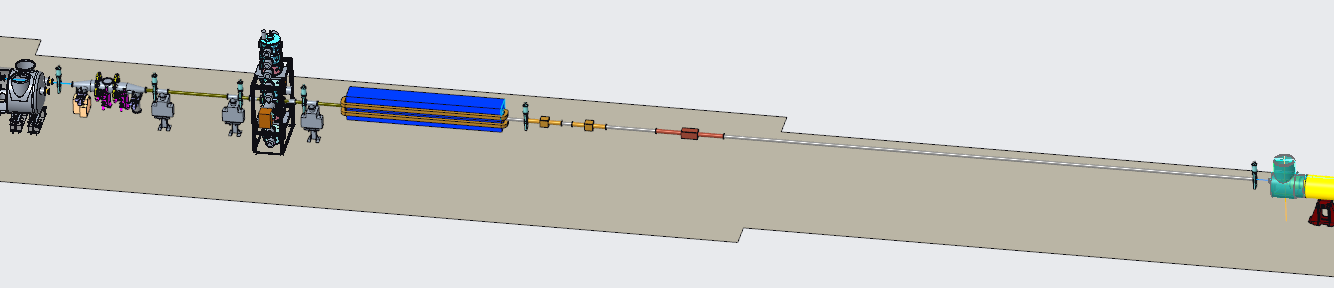 R. Abdul Khalek et al, Nucl. Phys. A 1026, 122447 (2022)A. A. Poblaguev, Phys. Rev. C 106, 065203 (2022)
He-ABS for Pol. @ EIC, Aug 2024: Page 29
Proposed Schedule
§5
He-ABS for Pol. @ EIC, Aug 2024: Page 30
Summary
§5
Major upgrades under implementation:
Redesign of new larger cryo-vessel: vertical orientation
Use of MCPs
MCP actuation
3-Year Program to develop and implement absolute 3He-3He Pol. 

Ask me about: side-physics quest (Testing charge neutrality)!

New setup will be tested in Year-1
=> Should Deliver Key Param.: flux (1014.3He/s) & Pol. (99.5%)
NSF: 
PHY-1822502
DOE: DE-SC0019768,DE-SC0014448,DE-SC0018229
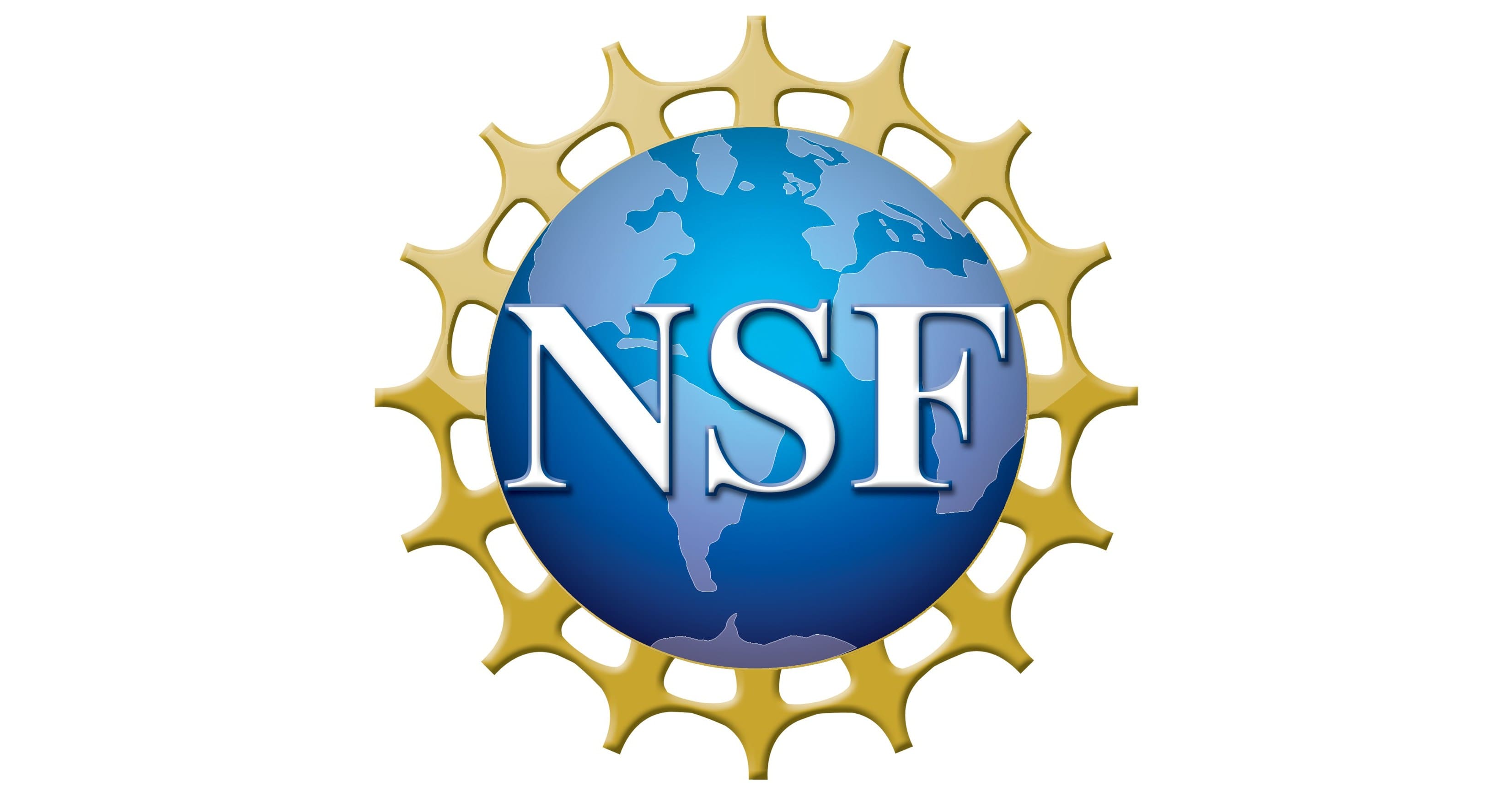 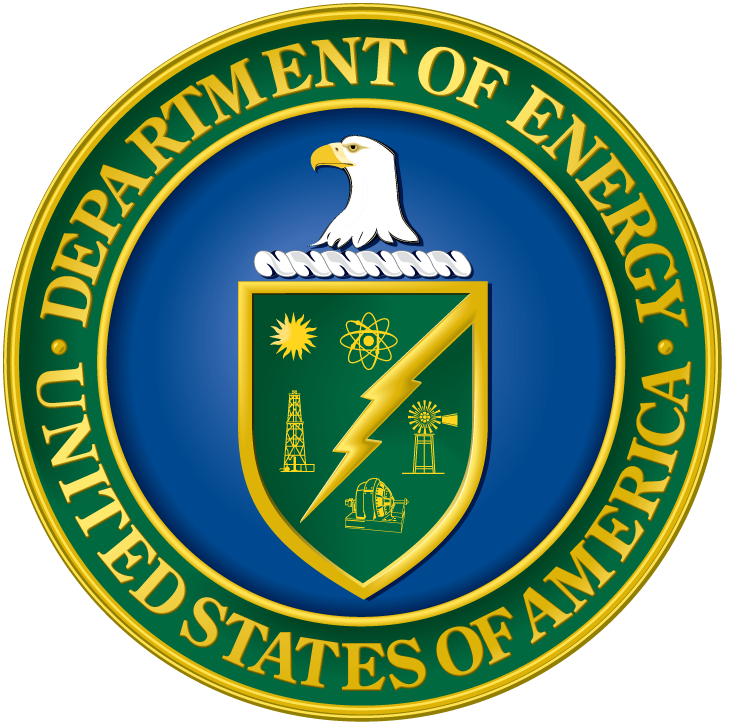 Discuss!
He-ABS for Pol. @ EIC, Aug 2024: Page 31
Backup!
Cryo-ABS Review, Apr 2024: Page 32
Why polarized 3He?
§1
3He is a good: co-magnetometer + neutron detector
SQUID loops
Measurement Cells
HV
UCN: 500k
3He: 1016
3He/ 4He ~ 10-10
Cryo-ABS Review, Apr 2024: Page 33
Why polarized 3He?
§1
3He is a good: co-magnetometer + neutron detector
SQUID loops
Measurement Cells
HV
UCN: 500k
3He: 1016
3He/ 4He ~ 10-10
UCNs and 3He are moving and precessing
Cryo-ABS Review, Apr 2024: Page 34
Why polarized 3He?
§1
3He is a good: co-magnetometer + neutron detector
SQUID loops
Measurement Cells
HV
UCN: 500k
3He: 1016
3He/ 4He ~ 10-10
n + 3He →  p + t
=
Spin dependent capture
Cryo-ABS Review, Apr 2024: Page 35
ABS Components
§1
! Not to scale!
New component
Cryo-ABS Review, Apr 2024: Page 36
Transmission of 3He
§2
MCP: Exaggerated
0.5 mm
Generate 3He within 0.1mm of MCP pore: Molecular flow
Pointing in forward hemisphere: Isotropically
With |V| ∈ Boltzmann distribution for T = 1.3 K
Cryo-ABS Review, Apr 2024: Page 37
Reflections
§2
MCP: Exaggerated
Discrete Time vs. Ray tracing
Initially, discrete Steps of 1 µs
E.g.: To traverse 500 µm @ 10 m/s takes 50 steps
Updated, Faster!: Ray tracing, on an average 3 steps
2 bounces @ 100 % bounce rate (initially bounce rate = 0%)
Faster by ~ order of magnitude
Cryo-ABS Review, Apr 2024: Page 38
ABS: Quadrupole
§1
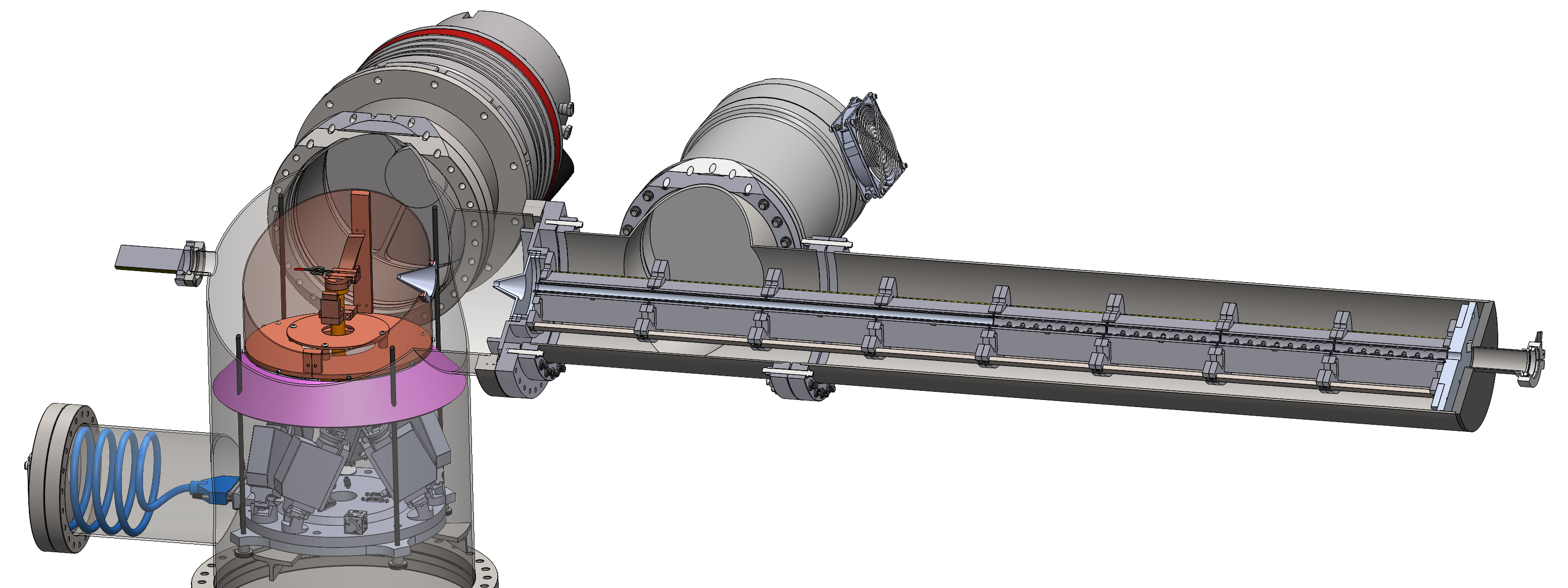 Quadrupole: Polarizes 3He
Quadrupole magnet
MCP
Skimmers
Hexapod
! MCP Schematic: Not to Scale !
Cryo-ABS Review, Apr 2024: Page 39
ABS: Cryo-Vessel
§2
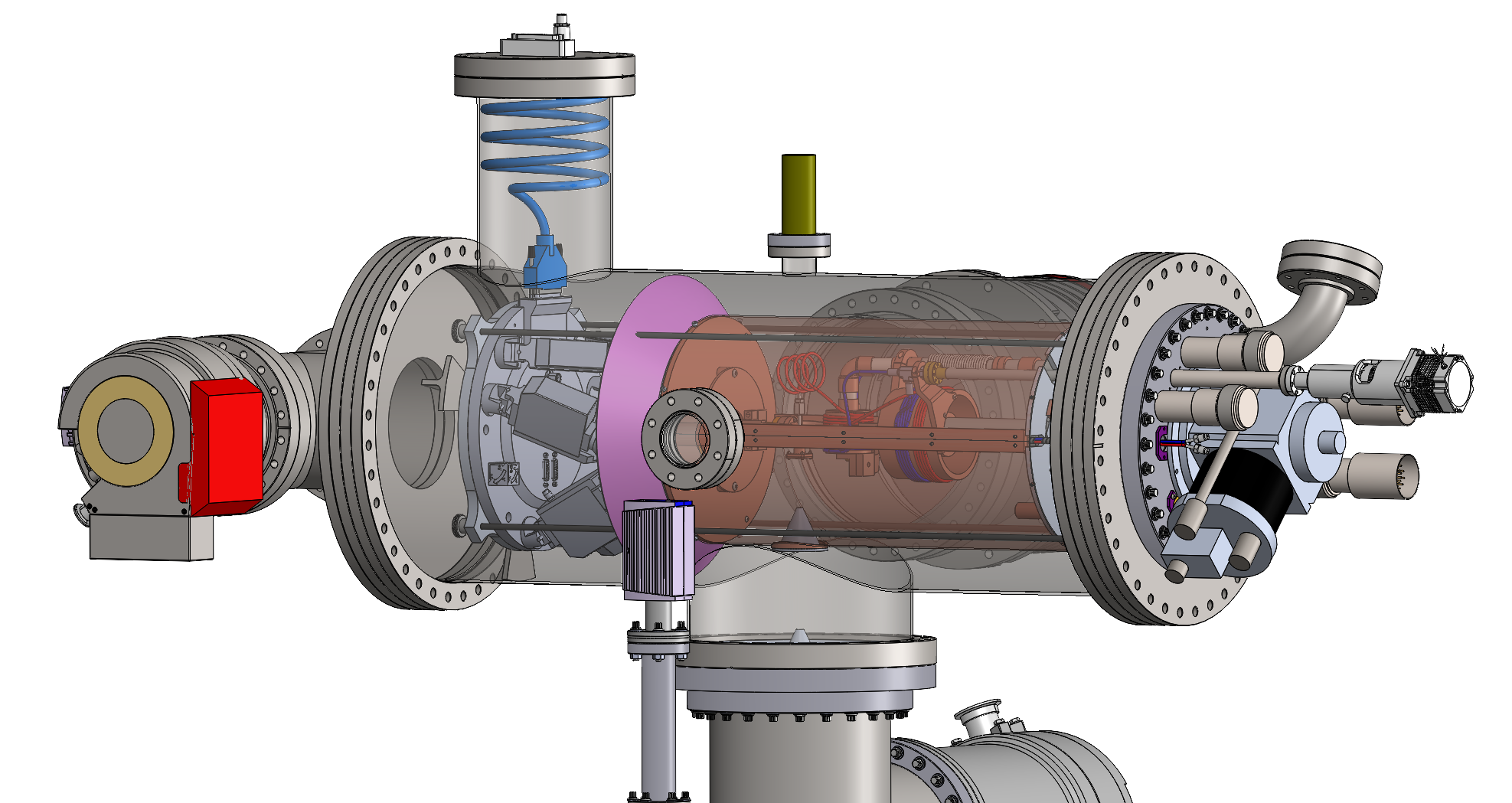 1K pot
4K pot
Hexapod
MCP
3He (unpol)
Produces cold 3He polarized atoms
~ 1.3 K (112 µeV)
Flux ⪆1014 atoms/s
Uses both 4He (for cooling) & 3He! Not a dilution refrigerator
Cryo-ABS Review, Apr 2024: Page 40
ABS: Cryo-Vessel
§2
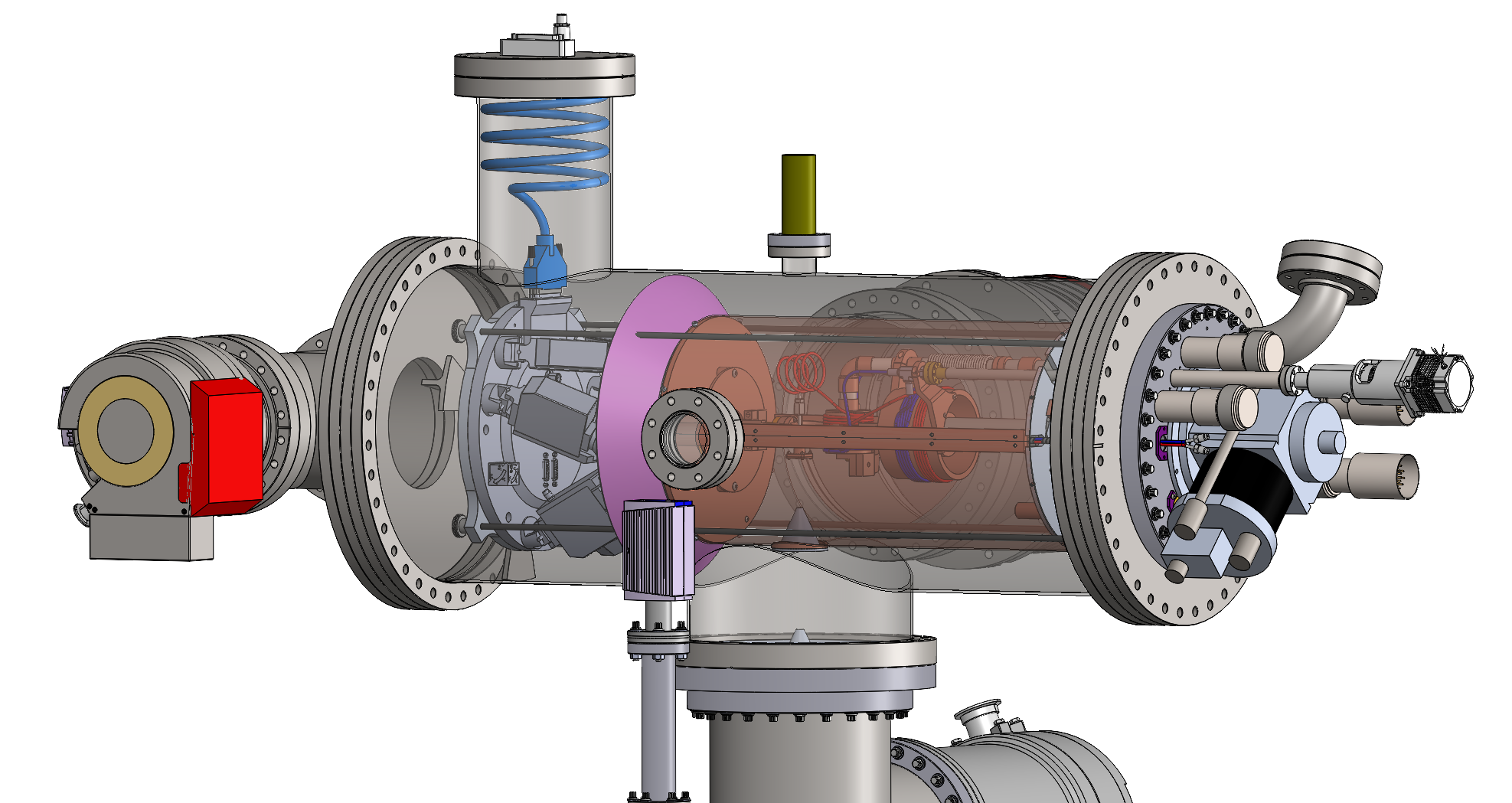 1K pot
4K pot
Hexapod
MCP
3He (unpol)
Produces cold 3He polarized atoms
~ 1.3 K (112 µeV)
Flux ⪆1014 atoms/s
MCP: Unidirectional 3He beamHexapod: Gives direction control
Cryo-ABS Review, Apr 2024: Page 41
Upgrade: Vertical
§3
Pre HV-cavallo design “Thomas the Tank Engine”
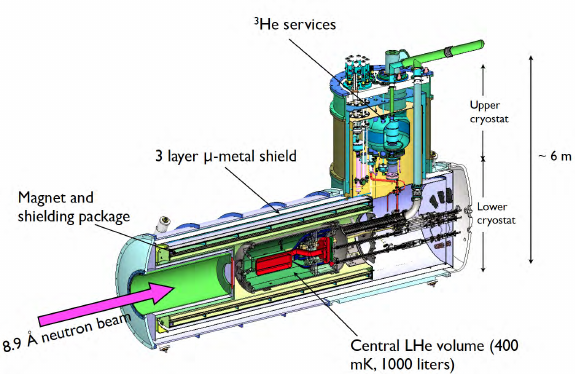 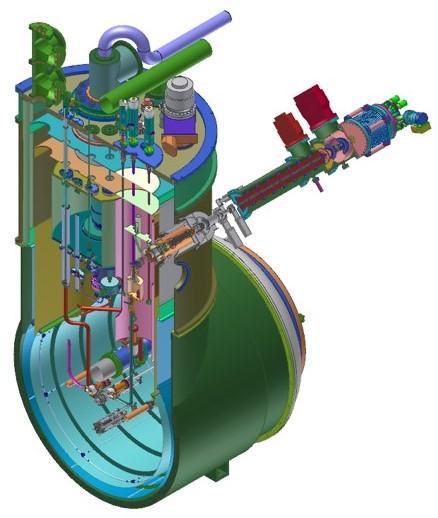 3He ABS came in from the side
Cryo-ABS Review, Apr 2024: Page 42
Upgrade: Vertical
§3
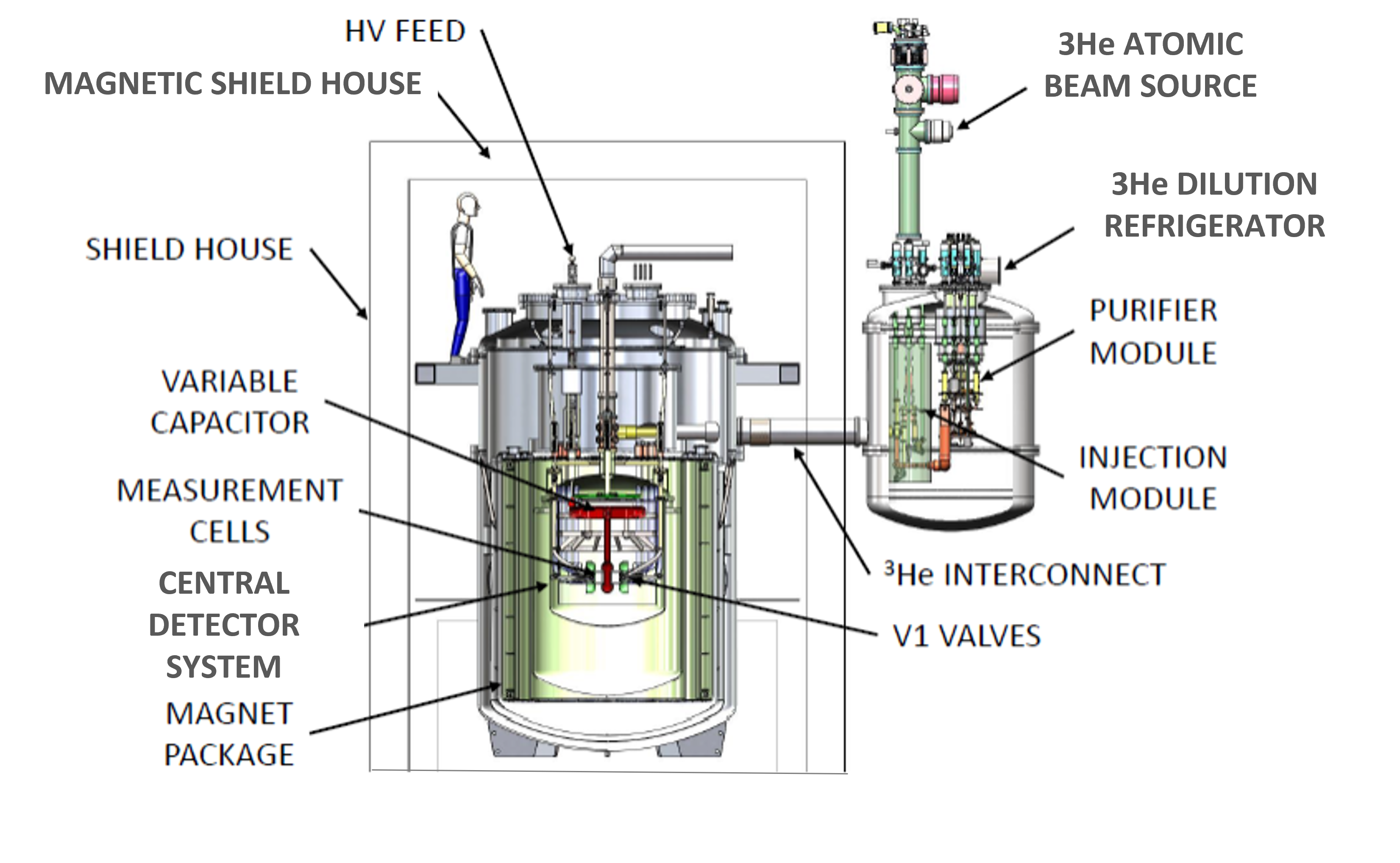 Now: 3He ABS comes in vertically down → Major eng.  design
Cryo-ABS Review, Apr 2024: Page 43
Hexapod Replacement
§3
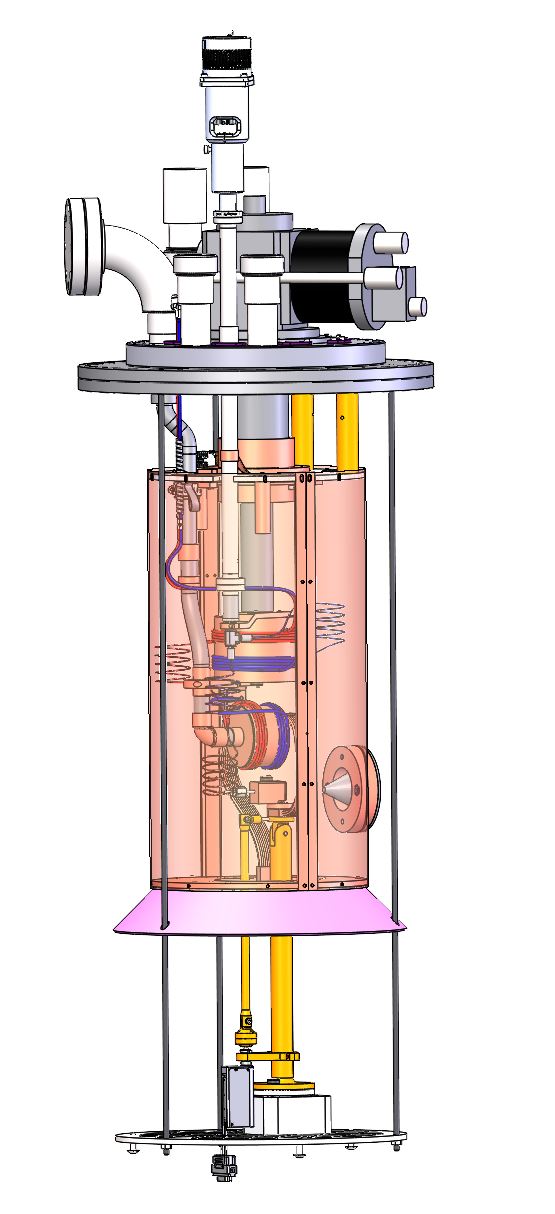 Vac
Vac
4K
4K
1K
1K
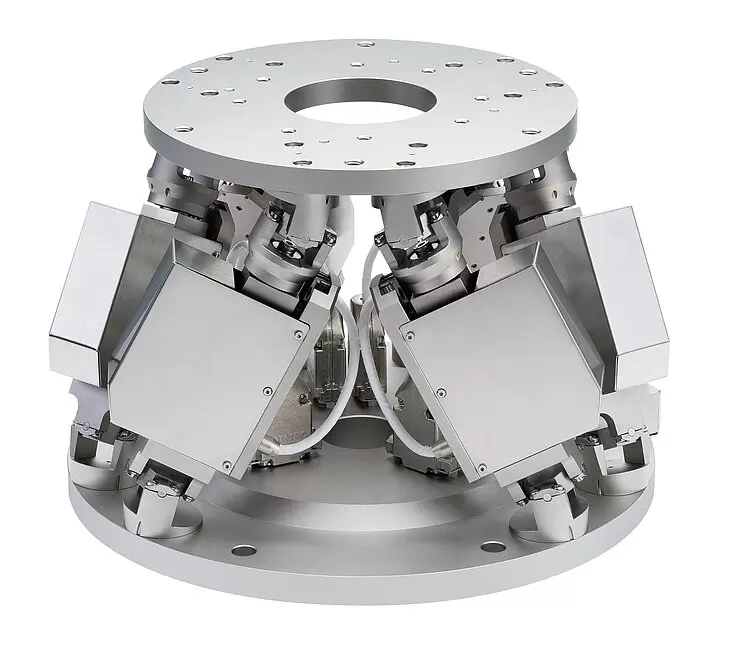 Cryo-ABS Review, Apr 2024: Page 44
Rotary Stage + Linear Actuator
§3
New 2-Axis Actuator System
Restores 2-axis * rotation“Pitch” and “Yaw”

Loss of 3rd axis rotation
Loss of 3 * translations

-Translation: along beam @ mm scale doesn’t affect 3He polarization
-Translation: perpendicular to the beam axis (after ΔT)
Up-Down: (Thermal Model)
Left-Right
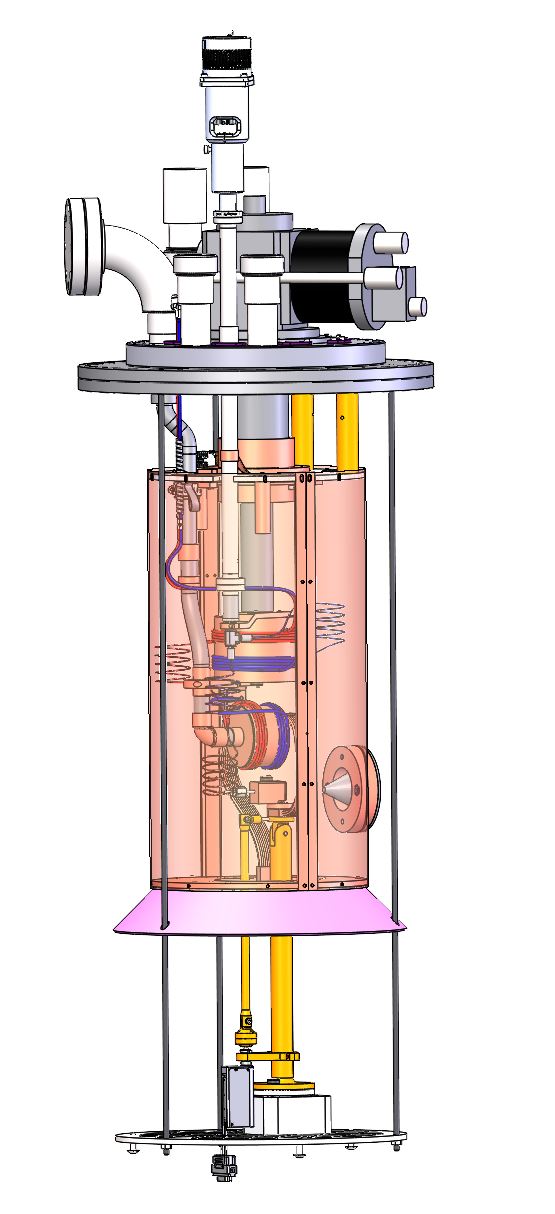 Vac
4K
1K
Cryo-ABS Review, Apr 2024: Page 45
Rotary Stage
§3
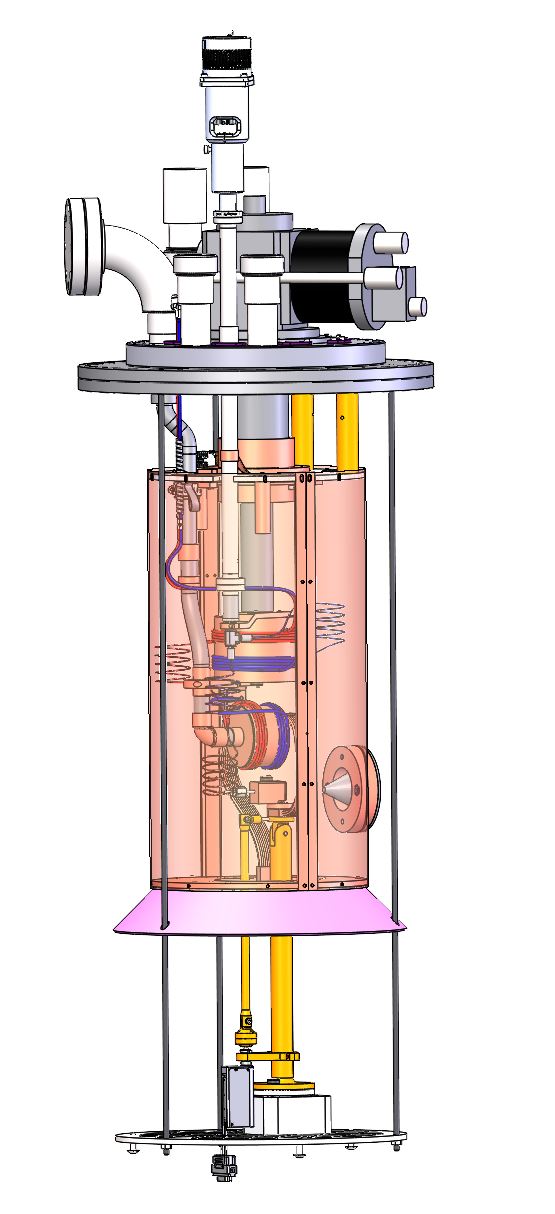 Vac
New 2-Axis Actuator System
(i) Rotary Stage
“Yaw” : LR
(ABS: 0.5o acceptance)
4K
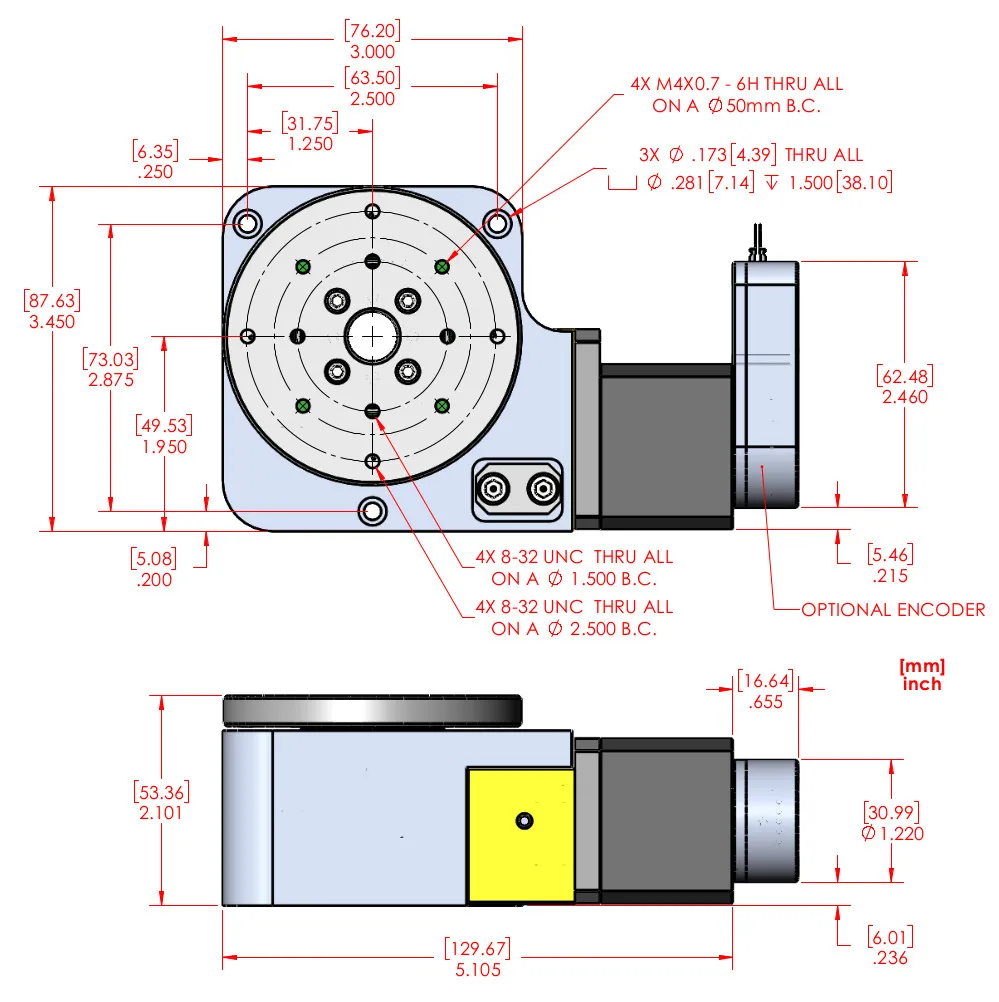 1K
Cryo-ABS Review, Apr 2024: Page 46
Linear Actuator
§3
New 2-Axis Actuator System
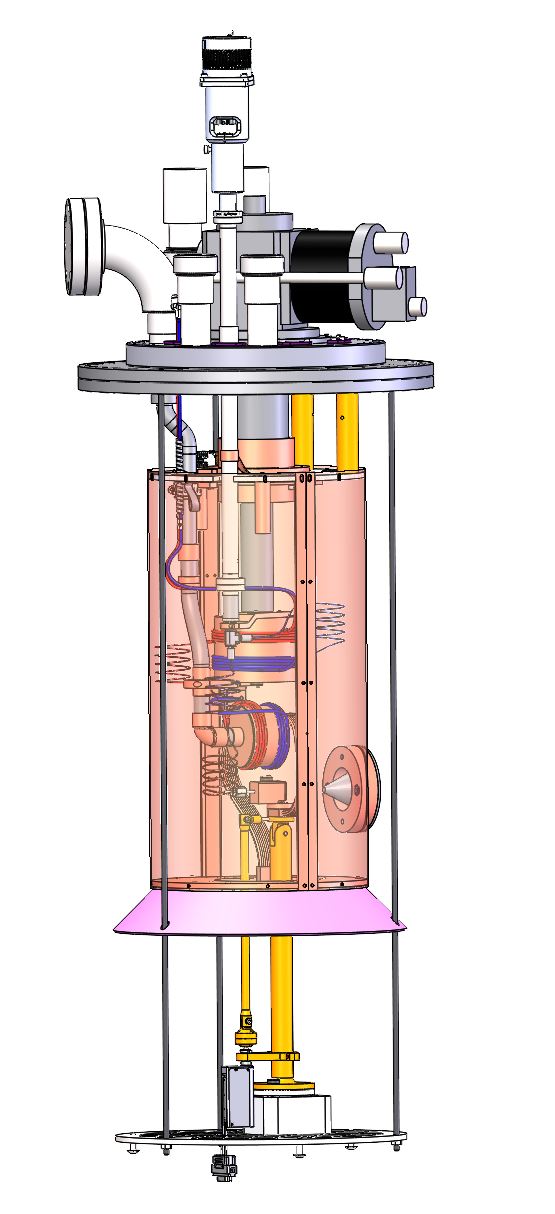 Vac
(i) Linear Actuator
“Pitch” : TB
(ABS: 0.5o acceptance)
4K
1K
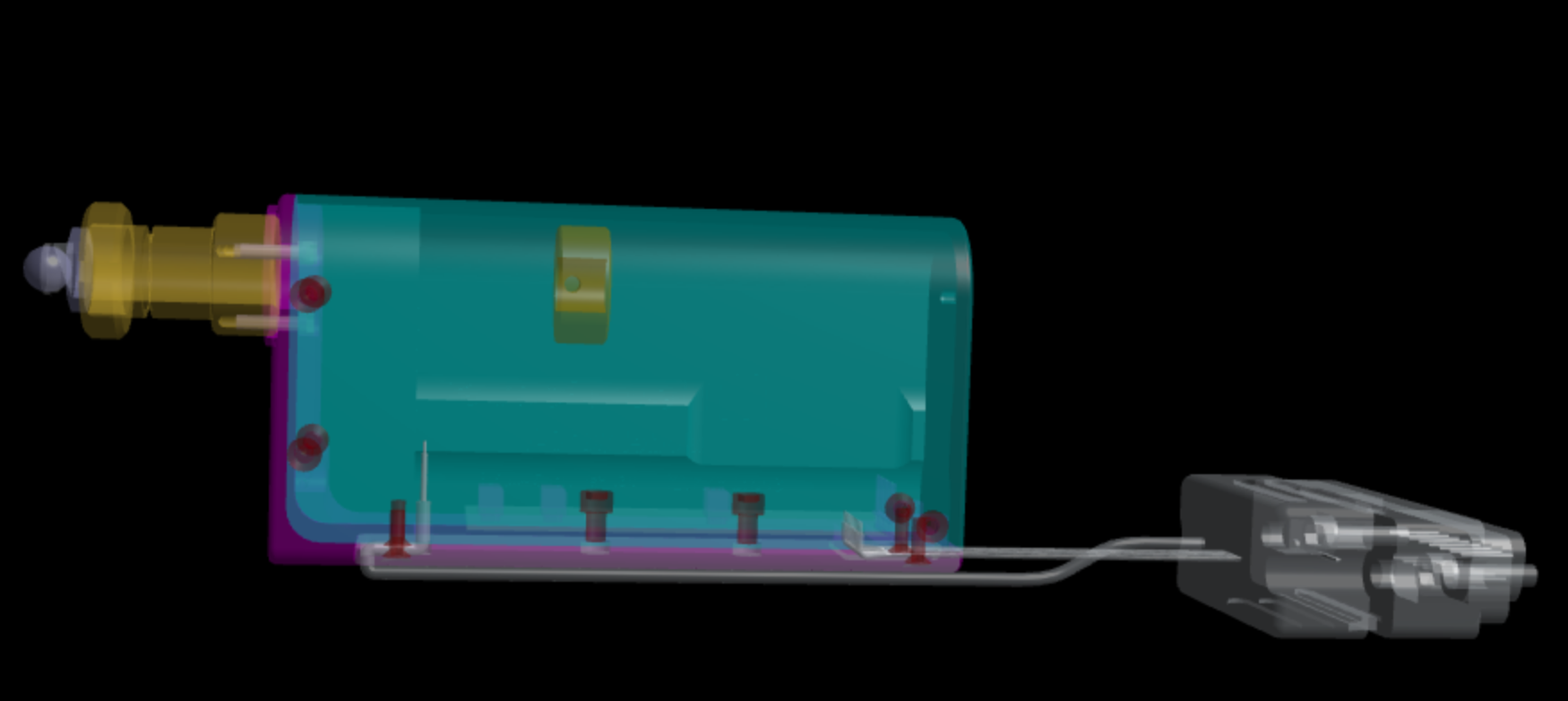 newport.com/p/8310-V
Cryo-ABS Review, Apr 2024: Page 47
Pressure and Mass Flow
§6
Apply: Bernoulli's Principle
3He: 0.01  SCCM
N2
4He: 1400 SCCM
4K
1K
Air
y
x
(Flow rate)2
Air
Cryo-ABS Review, Apr 2024: Page 48
Cryo-ABS Review, Oct 2024: Page 48
Actuated Valves
§6
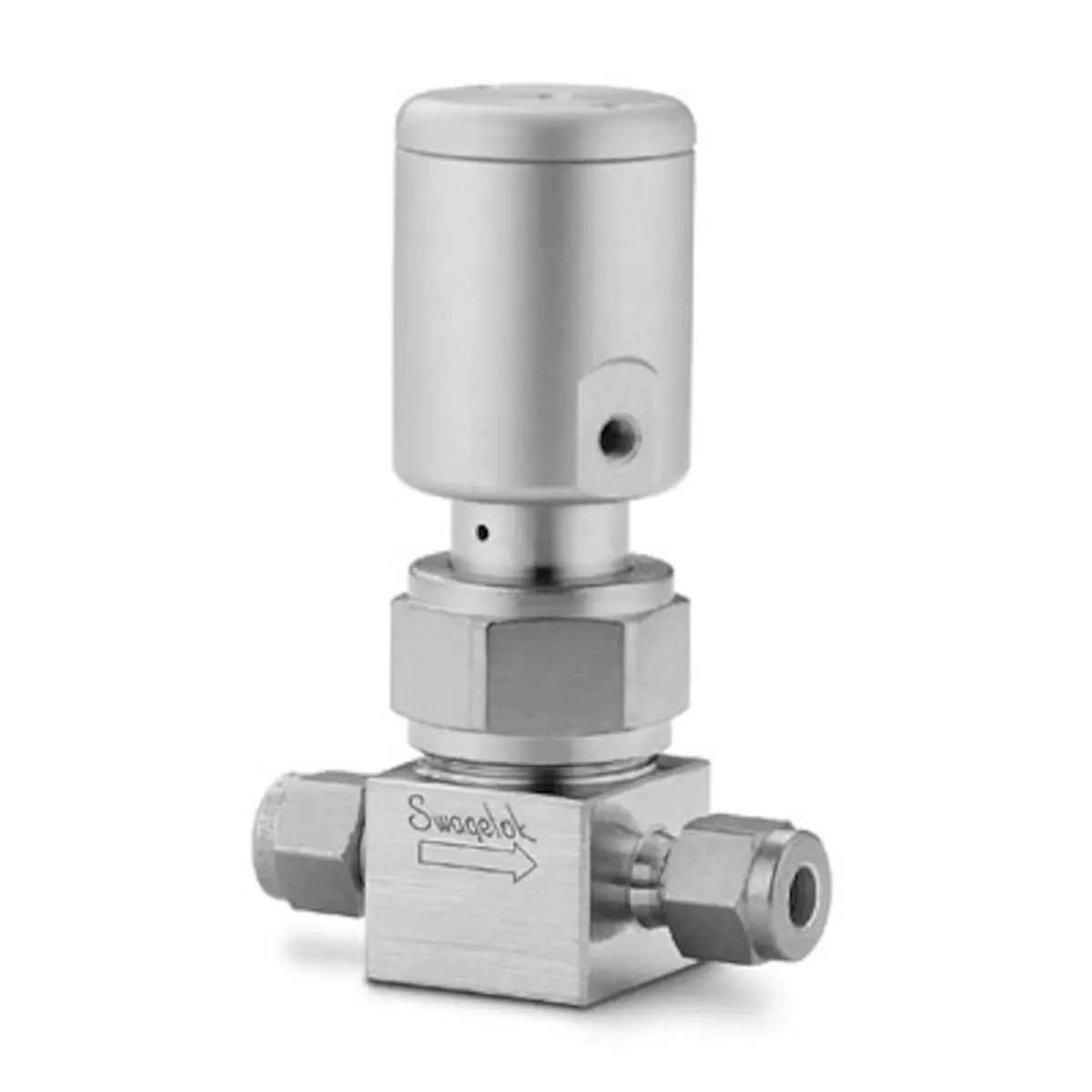 Swagelok SS-BNS4-C
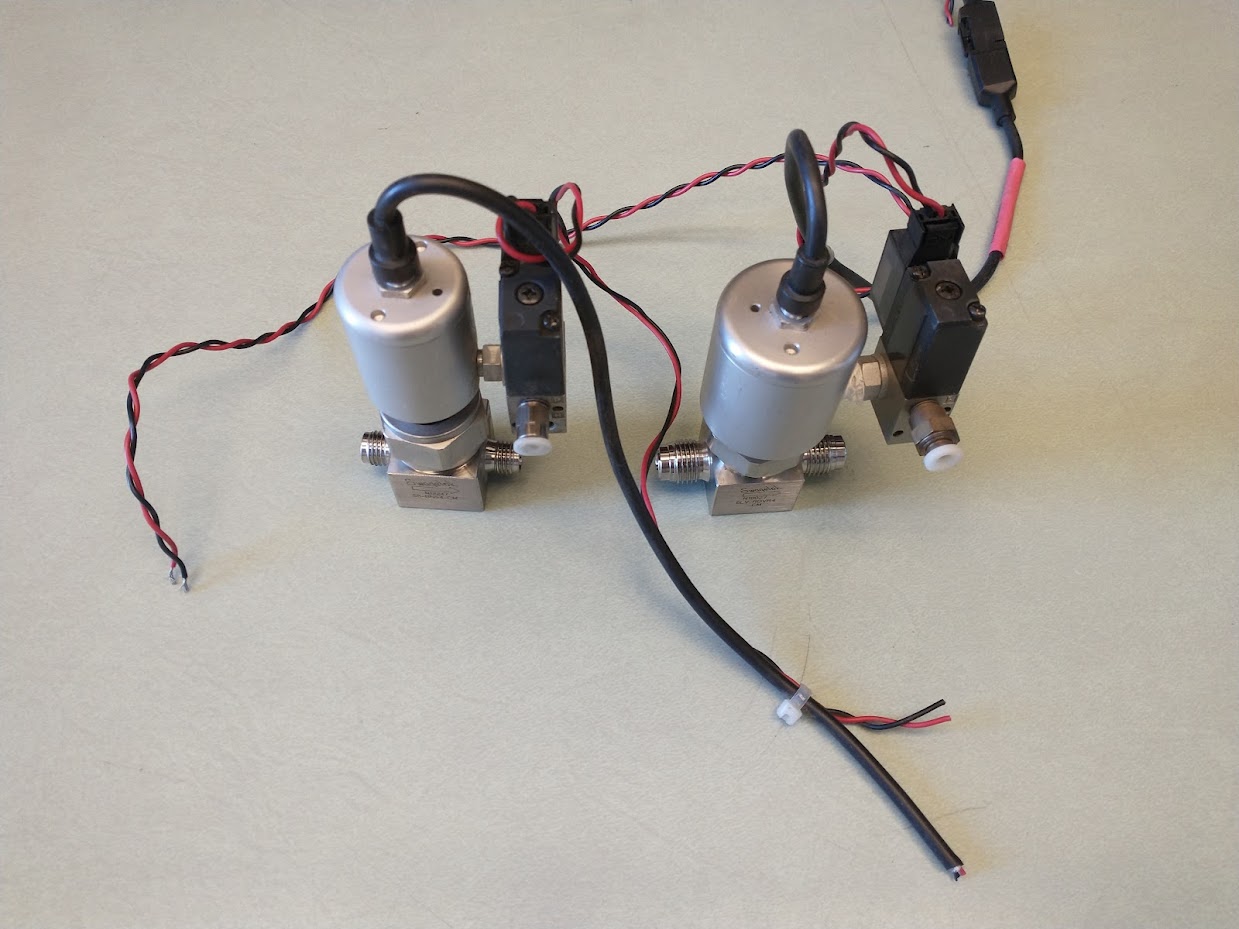 Bates - stock
+Micro-switch (state: on/off)
Pneumatic-Electro Valve
Normally open/closed
Solenoid: 24 V
products.swagelok.com/en/c/straight-pattern/p/SS-BNS4-C
Cryo-ABS Review, Apr 2024: Page 49
Cryo-ABS Review, Oct 2024: Page 49
3He VAT
§x
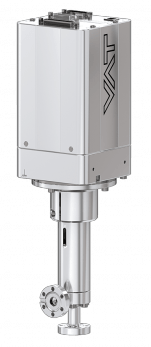 N2
~$9k
VAT  59.0
“All metal variable leak valve”
4K
Rated for (10-13, 10) Bar 
105 digital encoder resolution (stepper motor)

For 5mm bore: {3,4}He Flow Rate ~ (0.001,100) SCCM
1K
Air
Still need to measure the flow rate!
y
x
Already delivered
Air
https://www.vatvalve.com/series/ultra-high-vacuum-all-metal-variable-leak-valve
Cryo-ABS Review, Apr 2024: Page 50
Cryo-ABS Review, Oct 2024: Page 50
Vertical ABS Support
§9
Engineering Design Complete
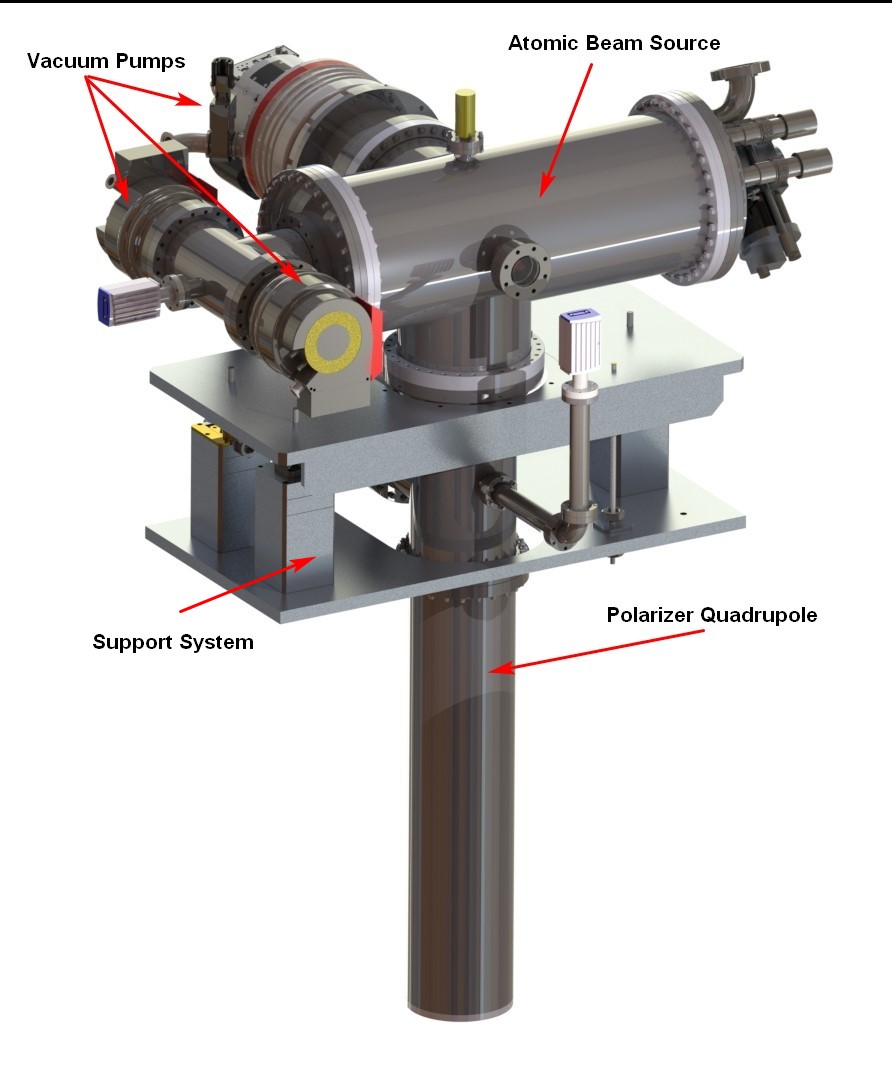 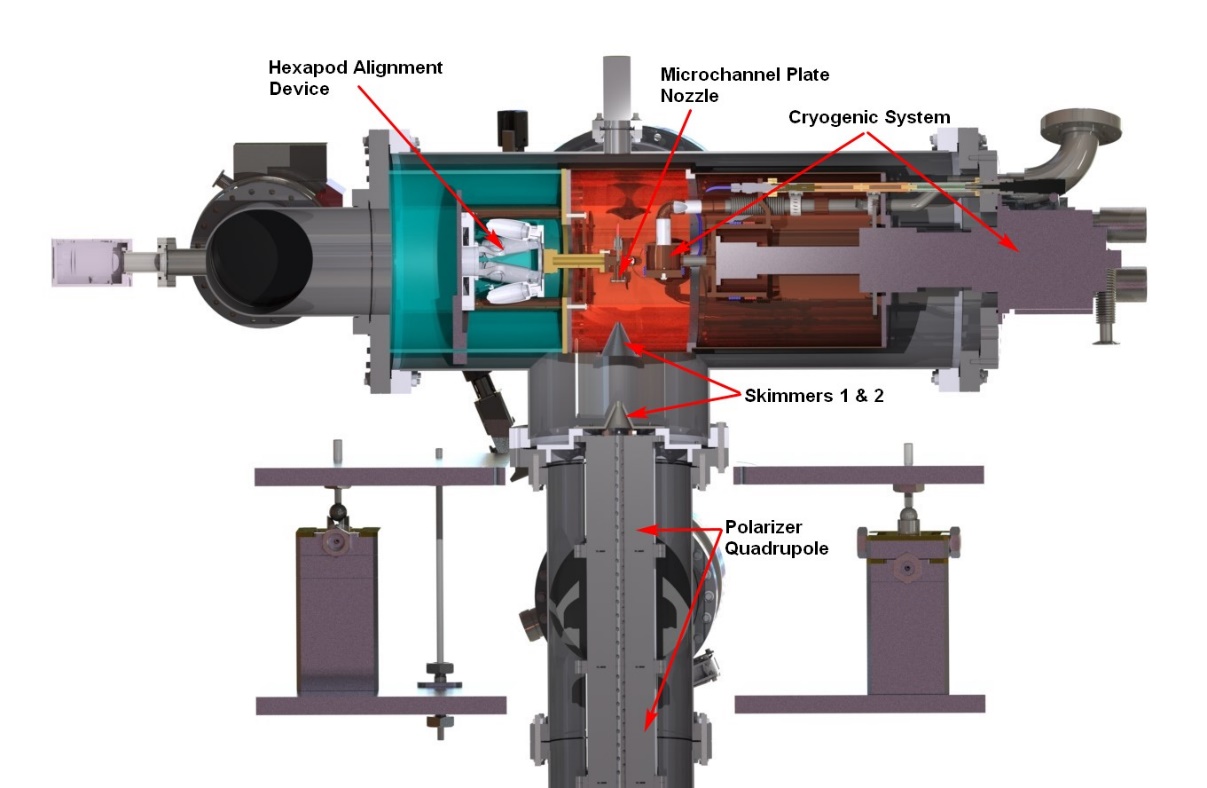 Vertical support system
Support system fabrication to be done
Need to secure the quadrupole magnet in vertical orientation
Clean and seal quadrupole magnets
Cryo-ABS Review, Apr 2024: Page 51
Mezzanine: Then…
§x
Jan 2023: Mezzanine = pillars, platform, stairs
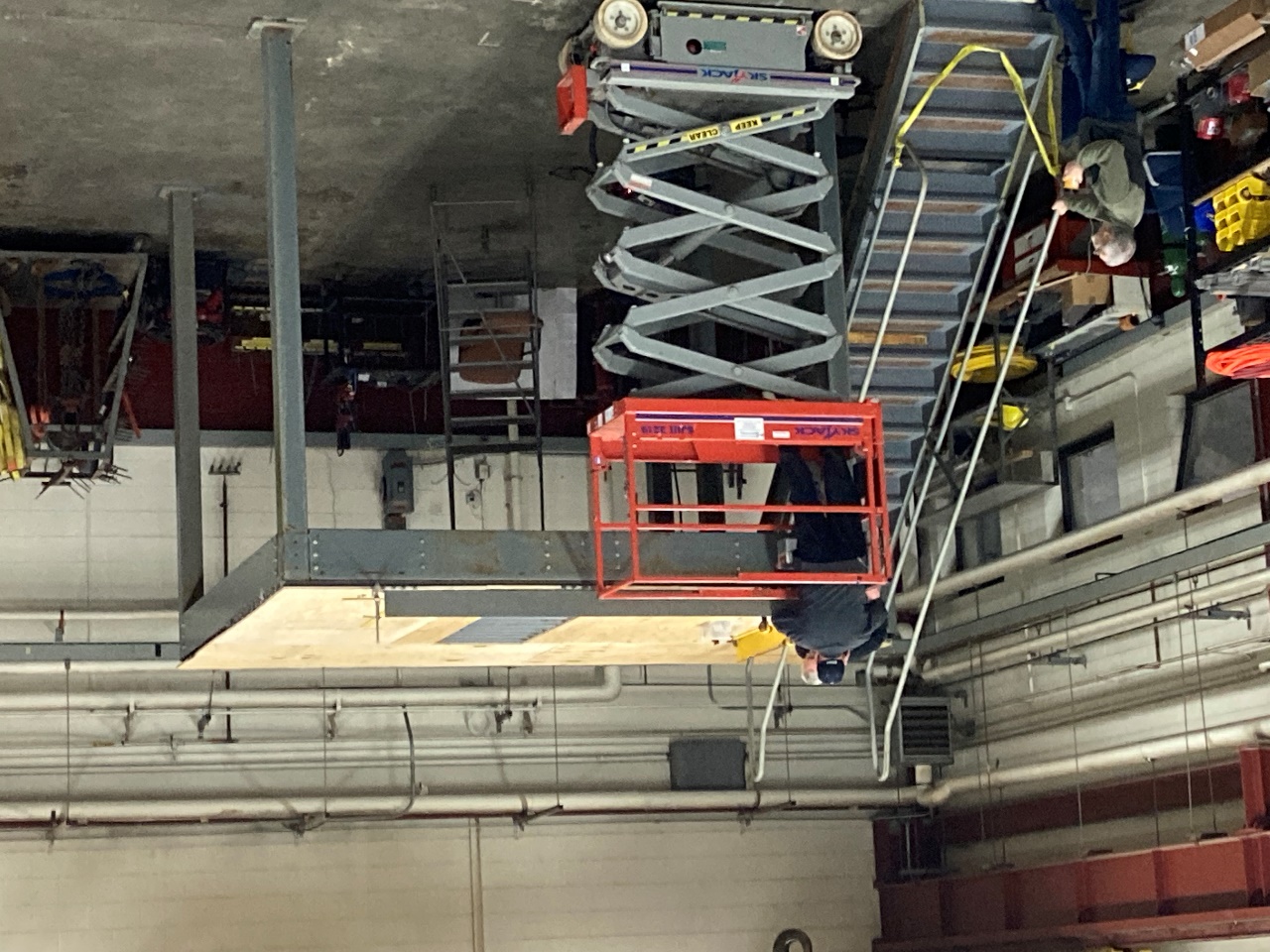 Cryo-ABS Review, Apr 2024: Page 52
Actuated Valves - Controller
§ 6
8-channel controller 
(solenoid power supply + status indicator)
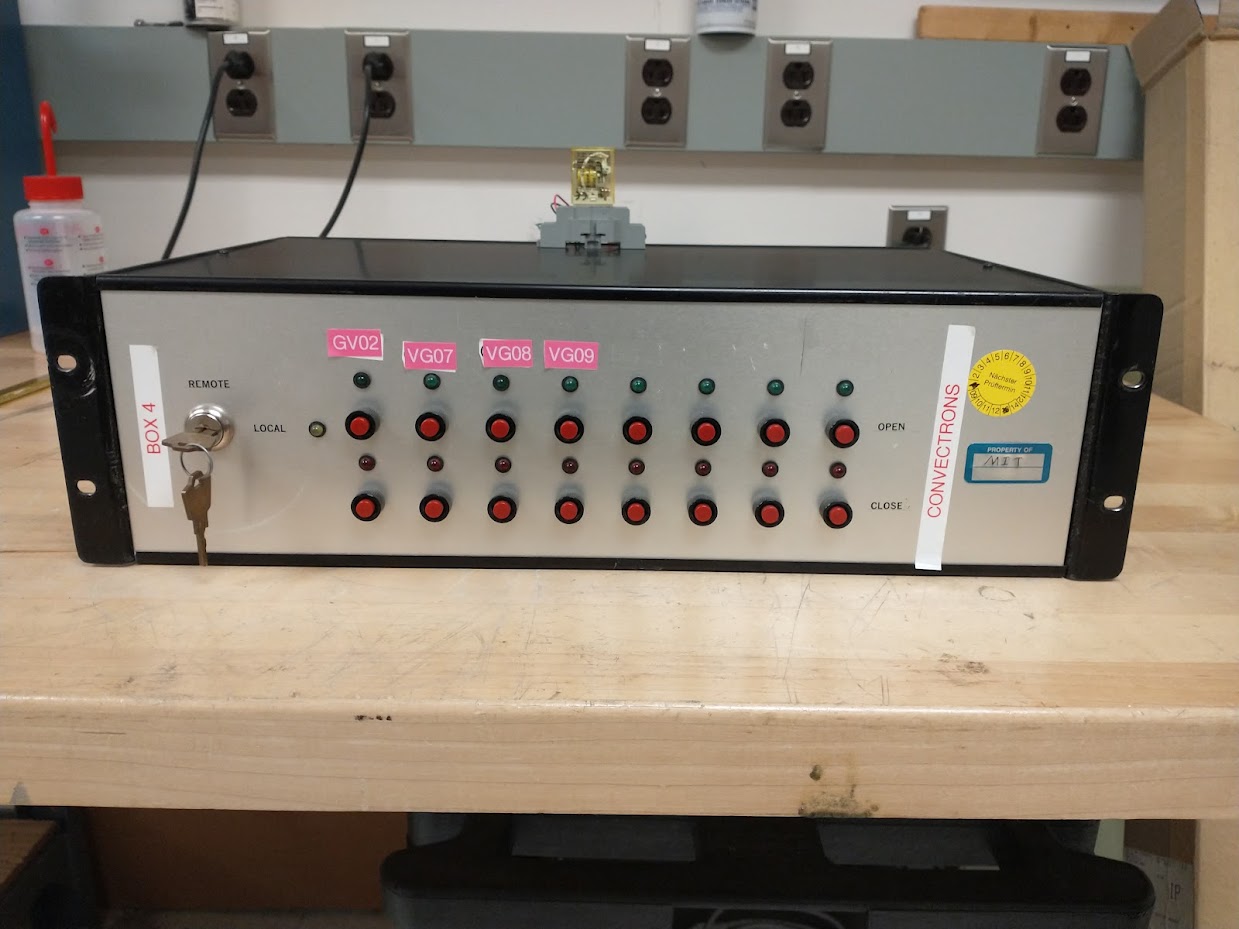 Cryo-ABS Review, Apr 2024: Page 53
Cryo-ABS Review, Oct 2024: Page 53
Controller – Relay
§ 6
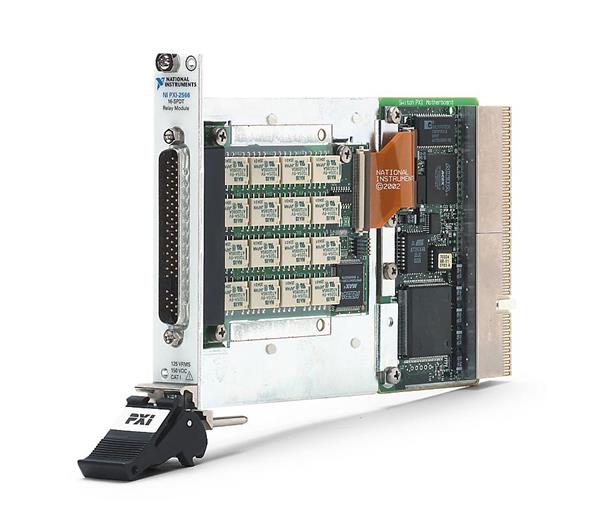 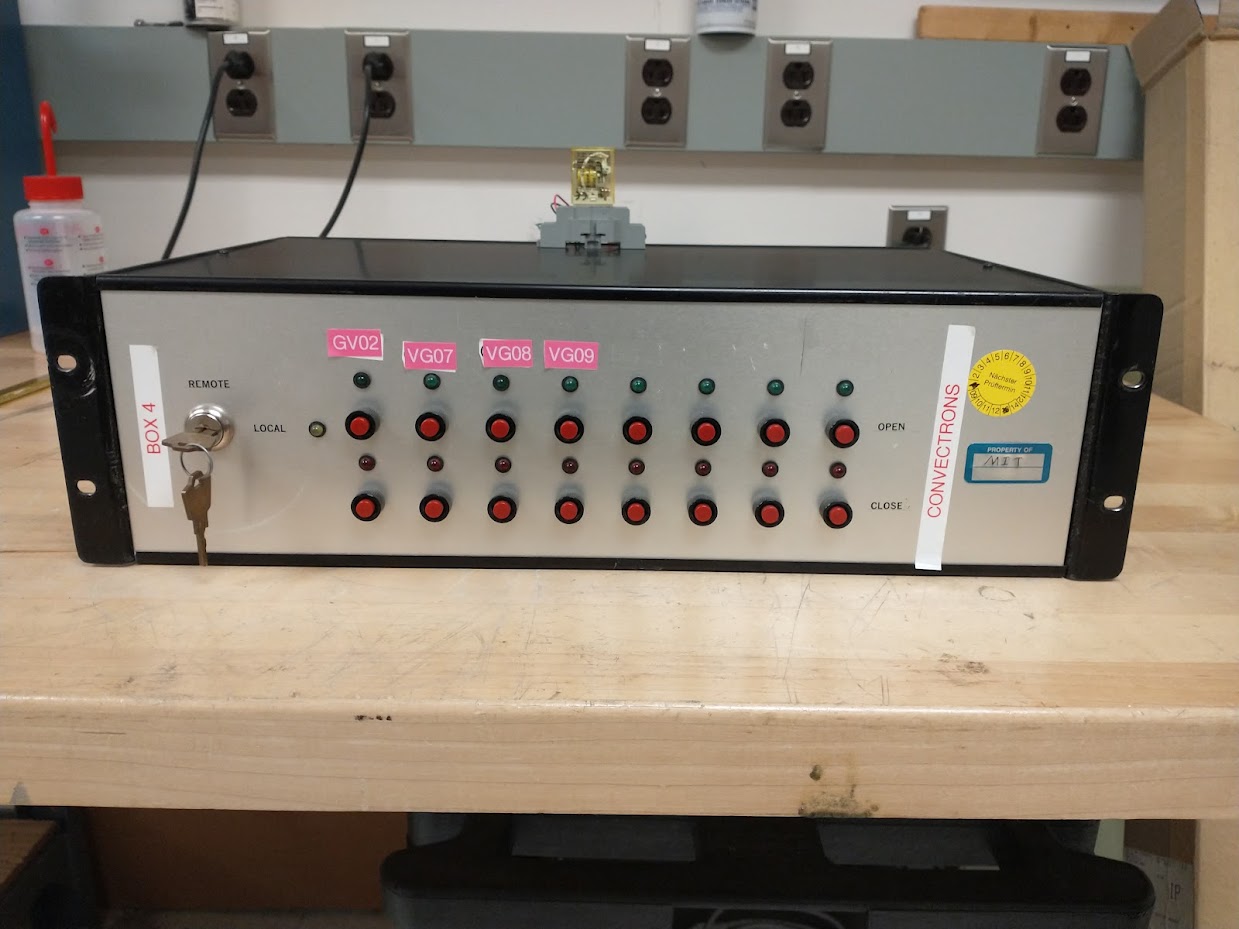 PXI  NI 2566 (single pole double throw - SPDT) Relay Board
Cryo-ABS Review, Apr 2024: Page 54
Cryo-ABS Review, Oct 2024: Page 54
ni.com/en-us/support/model.pxi-2566
Vacuum Test of the Chamber
§x
Reaches 20 n mBar with a small turbo after baking at 180o C overnight (can easily get to 1 nTorr with inline turbo)
!Empty inside!
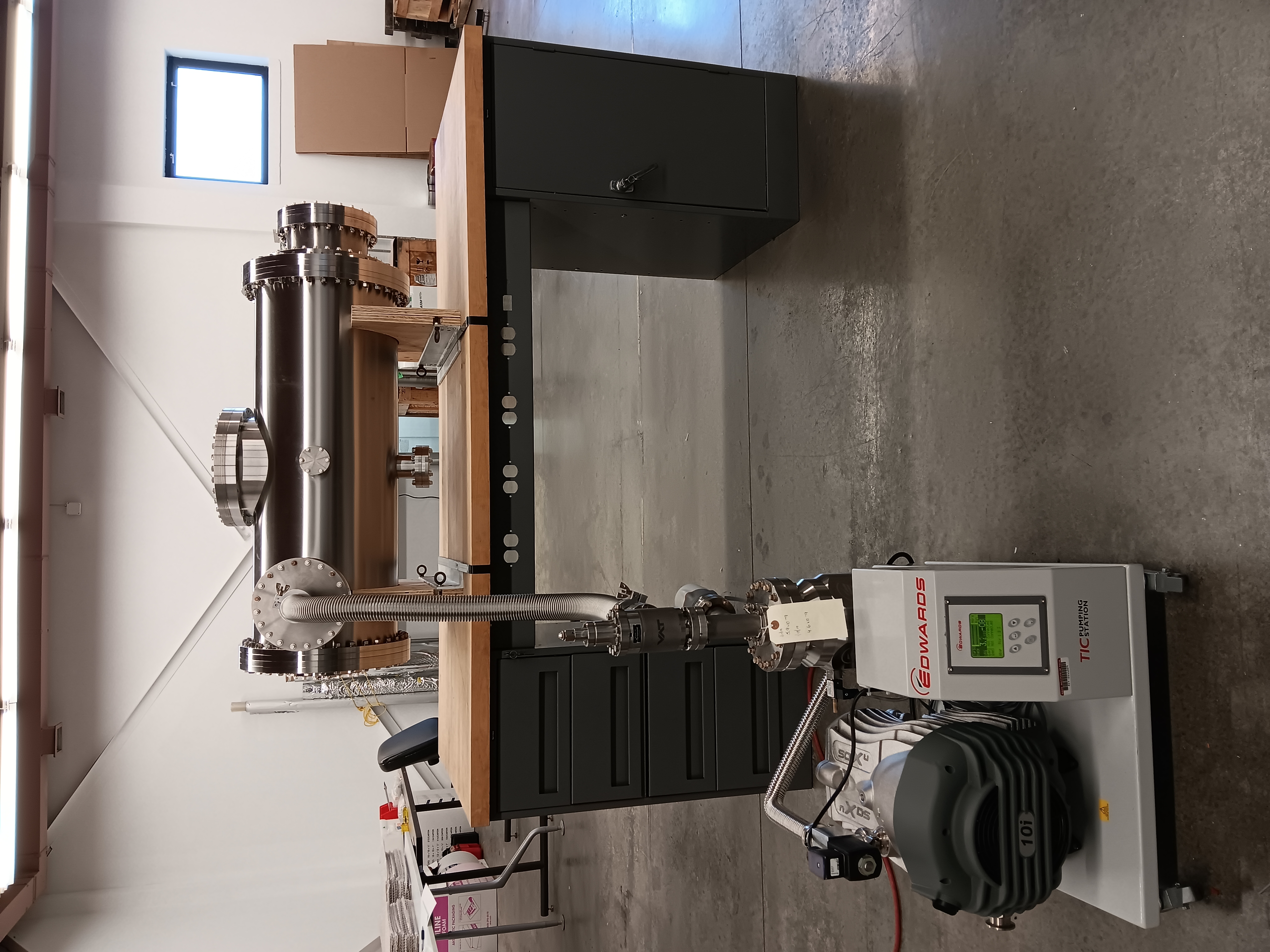 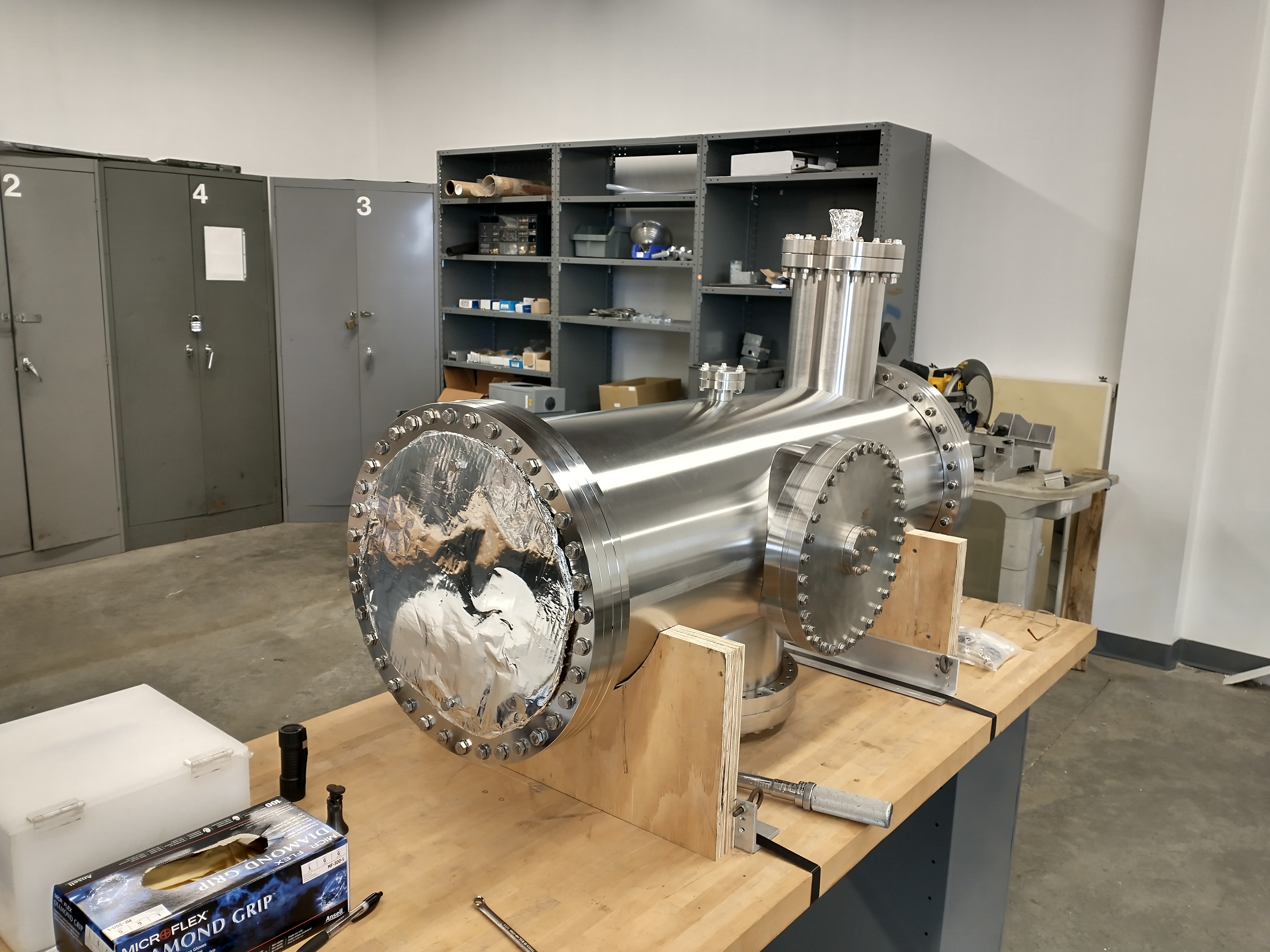 Cryo-ABS Review, Apr 2024: Page 55
Non-magnetic Gate Valve
§x
Candidate Al-Gate Valve
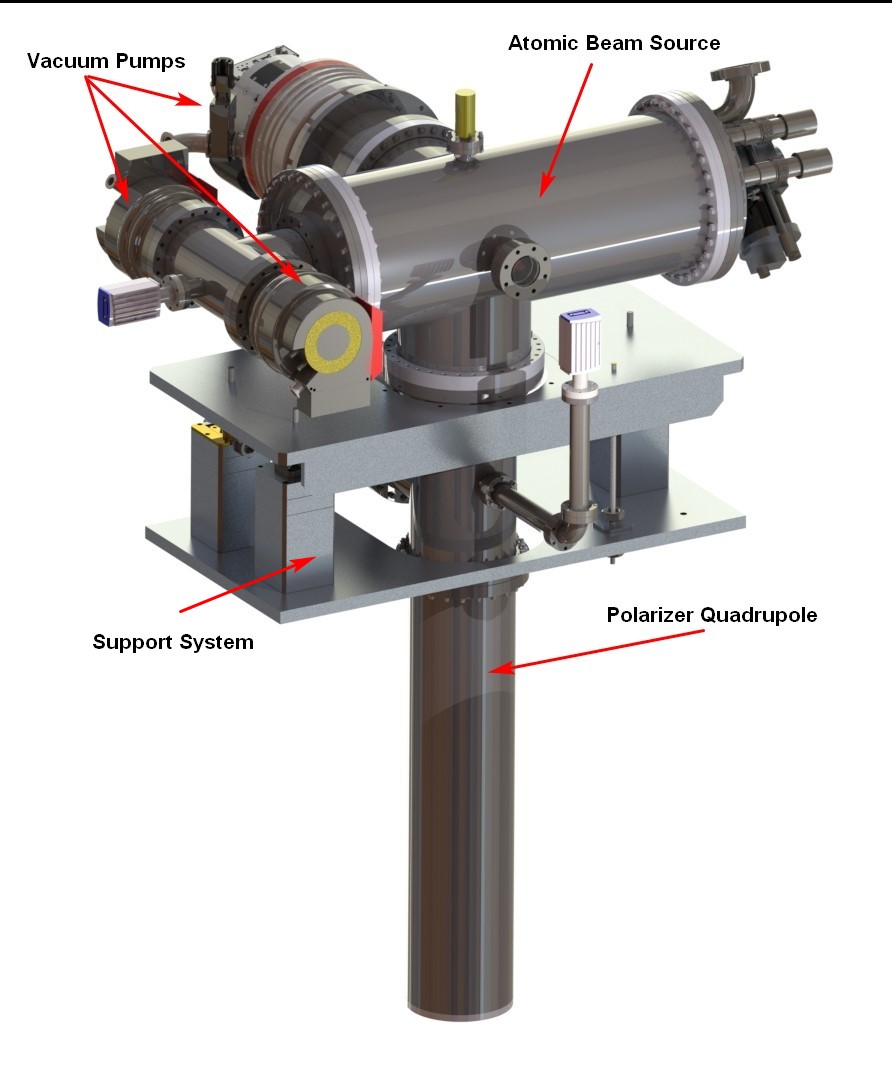 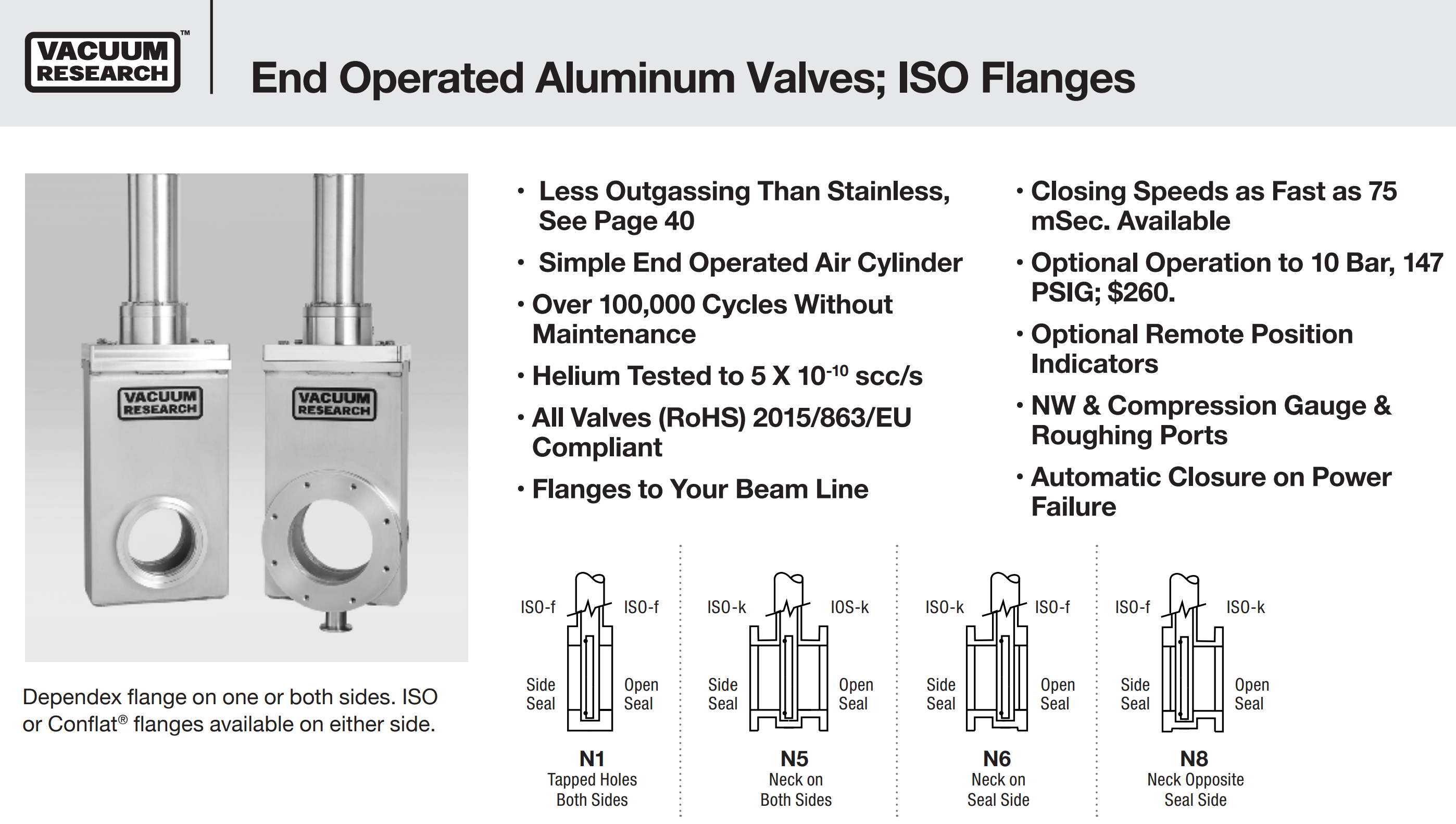 Non-magnetic
vacuumresearch.com
Cryo-ABS Review, Apr 2024: Page 56
Placement in the Apparatus
§x
Vac
CX10-1
4K
CX10-2
RX102-1
1K
RX102-2
RX102-3
CX10-3
CX10-4
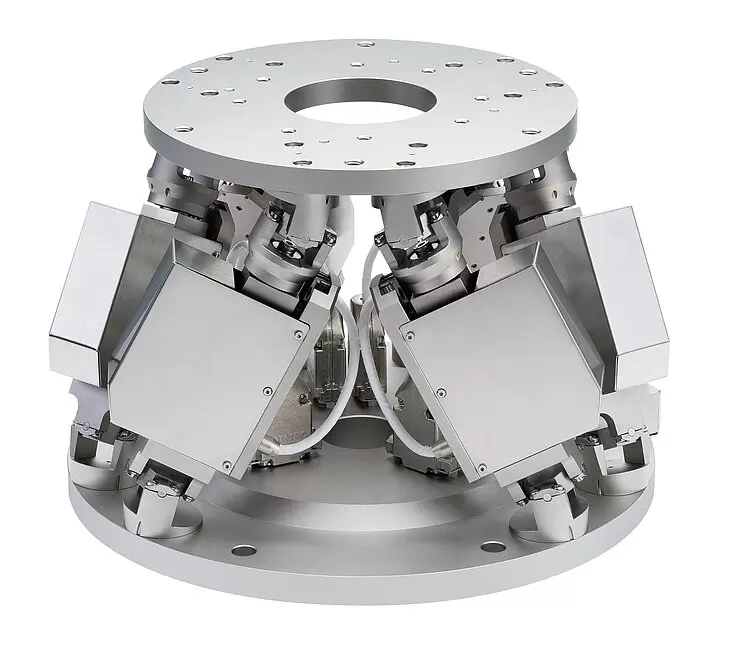 CX10-5
300K
Cryo-ABS Review, Apr 2024: Page 57
Cryo-ABS Review, Oct 2024: Page 57
Types of Sensors: New
§1
Cernox-CX10
Rox-RX102A
Diode-DT670
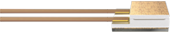 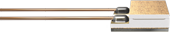 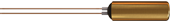 Zirconium Oxy-Nitride Thin-Film Resistance
Ruthenium Oxide
Thick-Film Resistance
Silicon Diode
Voltage Drop
(1.4,500) K
(0.05,40) K
(0.1,420) K
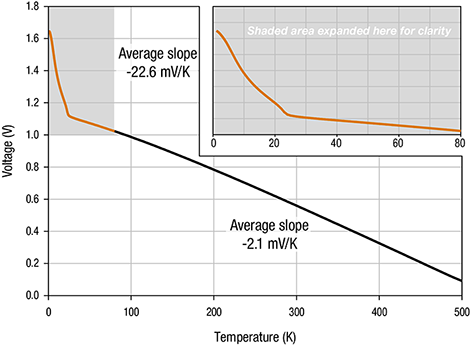 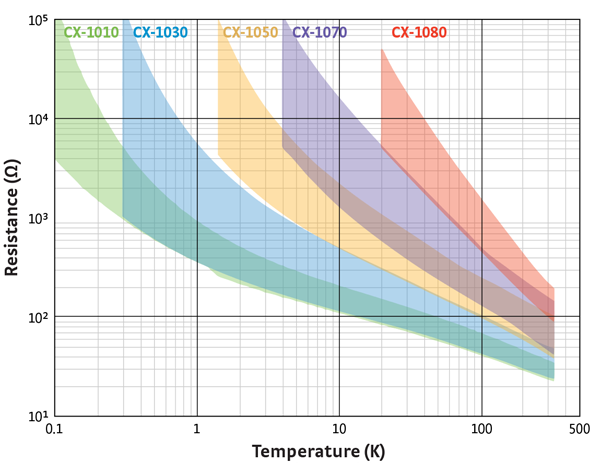 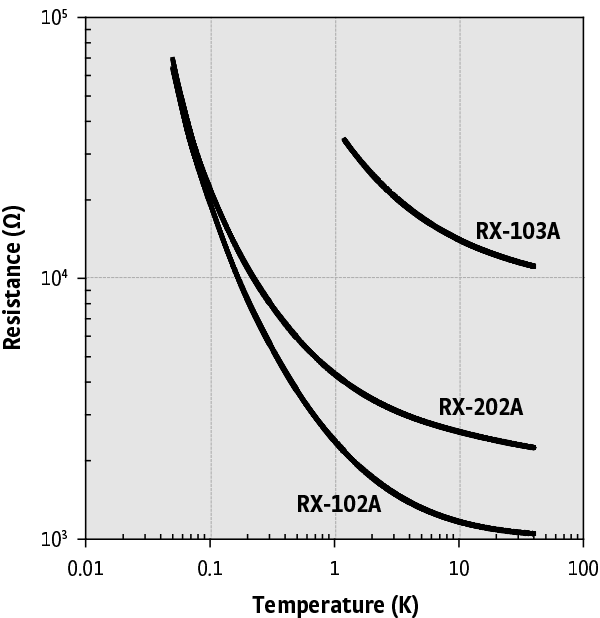 www.lakeshore.com
Cryo-ABS Review, Apr 2024: Page 58
Types of Sensors: New
§1
Cernox-CX10
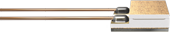 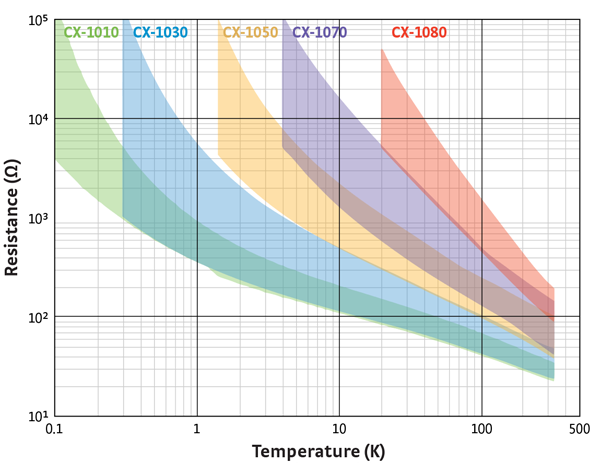 Zirconium Oxy-Nitride Thin-Film Resistance
(0.1,420) K
www.lakeshore.com
Cryo-ABS Review, Apr 2024: Page 59
Types of Sensors: New
§1
Rox-RX102A
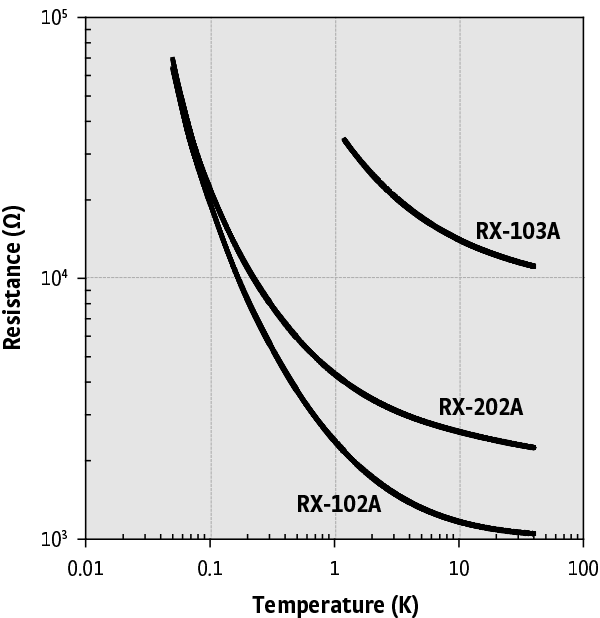 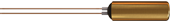 Ruthenium Oxide
Thick-Film Resistance
(0.05,40) K
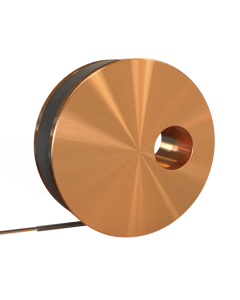 www.lakeshore.com
Cryo-ABS Review, Apr 2024: Page 60
!!!Types of Sensors: New
§1
Diode-DT670
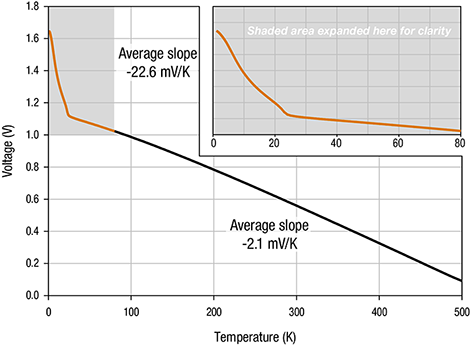 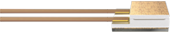 Silicon Diode
Voltage Drop
(1.4,500) K
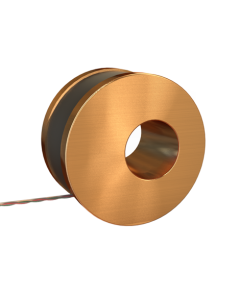 www.lakeshore.com
Cryo-ABS Review, Apr 2024: Page 61
Calibration of Test Sample
§3
Repeated temperature cycles
Cernox-CX10
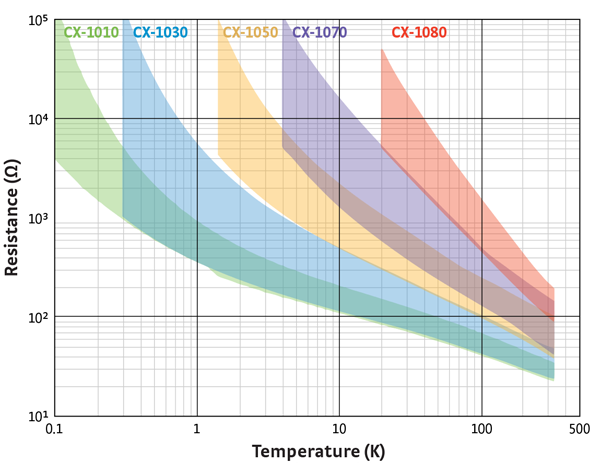 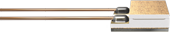 Zirconium Oxy-Nitride Thin-Film Resistance
(0.1,420) K
.
.
.
2-point calibration doesn’t really work!
3rd degree polynomial: 4 points required.
Lakeshore basic: 3-point calibration @ {Room temp, Liq. N2, Liq. He}
Can be done in our lab: @{Ice water, Boiling water, Liq. N2, Liq. He}
Cryo-ABS Review, Apr 2024: Page 62
Cryo-ABS Review, Oct 2024: Page 62
Calibration of Test Sample
§3
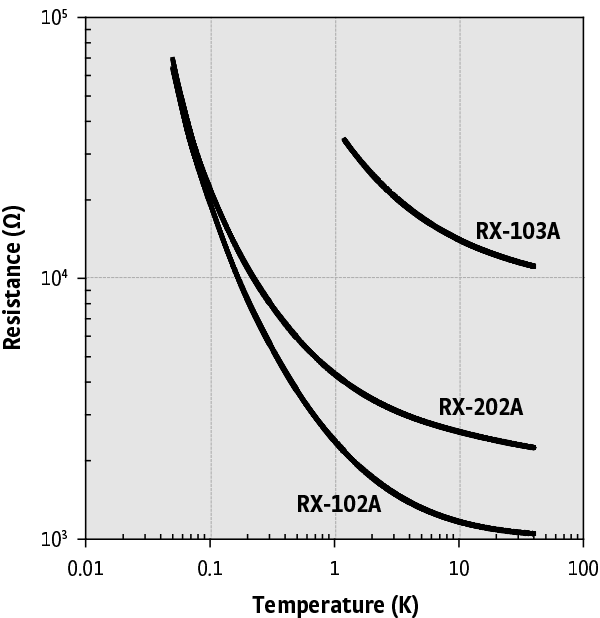 Rox-RX102A
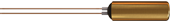 Ruthenium Oxide
Thick-Film Resistance
(0.05,40) K
Needs more resolution than available in a lab!
Can NOT be done in our lab
Cryo-ABS Review, Apr 2024: Page 63
Cryo-ABS Review, Oct 2024: Page 63
DAQ: LakeShore 224
§ 5
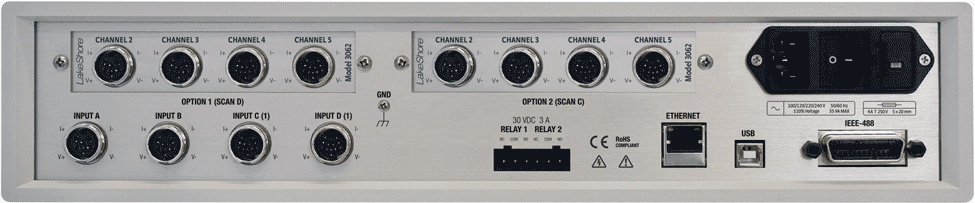 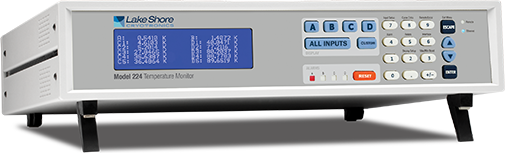 We already have…
12 Channels
Can handle mixture of sensors
Compatible with RX102A & DT670
Cryo-ABS Review, Apr 2024: Page 64
Cryo-ABS Review, Oct 2024: Page 64
V-Distribution Change
§x
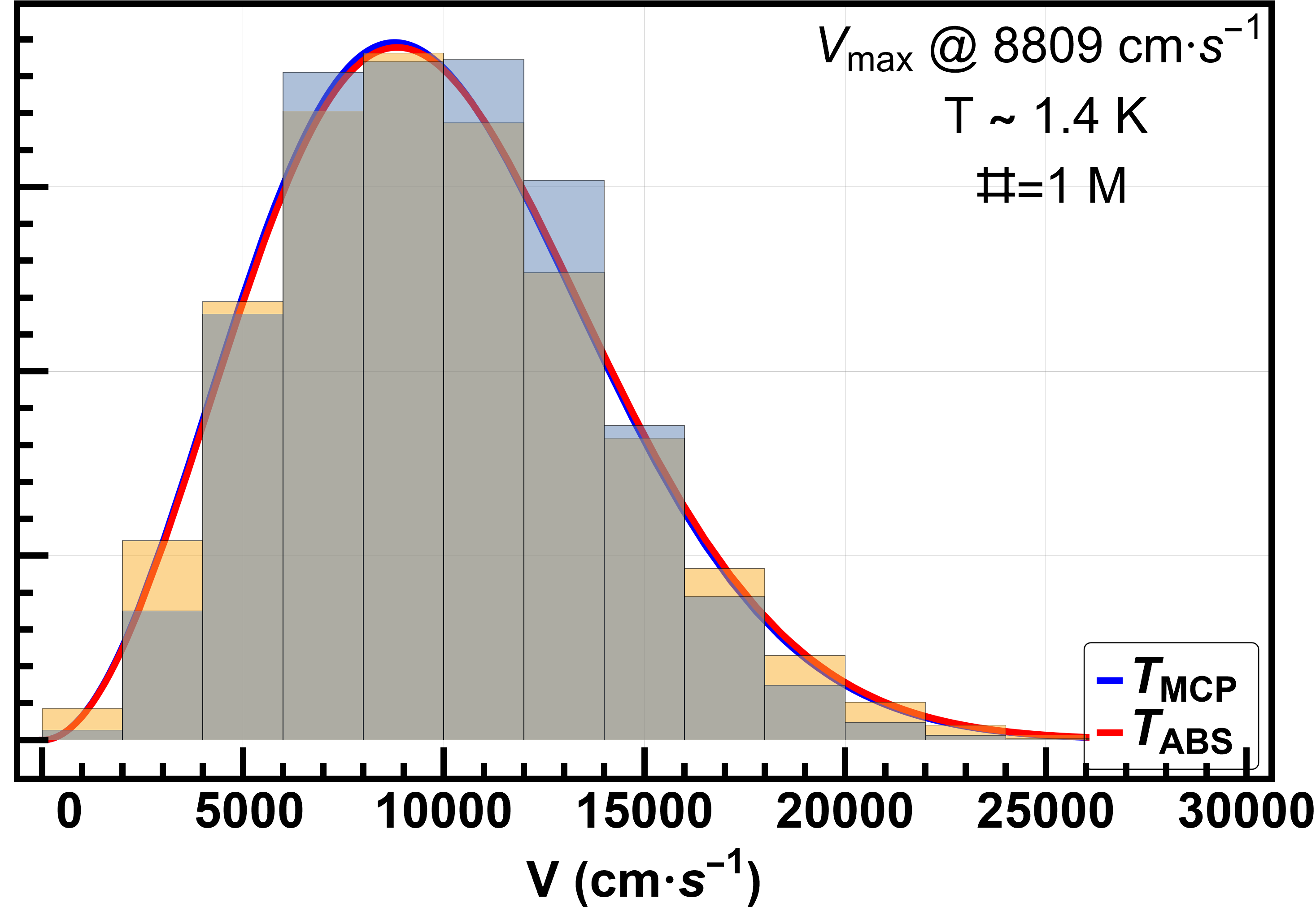 The distribution of the magnitude of the velocity changes little
This is to be expected, because:
There is no energy dependent scattering (or η) 
Assumed: elastic collisions
Cryo-ABS Review, Apr 2024: Page 65
Angular Dist. Change
§x
8.8 mm
1010 mm
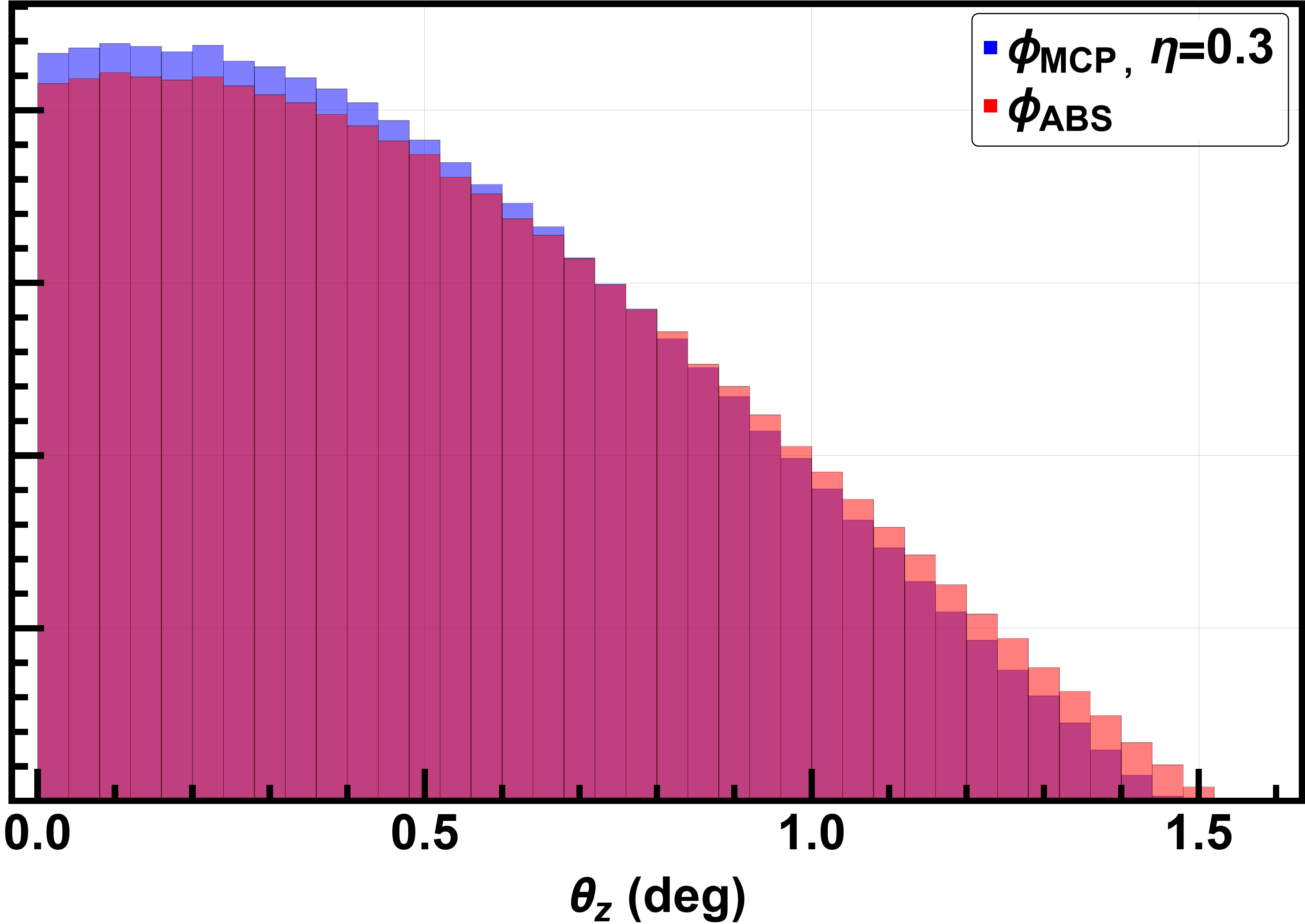 Angular distribution is constrained by MCP.
…not by subsequent components ~ 10% level.
Angular allowance of MCP ~ 0.5o
... same from subsequent components (8.8/1010)
Cryo-ABS Review, Apr 2024: Page 66
Angular Dist. Change
§x
8.8 mm
1010 mm
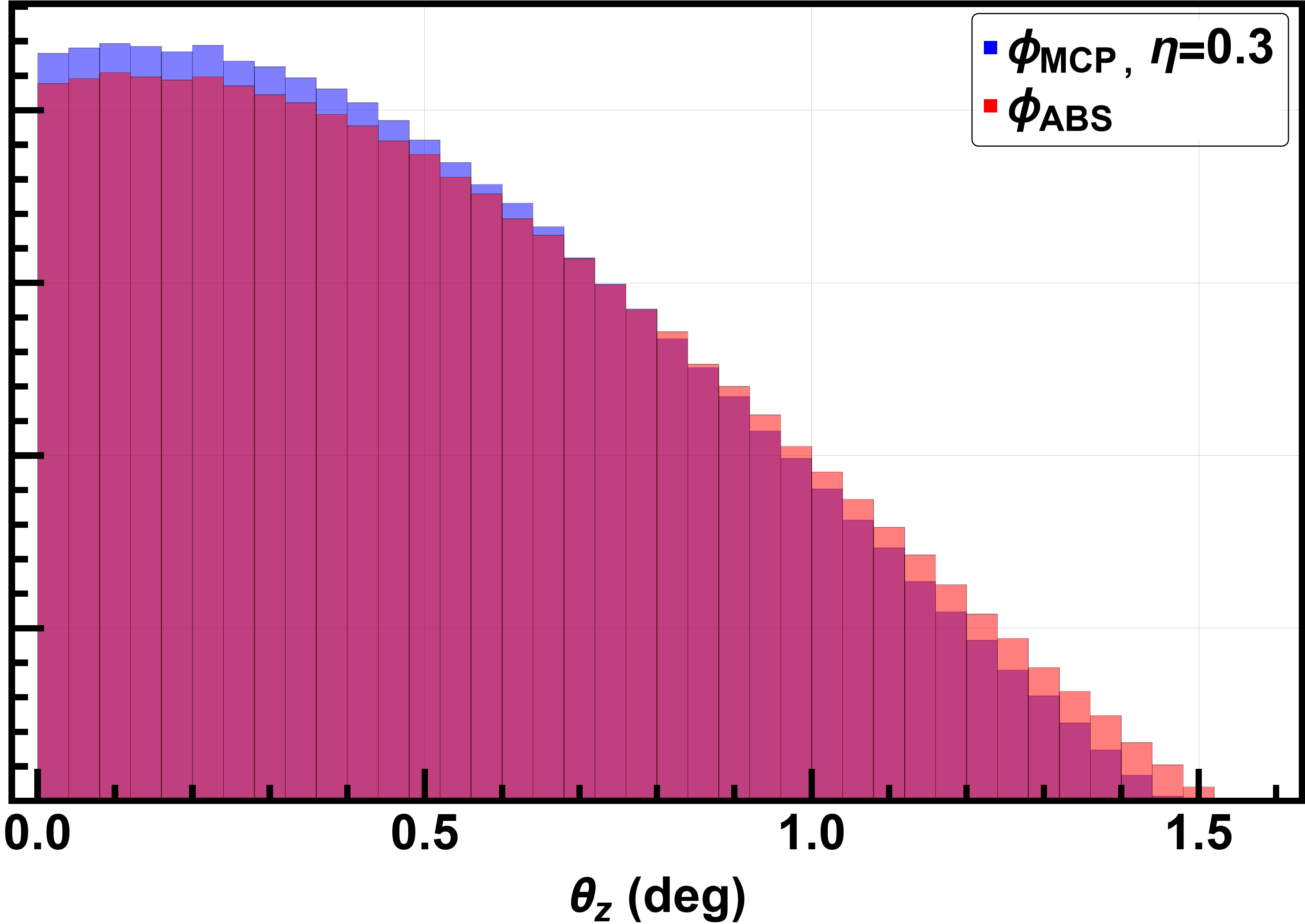 Angular distribution is constrained by MCP.
…not by subsequent components ~ 10% level.
Angular allowance of MCP ~ 0.5o
... same from subsequent components (8.8/1010)
End point set by choice of η
Cryo-ABS Review, Apr 2024: Page 67
# Bounces & Choice of η
§x
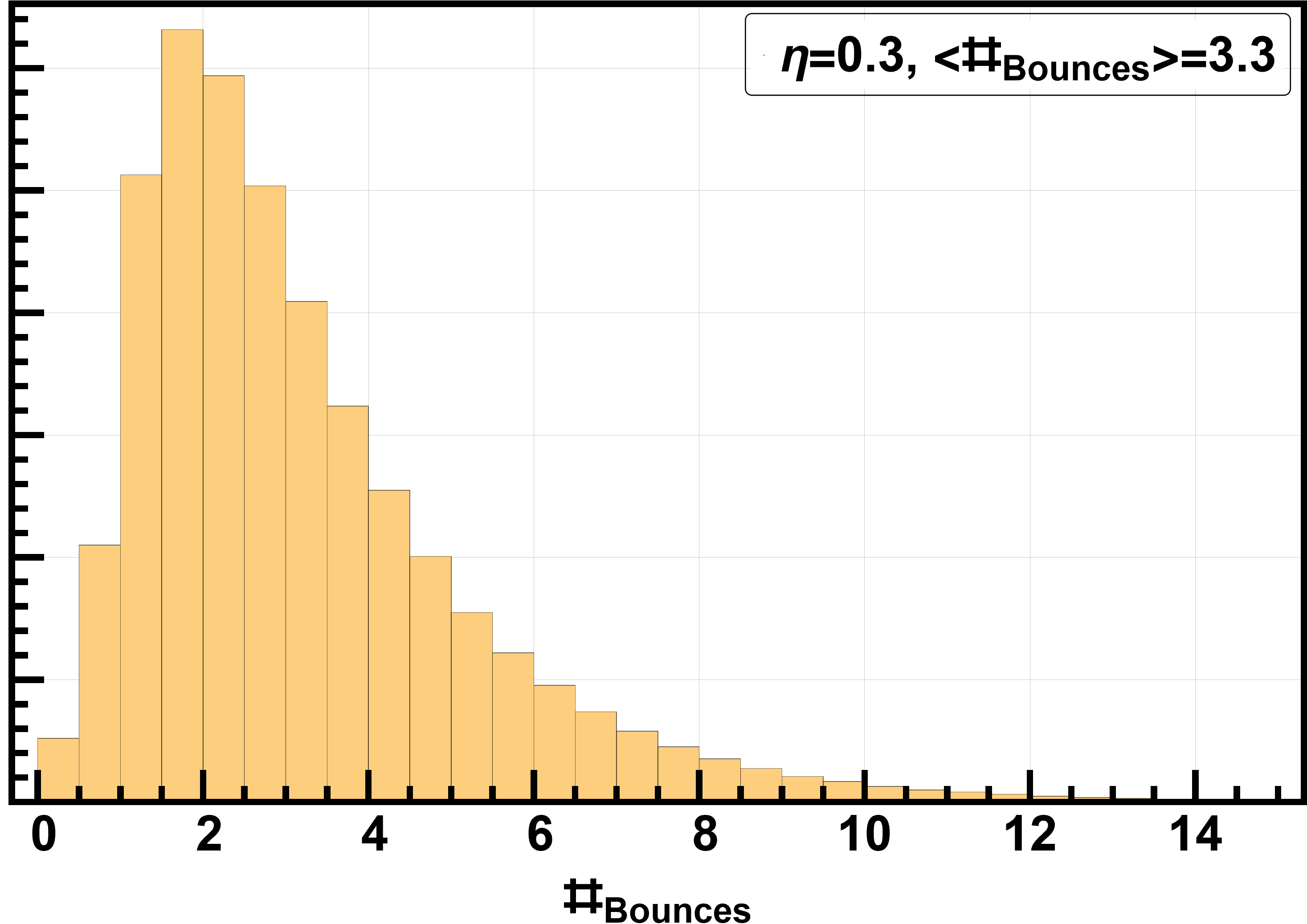 Eg. η ~ 0.3 → #bounces ~ 3

#bounces sets the limit on angular allowance

#bounces ~ length/(diameter/tan(θz))
Cryo-ABS Review, Apr 2024: Page 68
Polarization/Depolarization
§2
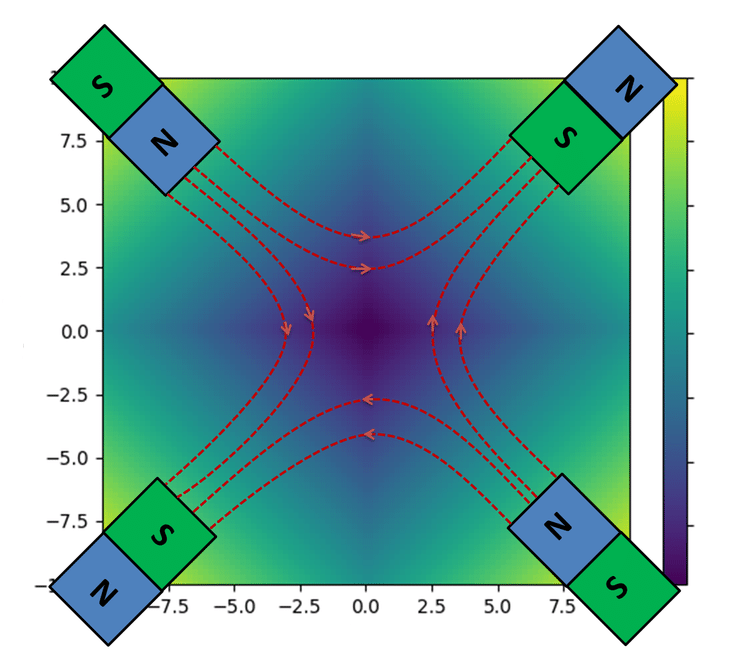 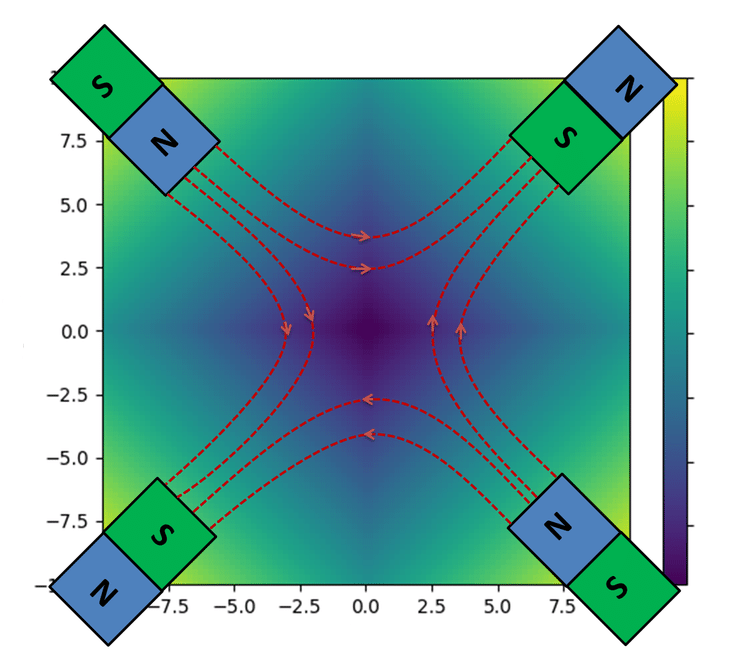 Cryo-ABS Review, Apr 2024: Page 69
Modification to code
§2
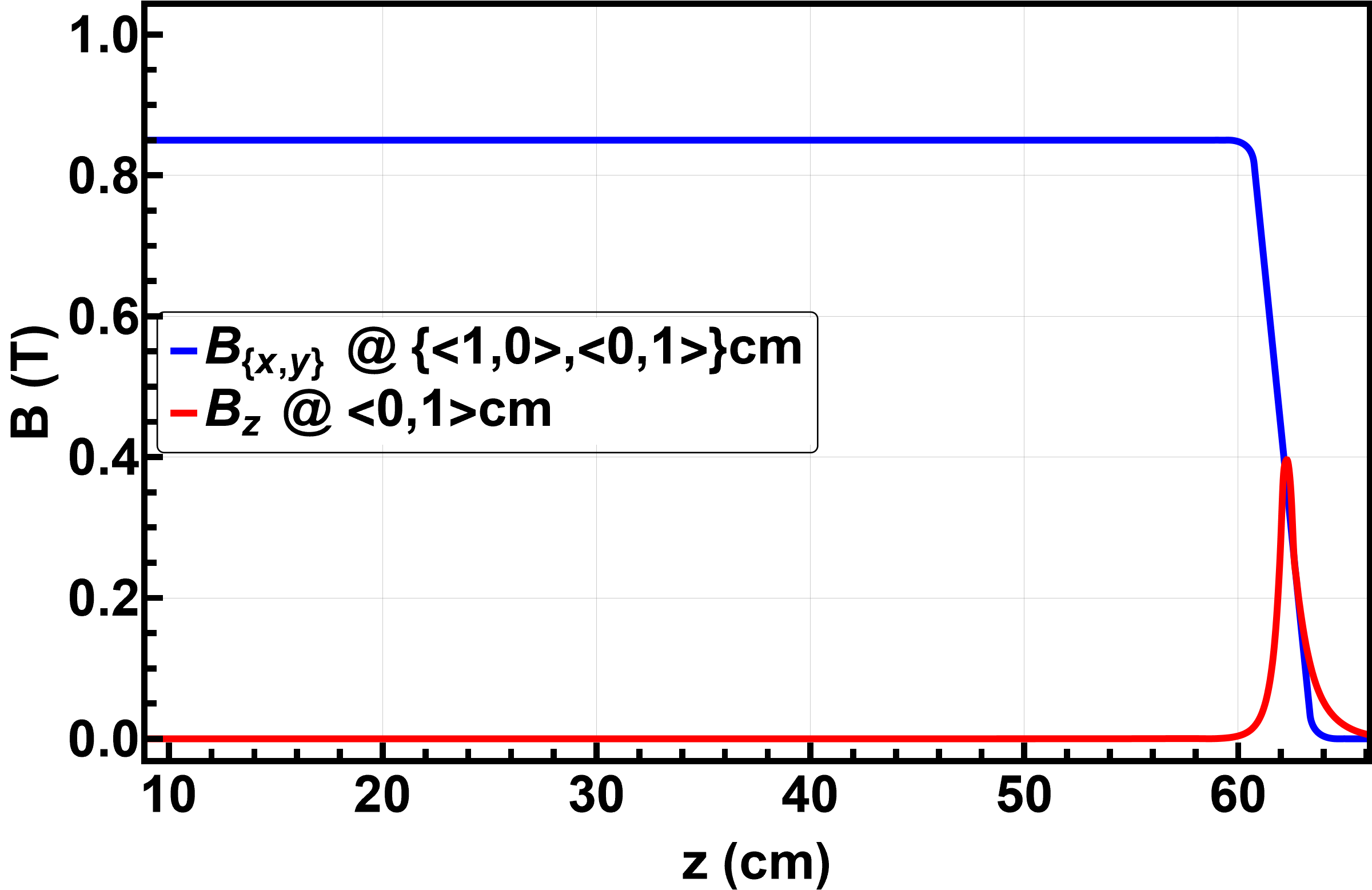 Cryo-ABS Review, Apr 2024: Page 70
Depolarization
§2
Cryo-ABS Review, Apr 2024: Page 71
Results: Conservative
§2
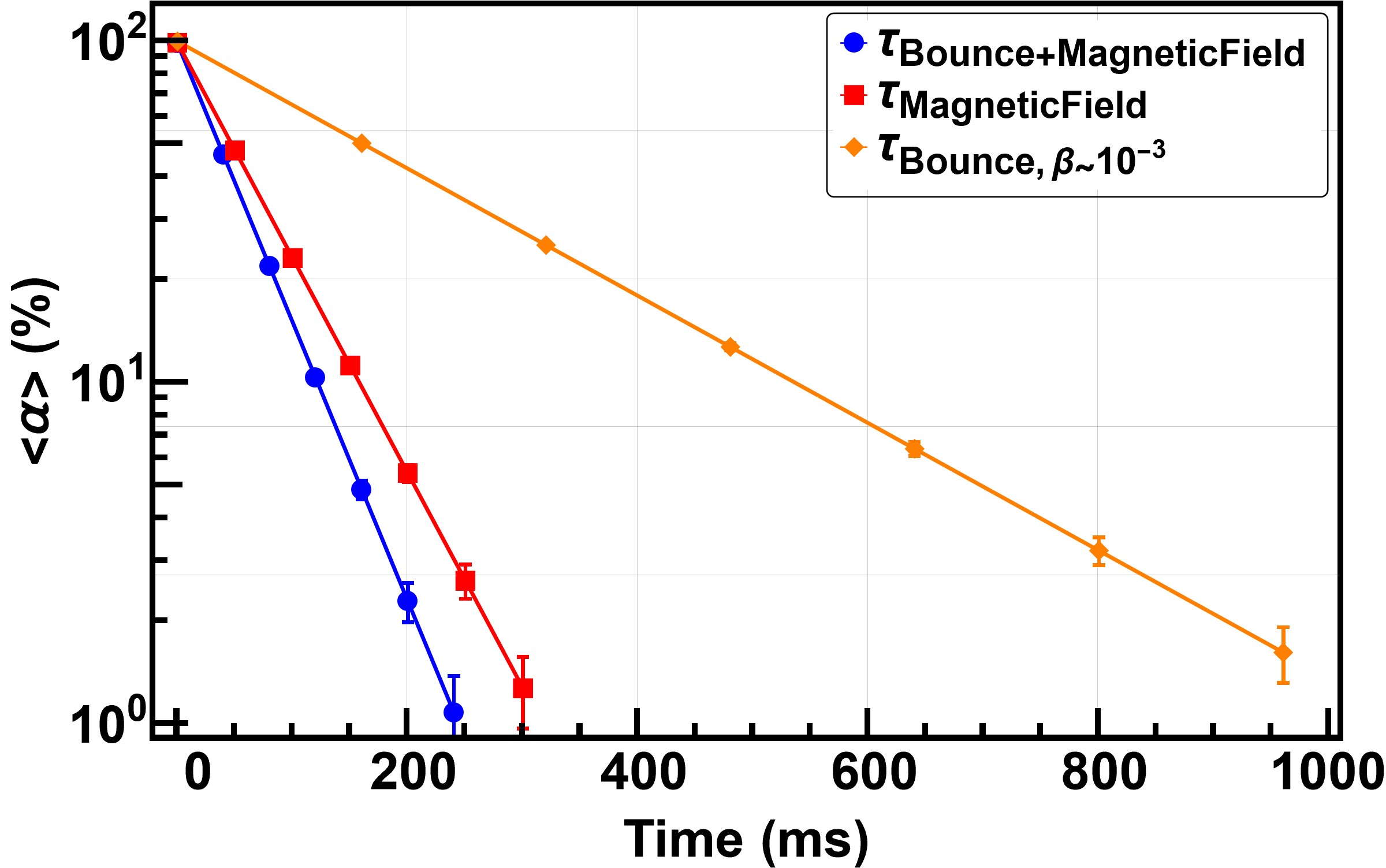 Time after shutter close + bounces off shutter
Cryo-ABS Review, Apr 2024: Page 72
Initial Velocity
§2
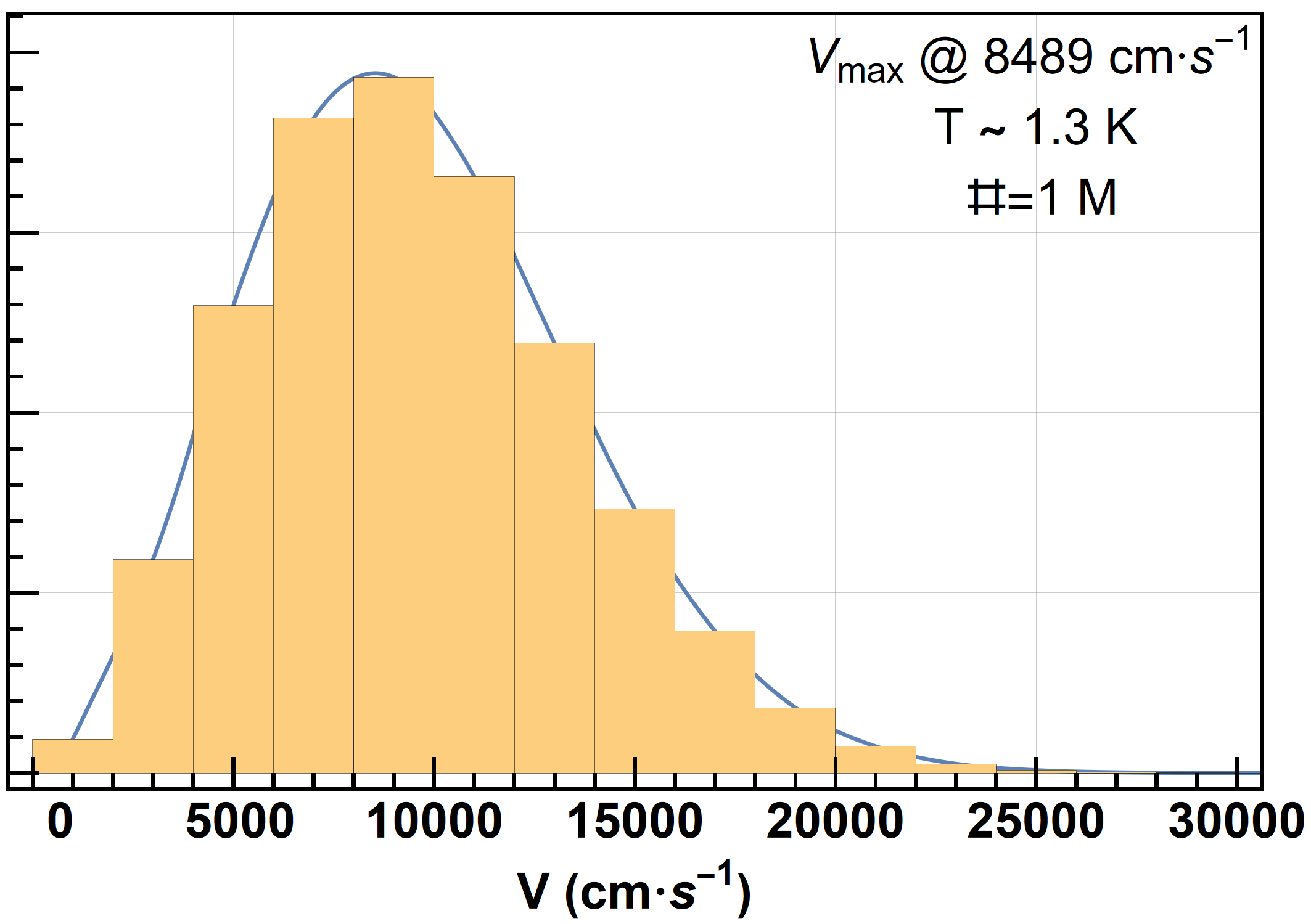 Generate 3He within 0.1mm of MCP pore: Molecular flow
Pointing in forward hemisphere: Isotropically
With |V| ∈ Boltzmann distribution for T = 1.3 K
Cryo-ABS Review, Apr 2024: Page 73
η: Loss per bounce coeff.
§2
0.5O
5 µm
500 µm
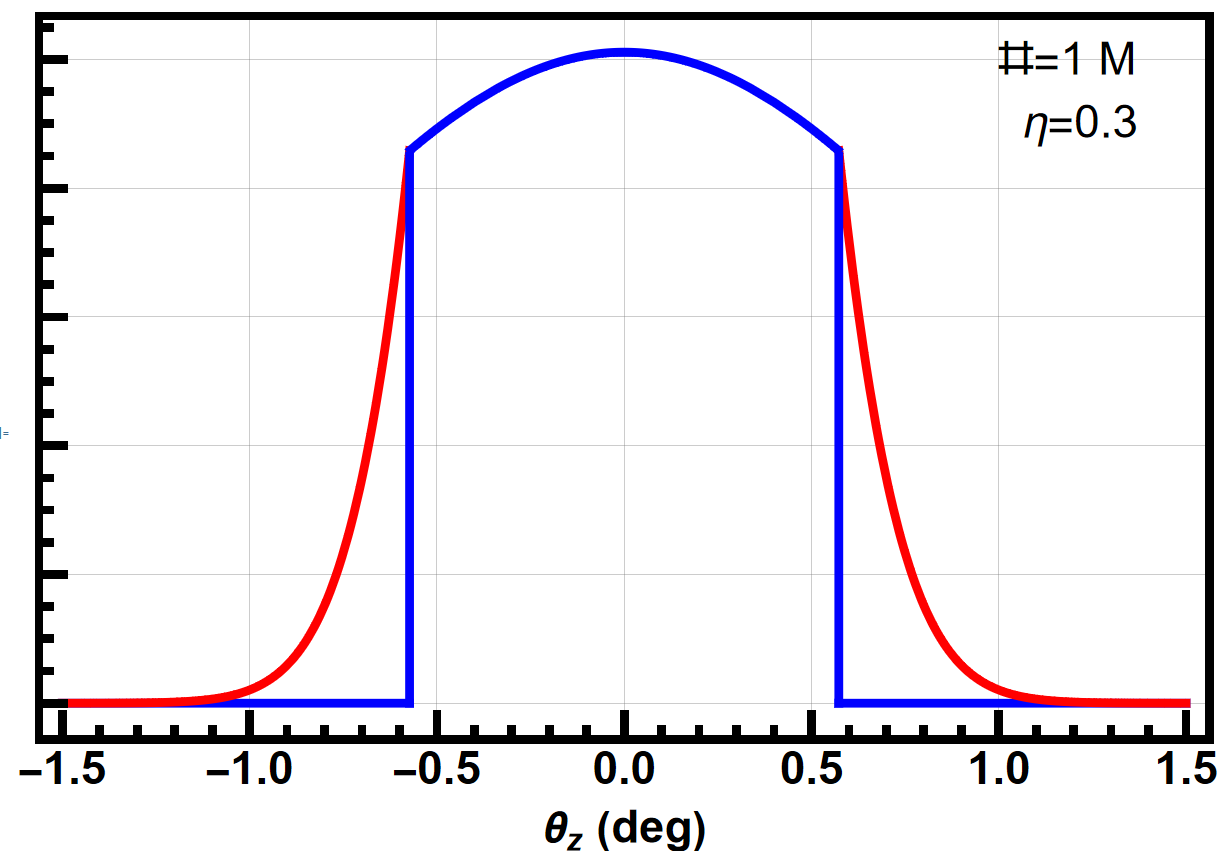 If, bounce coefficient, η=0 (Everything sticks)
If, bounce coefficient, η=0.3(30% sticks)
A difference ~ 10% level.
Cryo-ABS Review, Apr 2024: Page 74
Angular Dist. Change
§2
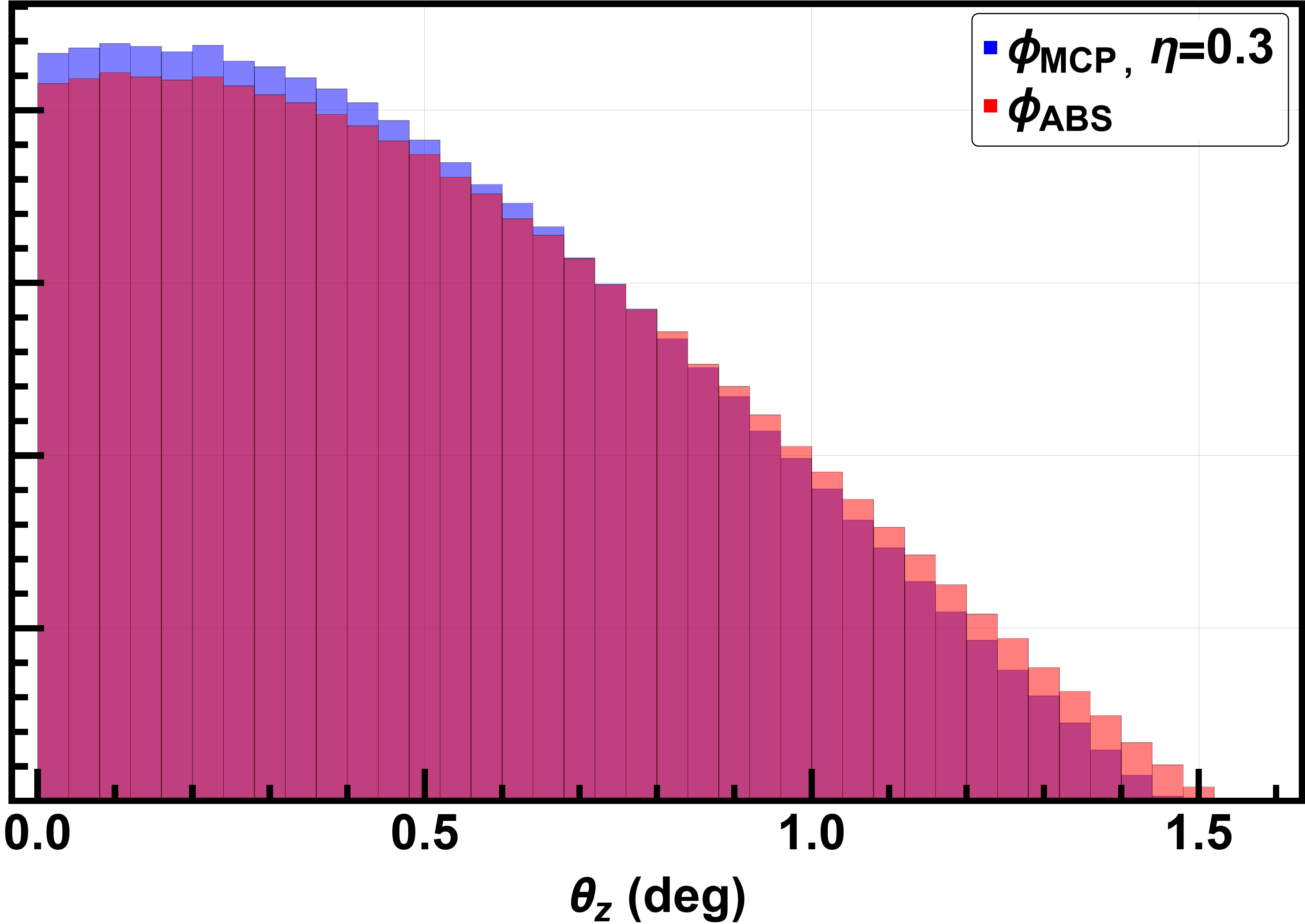 Cryo-ABS Review, Apr 2024: Page 75
Depolarization from magnetic field gradients
§1
What B field?!
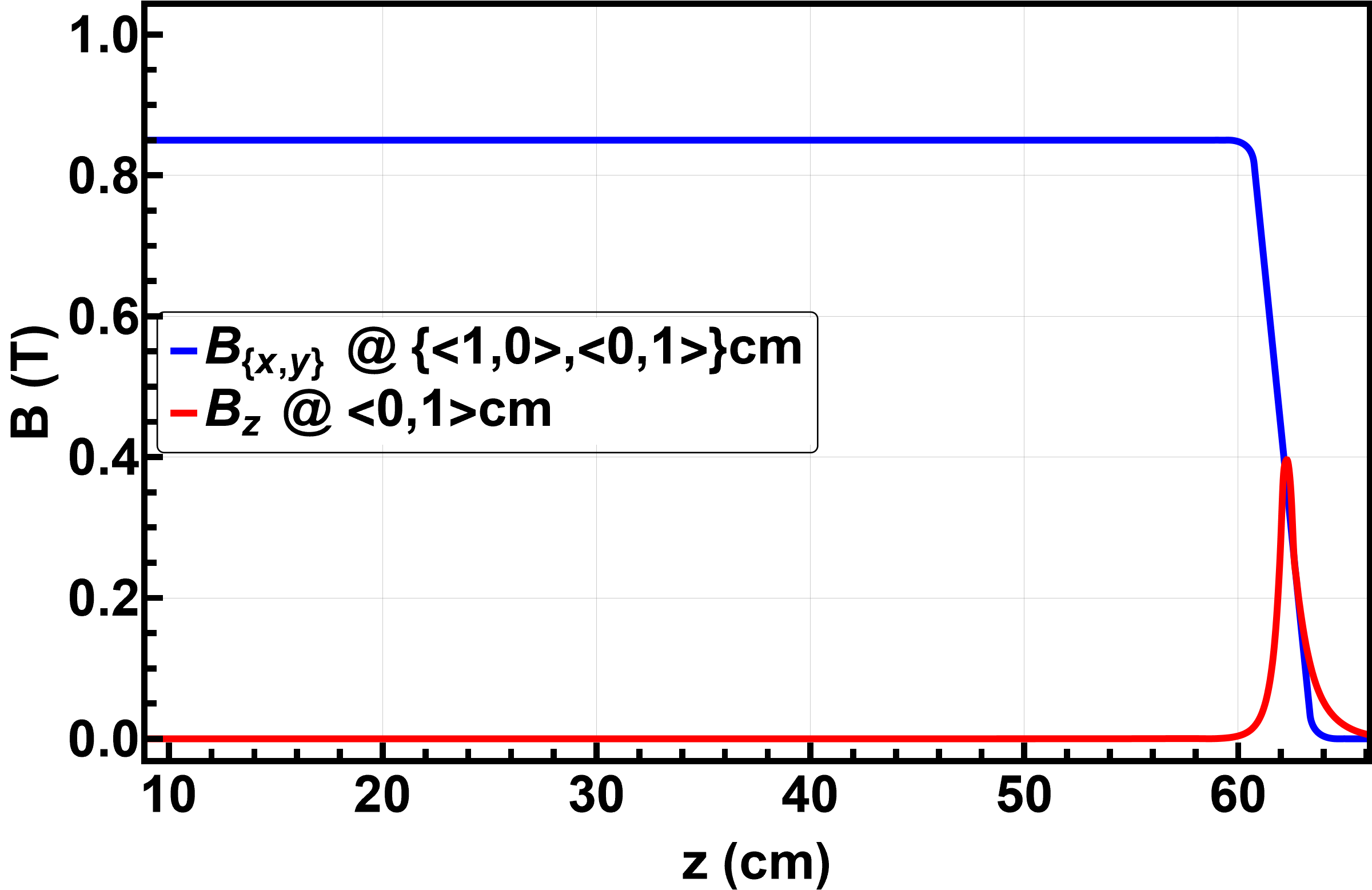 “ultracold”
“hot”
Cryo-ABS Review, Apr 2024: Page 76
Results: Conservative
§2
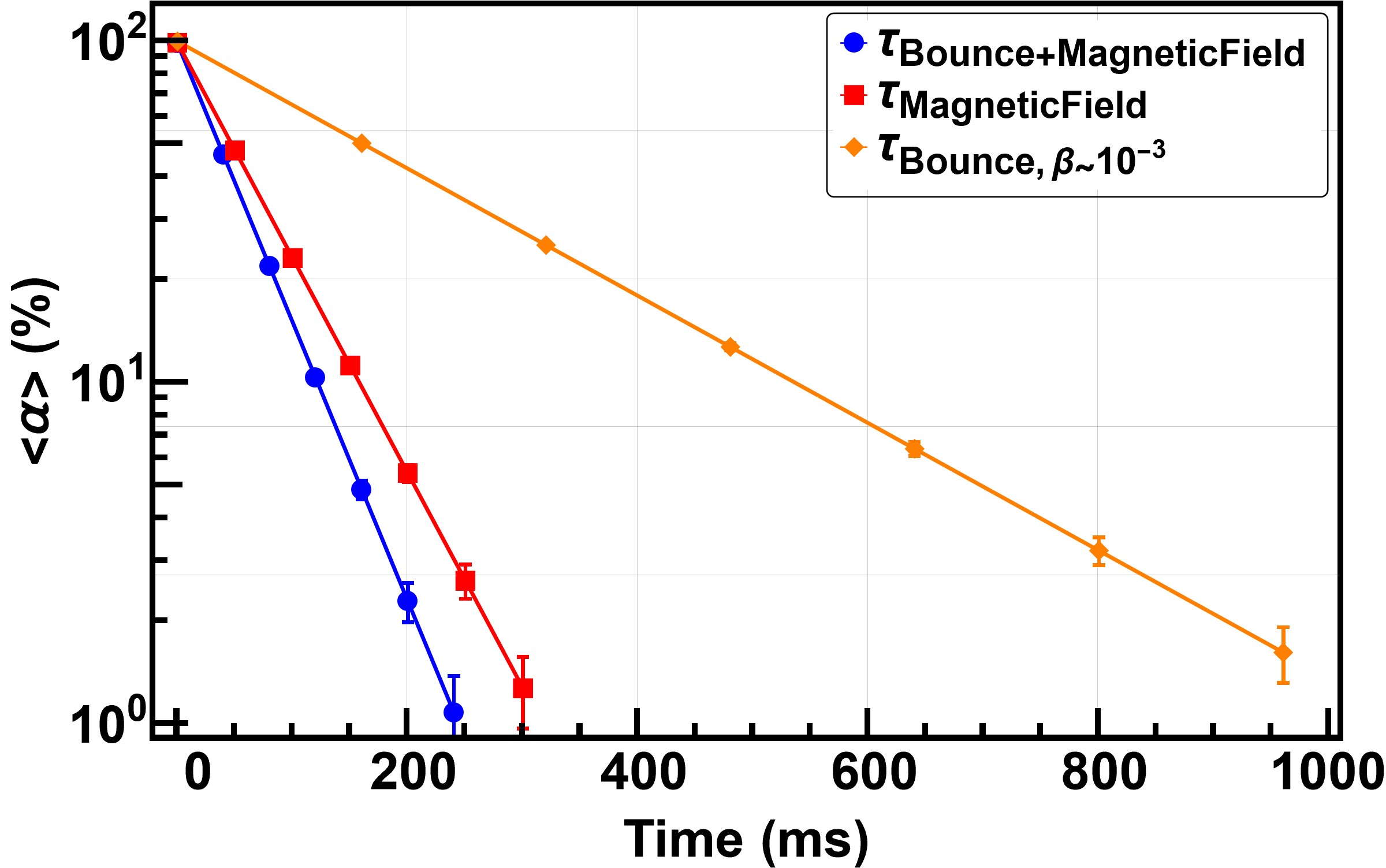 Time after shutter close + bounces off shutter
Cryo-ABS Review, Apr 2024: Page 77
Modes: Bounces
§3
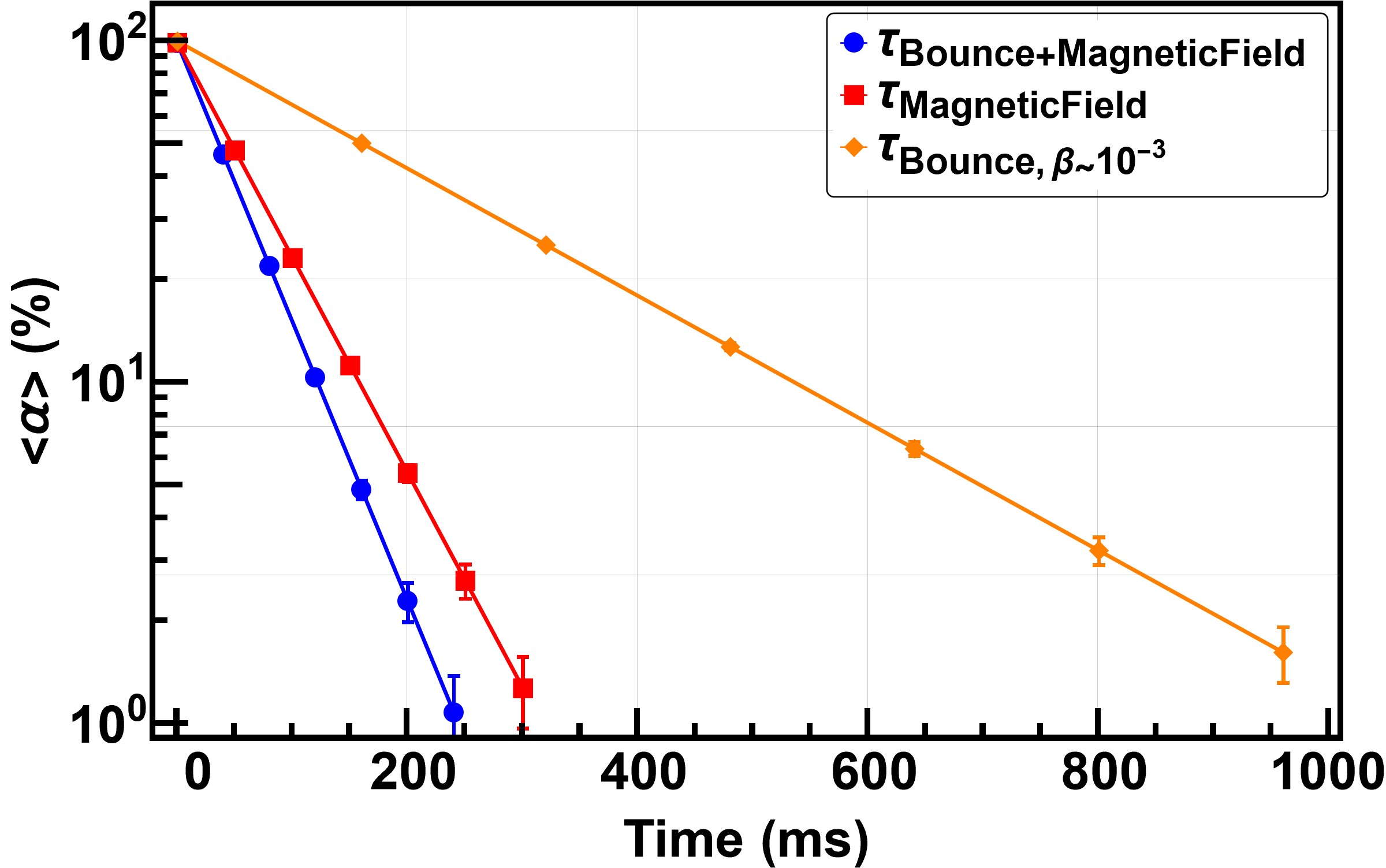 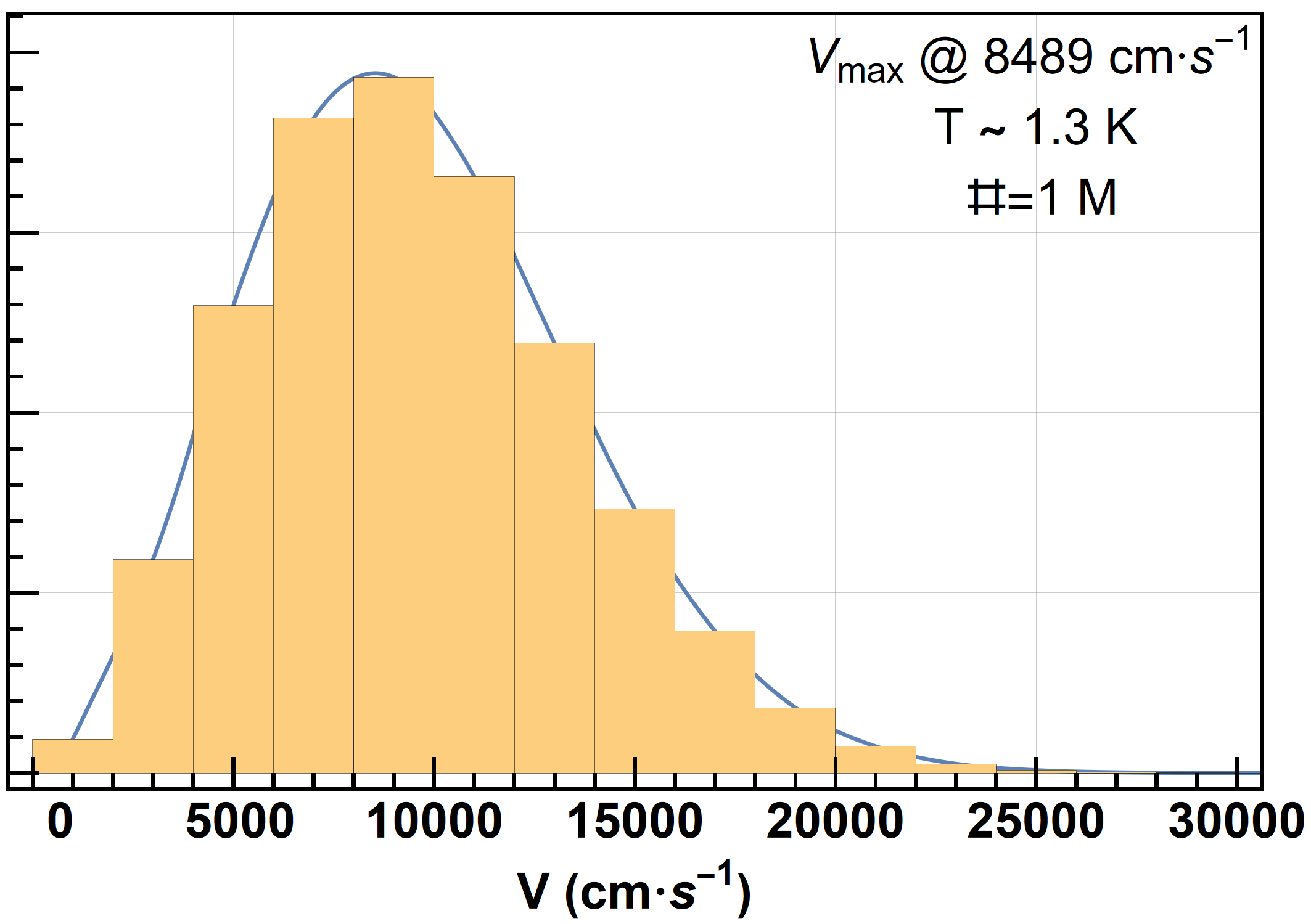 Time after shutter close + bounces off shutter
Cryo-ABS Review, Apr 2024: Page 78
Modes: Bounces
§3
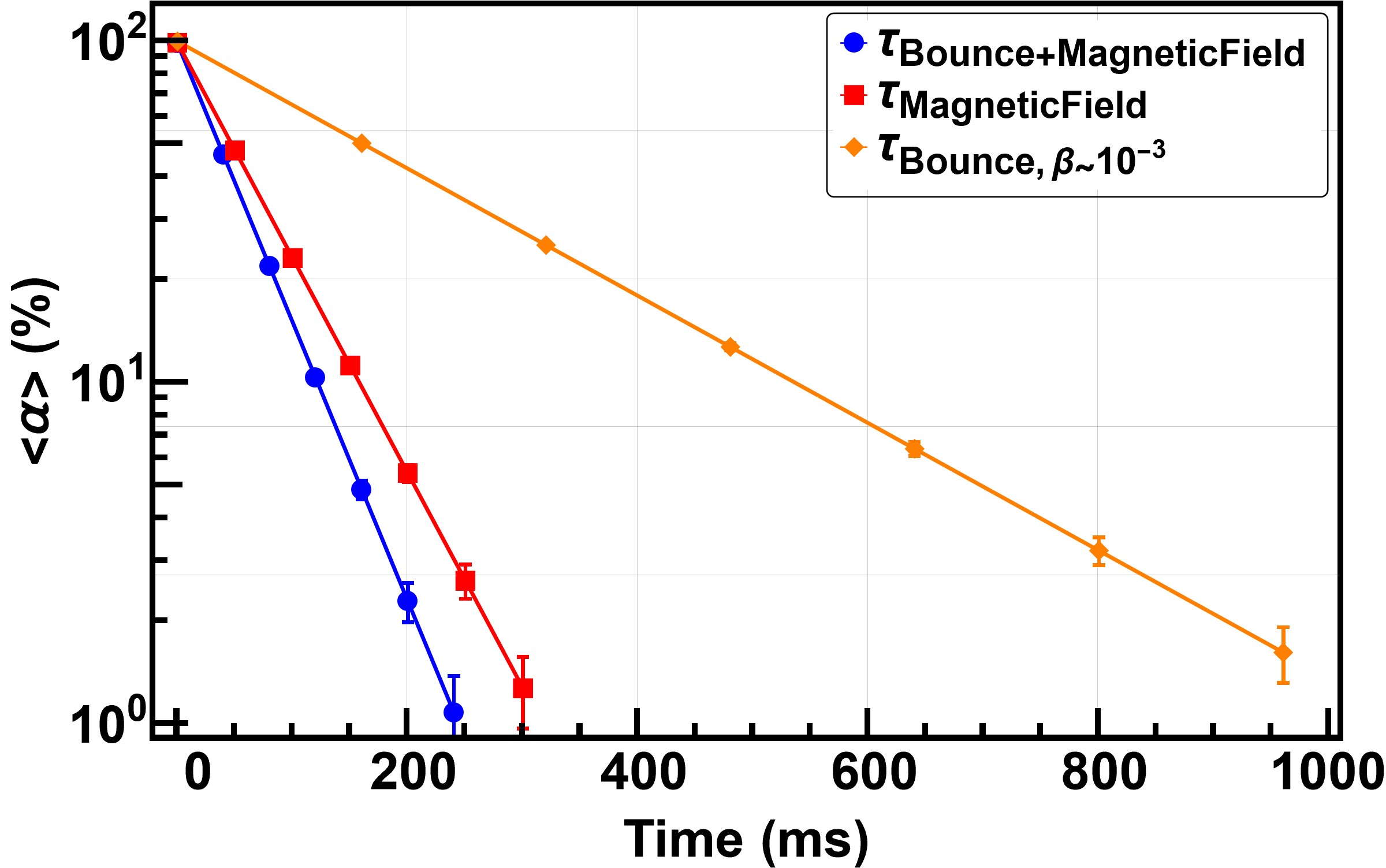 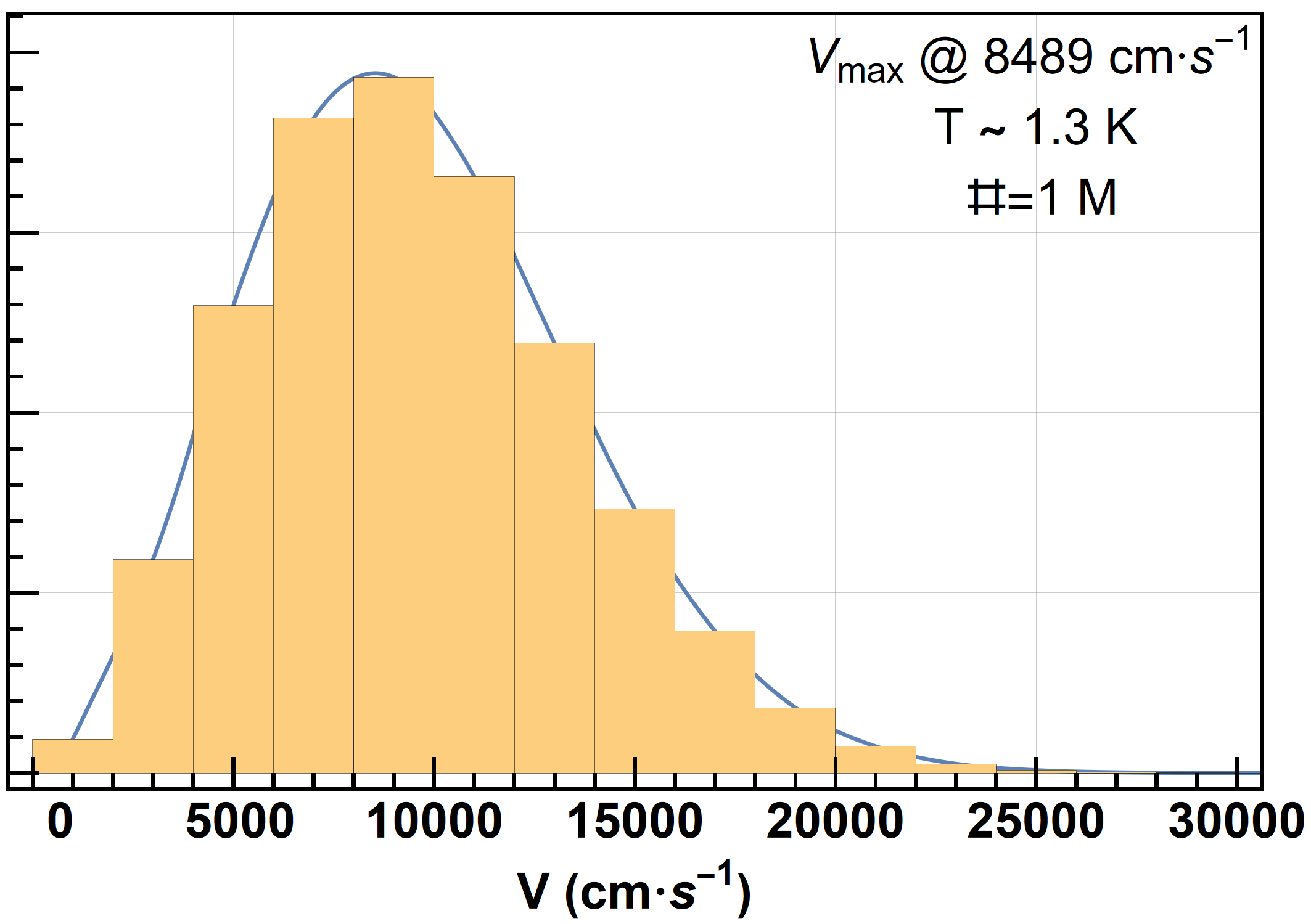 Time after shutter close + bounces off shutter
Cryo-ABS Review, Apr 2024: Page 79
Neutrality of Matter
Cryo-ABS Review, Apr 2024: Page 80
Motivation
§y
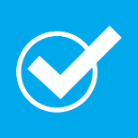 Charge Quantization?

Micro-charges
Motivation
§y
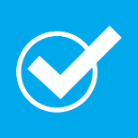 Neutrality of matter
&
Previous Efforts
§y
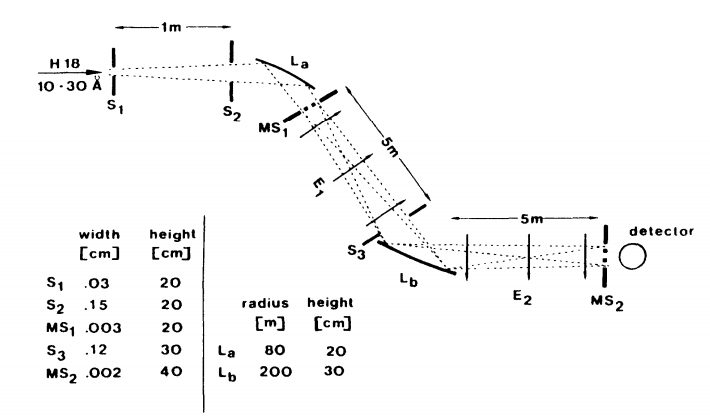 Cold Neutrons: 
Deflection Experiments
Neutrality of Matter:
Acoustic Resonator
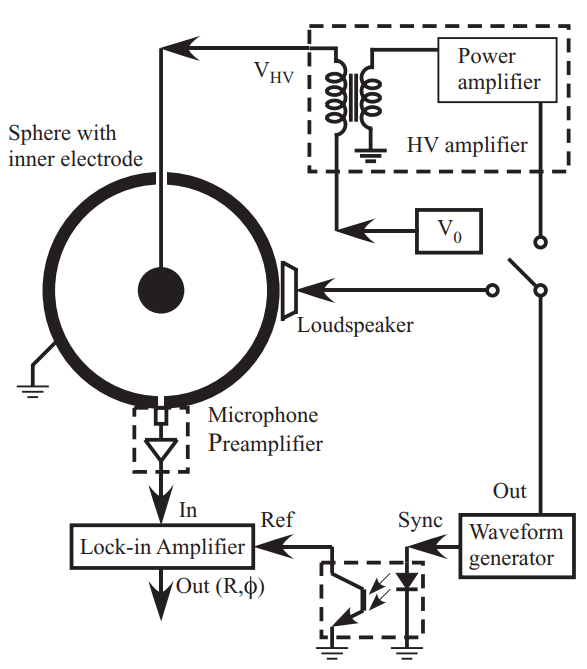 Neutrality of matter can also be tested with gas efflux and suspended bodies.
New Proposals: Cold Neutrons
§y
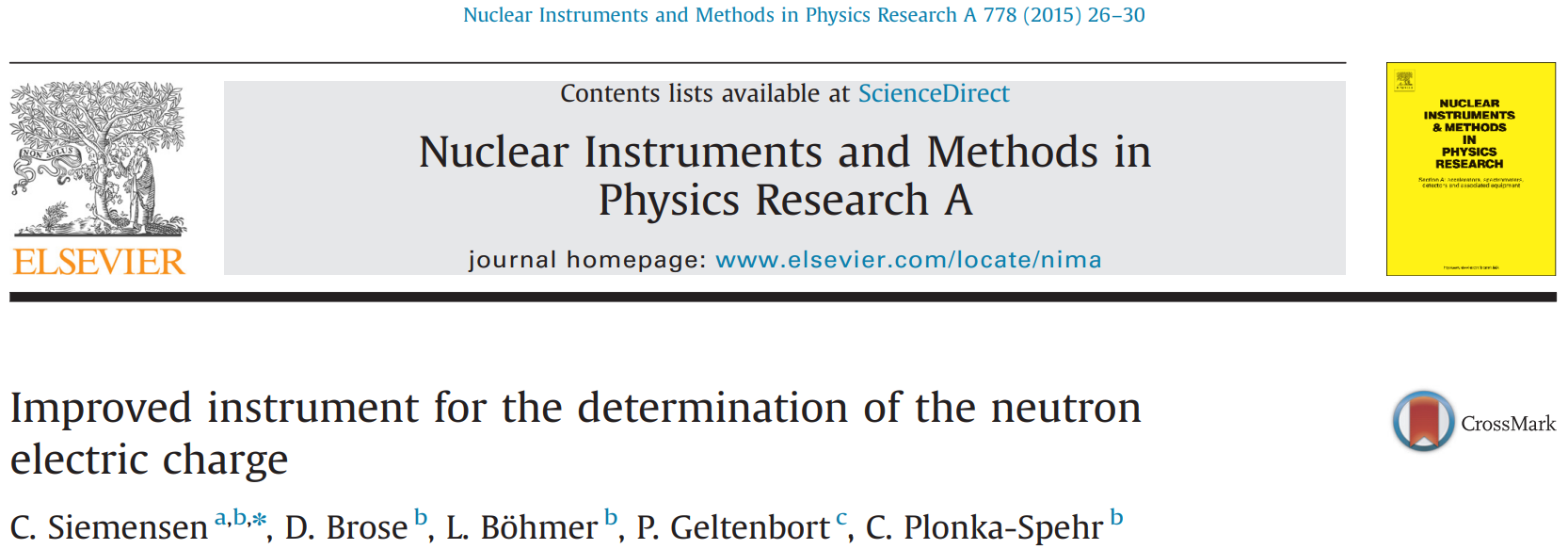 Deflection
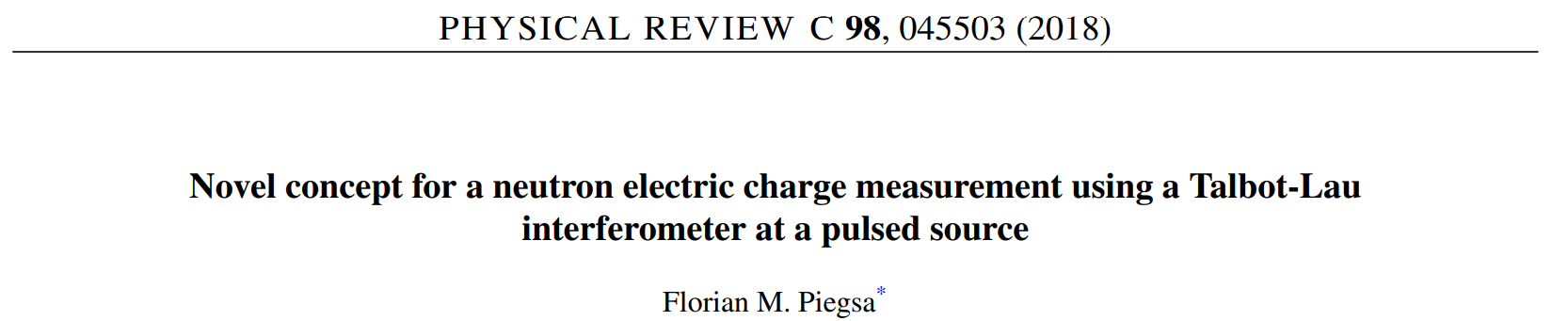 Interferometry
Overview of Current Status
§y
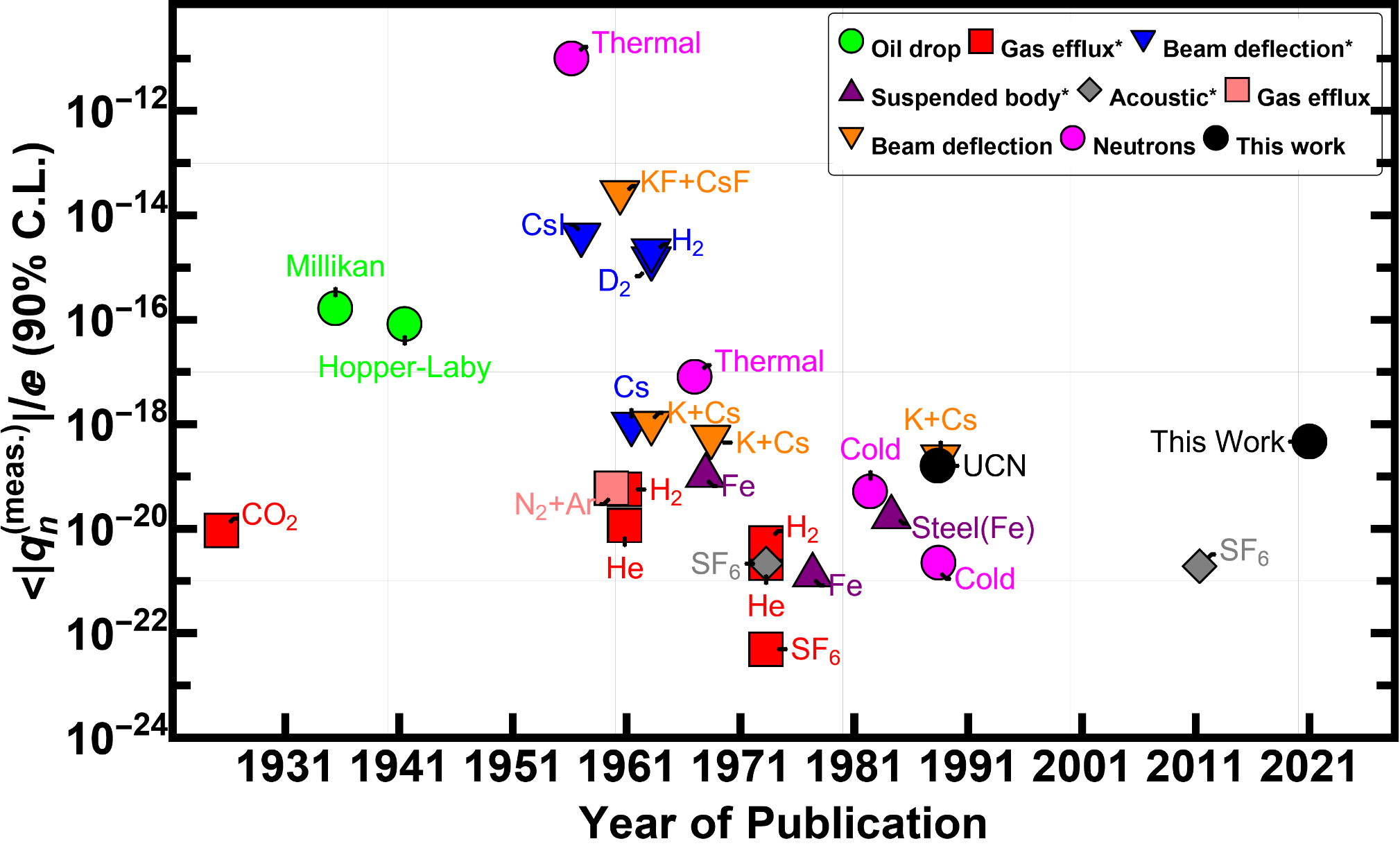 Under review
Under review
Using Cryo. He-ABS
§y
Perform a beam deflection measurement
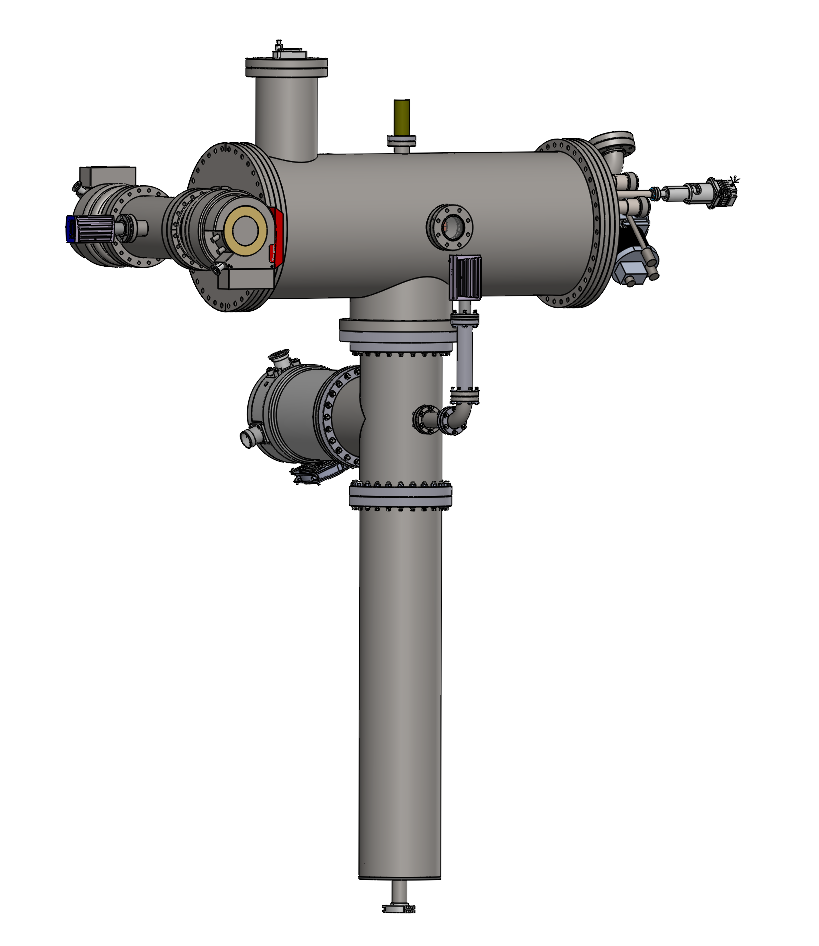 Cryo-vessel
Produces cold (3He) 4He
(For better systematics)
~ 1.3 K (112 µeV)
Flux ⪆1014 atoms/s
Quadrupole magnet
→ Electrode (30 kV/cm)
Using Cryo. He-ABS
§y
Perform a beam deflection measurement
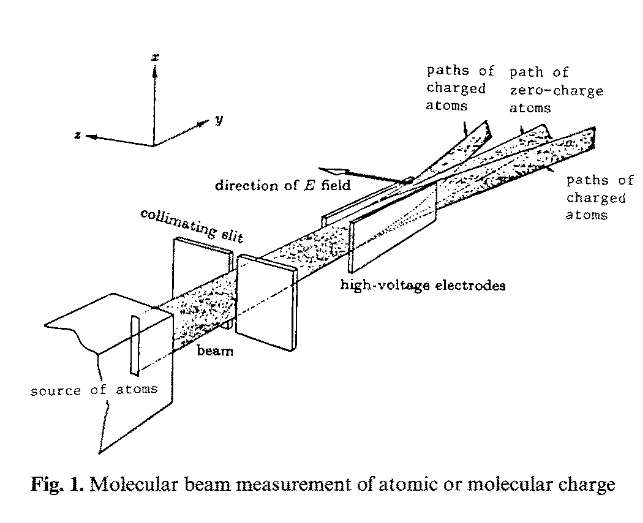 ABS: T≈1 K→
X500 better!!!
Measure deflection using RGA (±E,0)
V. W. Hughes et al., Z. Phys. D 10, 145 (1988)
Measurement Campaign
§y
Electrode
Measure deflection using RGA (±E,0)
1K
x
Electrode
y
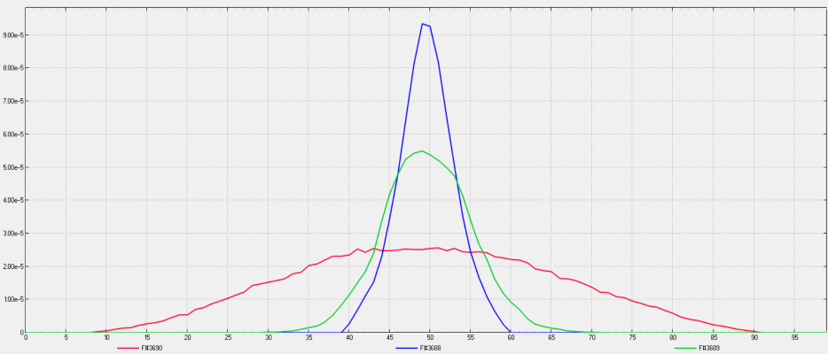 Residual Gas Analyzer
1 ms timing resolution, using 2× RGAs→velocity profile better than 10 m/s→temperature better than 0.3 K [tof]
1 µm/hour (standard error) precisionby collecting data on pressure profile
RGA
Best Gases? 2nd Species
§y
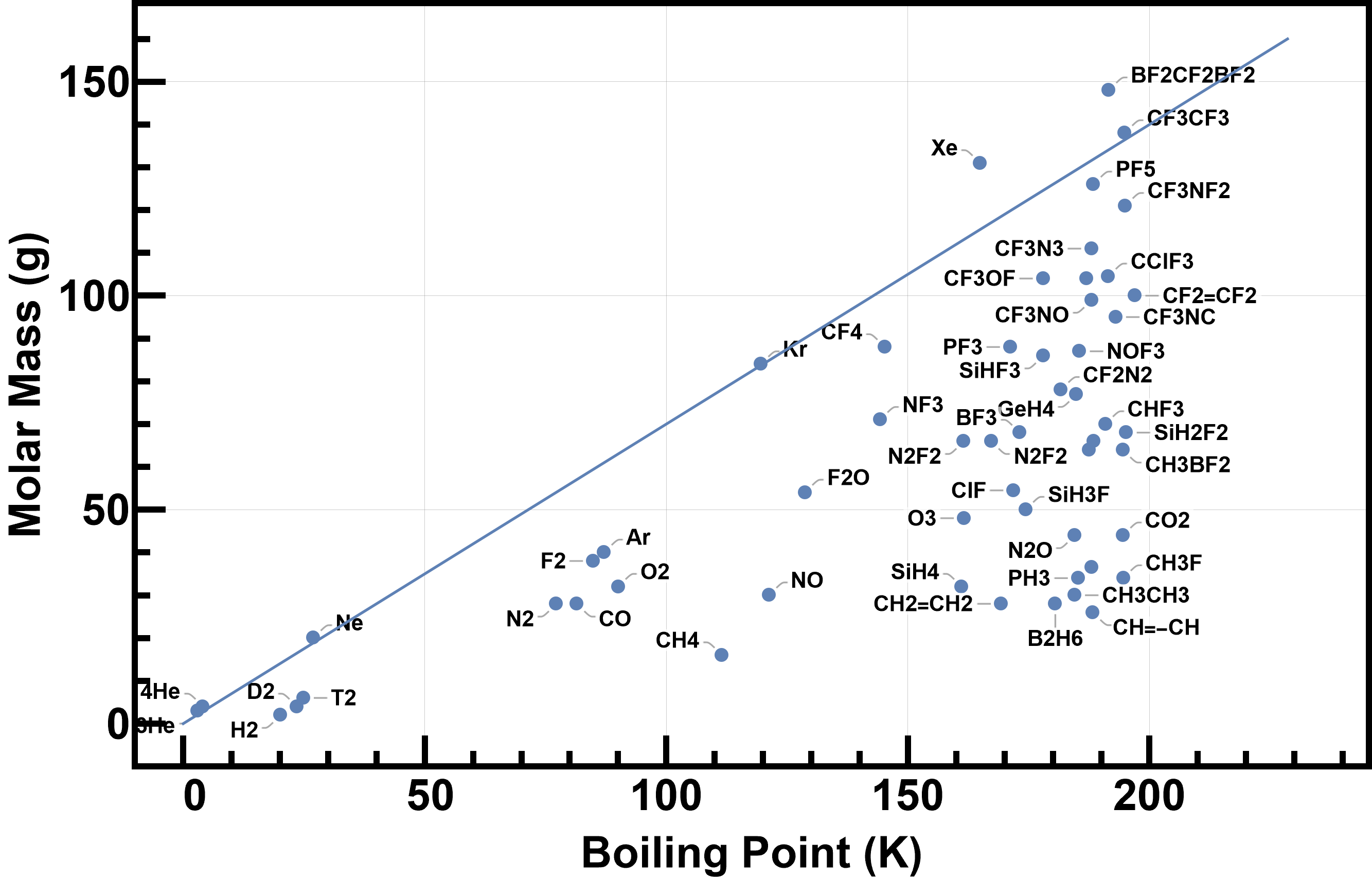 +
Best Gases? 2nd Species
§y
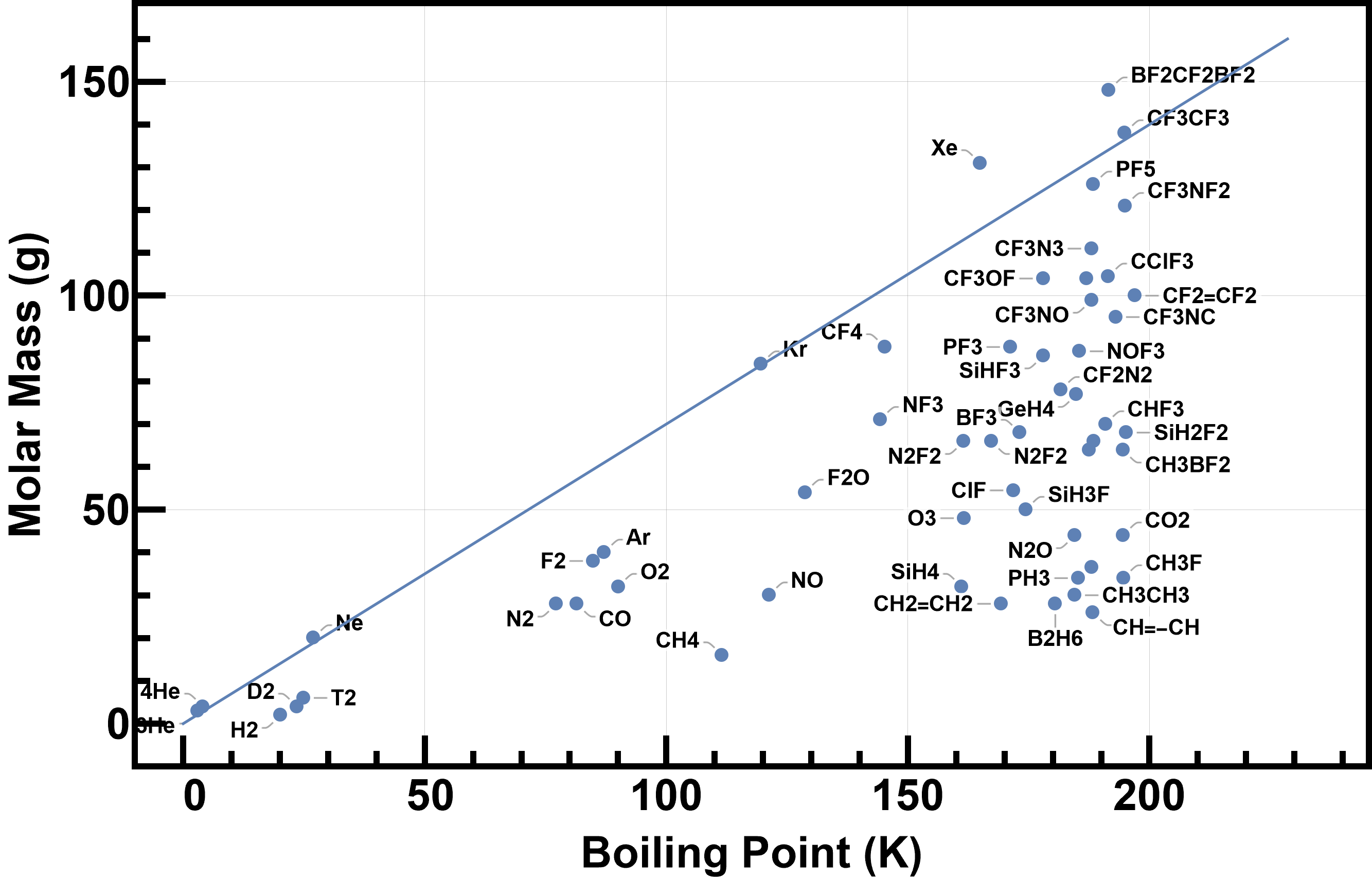 +
130Xe: spin-0
4He: spin-0
20Ne: spin-0
Systematics
§y
Choice of 4He (s=0) motivated by…
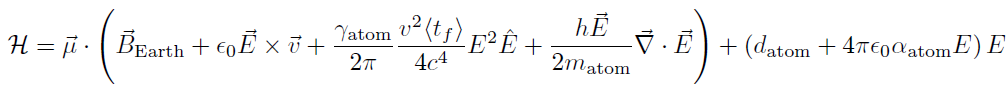 v×E effect: both linear and quadratic
Spatial inhomogeneityof E-field: ∂E/E≈10-4
Residual Gas Analyzer
1 ms timing resolution, using 2*RGAs →velocity profile better than 10 m/s→temperature better than 0.3 K [tof]
1 µm/hour (standard error) precisionby collecting data on pressure profile
Other systematics from:
AC E-fields ~ ∂E/E≈10-4
R. Gähler et al., Phys. Rev. D 25, 2887 (1982).
Systematics
§y
Choice of 4He (s=0) motivated by…
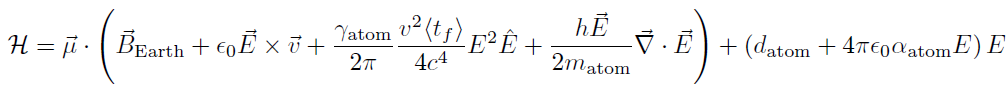 If spin=0, then negligible
4He EDM ≈ 0
Residual Gas Analyzer
1 ms timing resolution, using 2*RGAs →velocity profile better than 10 m/s→temperature better than 0.3 K [tof]
1 µm/hour (standard error) precisionby collecting data on pressure profile
4He polarizability much smaller compared to alkali atoms & 3He
Other systematics from:
AC E-fields ~ ∂E/E≈10-4
α4He/4πε0= 8.6×10−25 cm3
M. Puchalski et al., Phys. Rev. A 101, 022505 (2020)
Summary
§y
[1] R. Gähler et al., Phys. Rev. D 25, 2887 (1982)
[2] J. Baumann et al., Phys. Rev. D 37, 3107 (1988) 
[3] G. Bressi et al., Phys. Rev. A 83, 052101 (2011)
[4] F. M. Piegsa, Phys. Rev. C 98, 045503 (2018)
[5] G. Bressi et al., Phys. Rev. A 83, 052101 (2011)
[6] V. W. Hughes et al., Z. Phys. D 10, 145 (1988)

[A] M. Puchalski et al., Phys. Rev. A 101, 022505 (2020)
Could improve by x(2-10) by longer averaging and higher E-fields